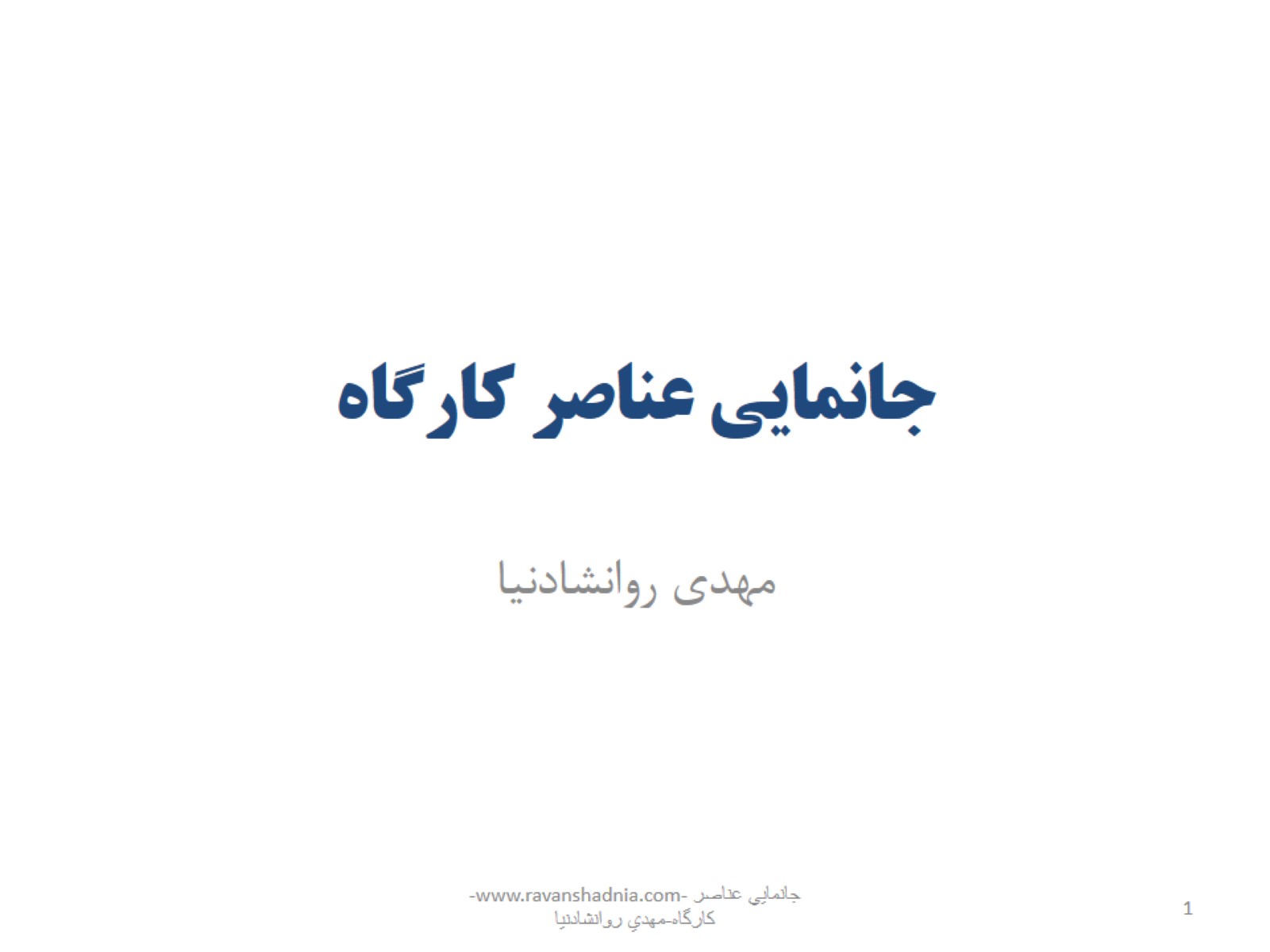 جانمايي عناصر كارگاه
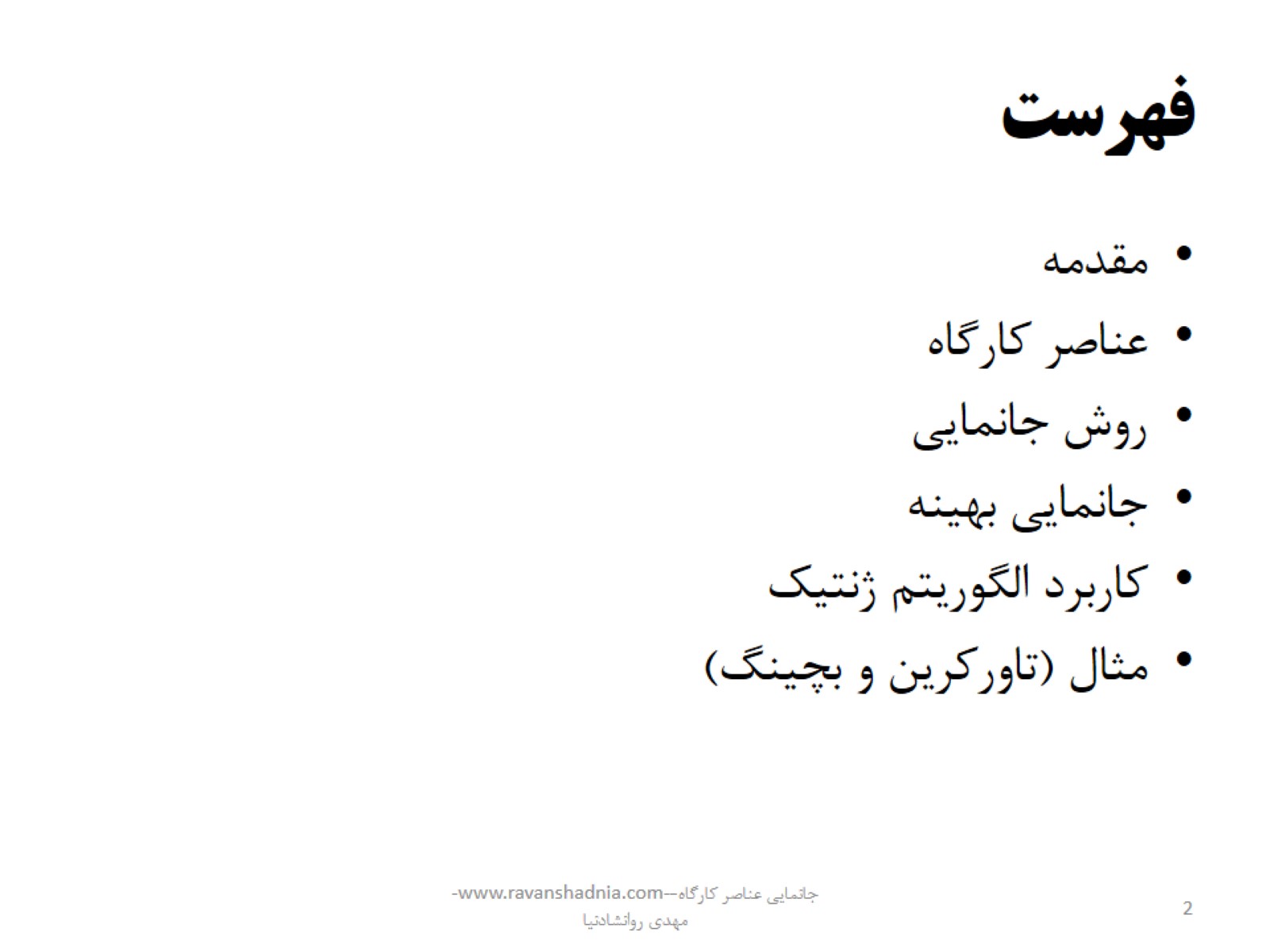 فهرست
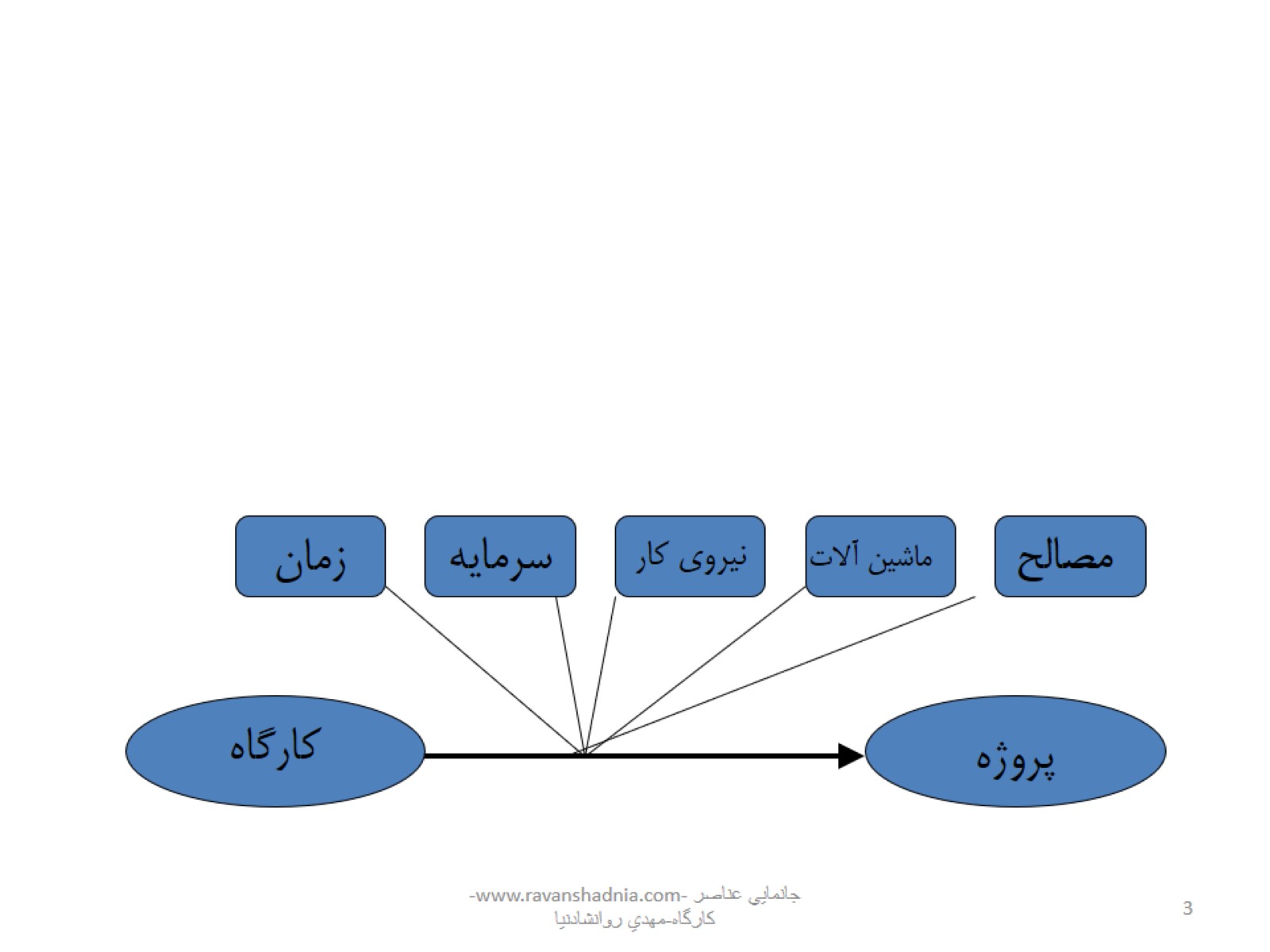 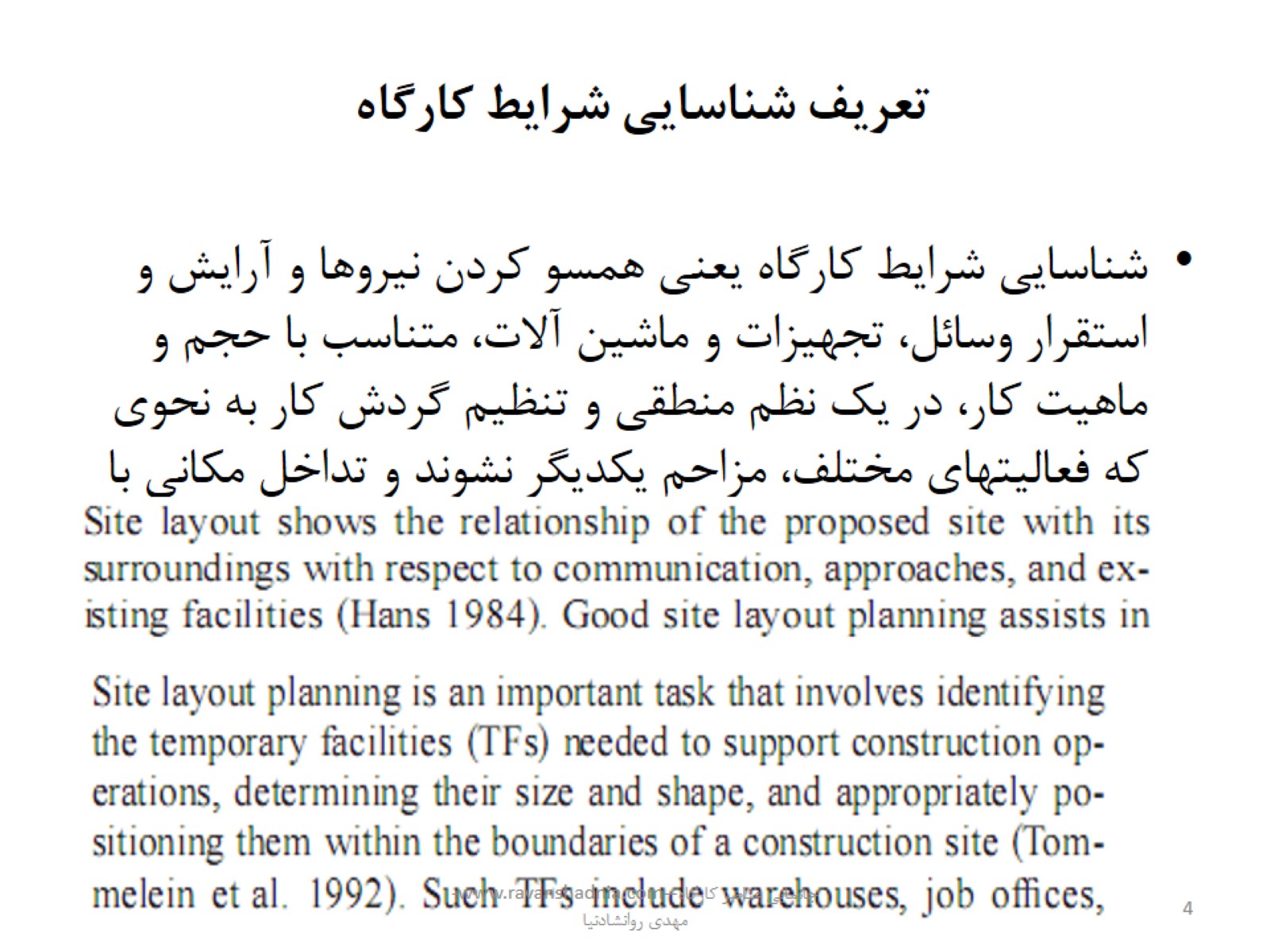 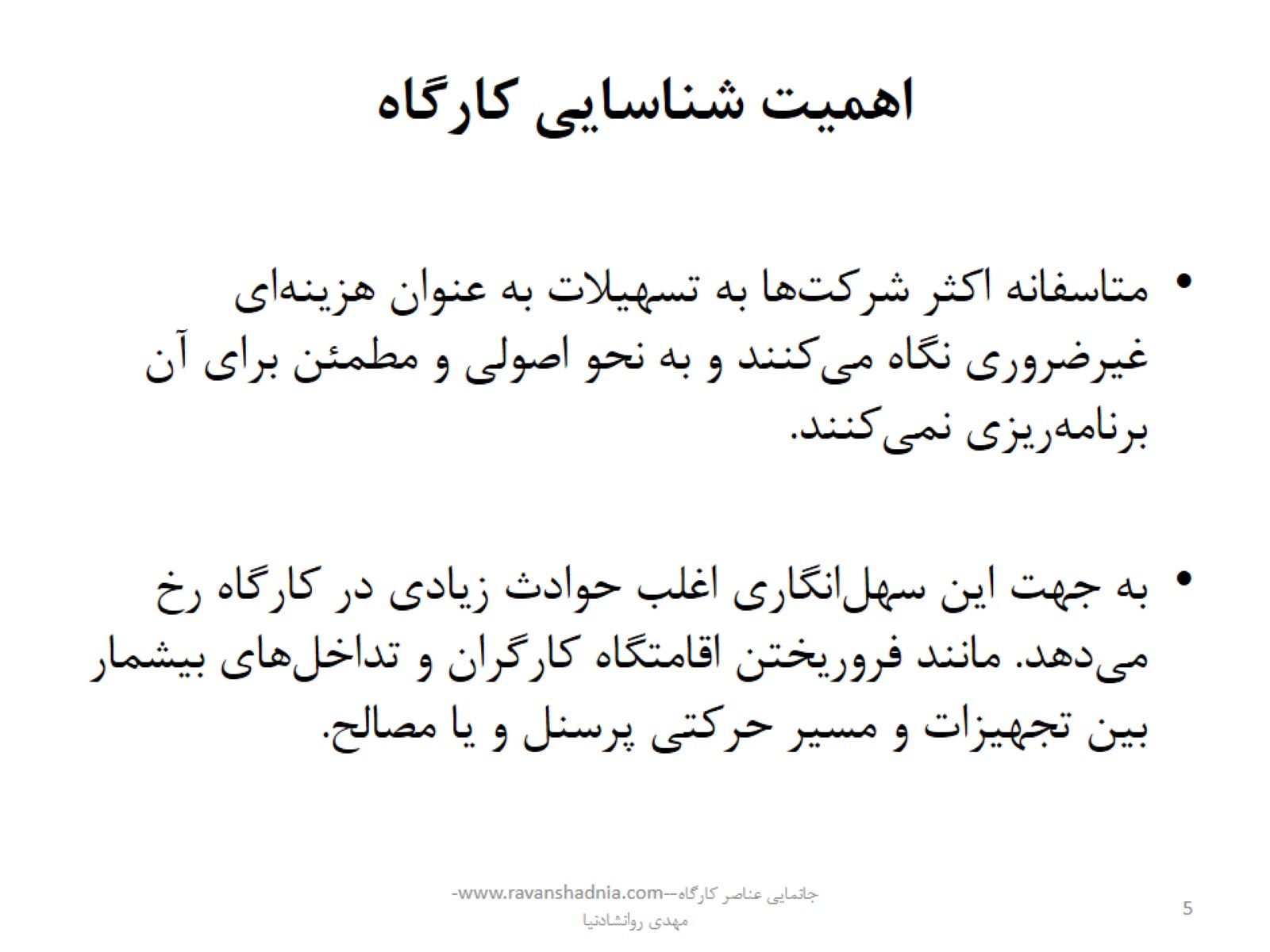 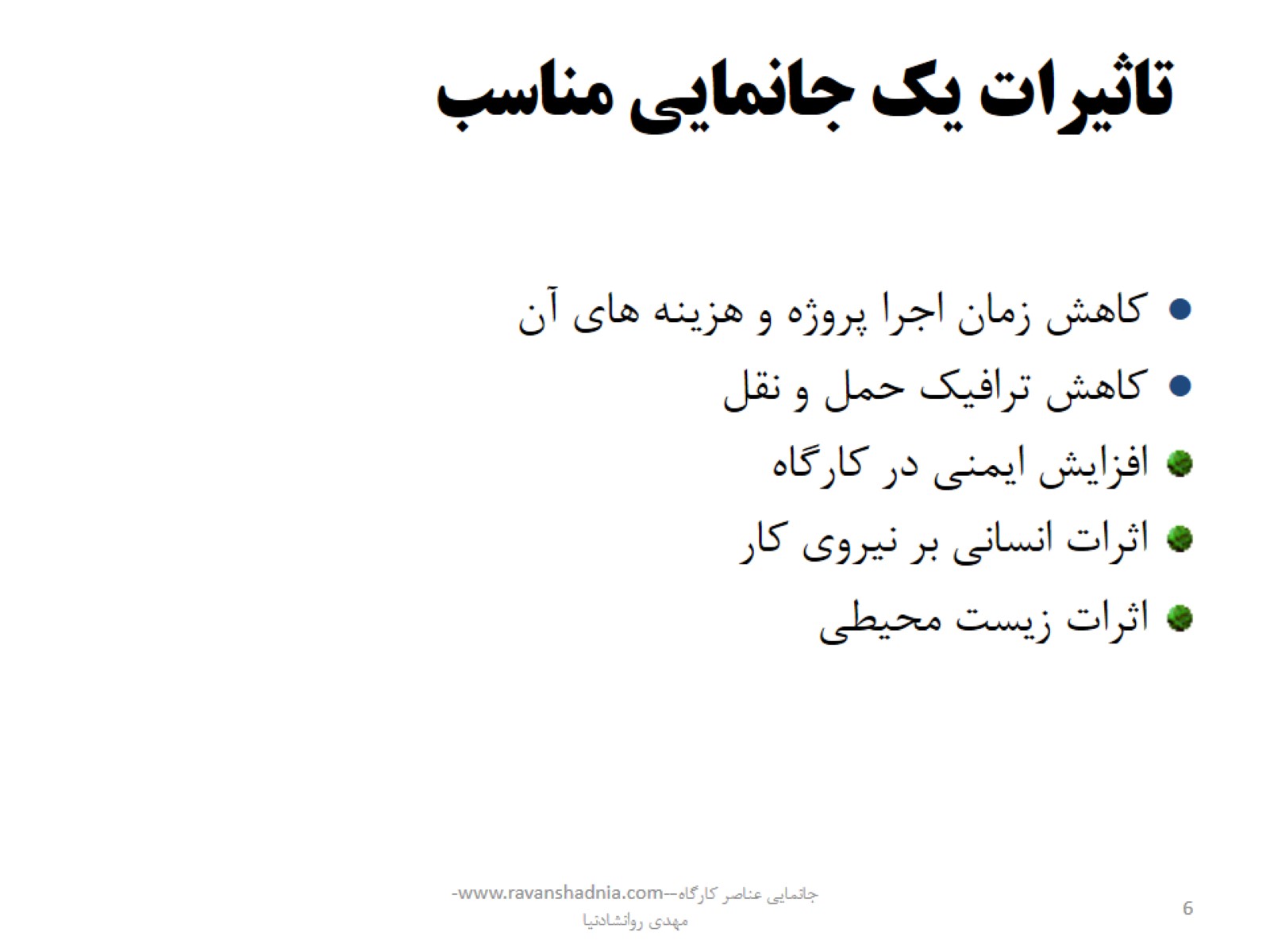 تاثیرات یک جانمايي مناسب
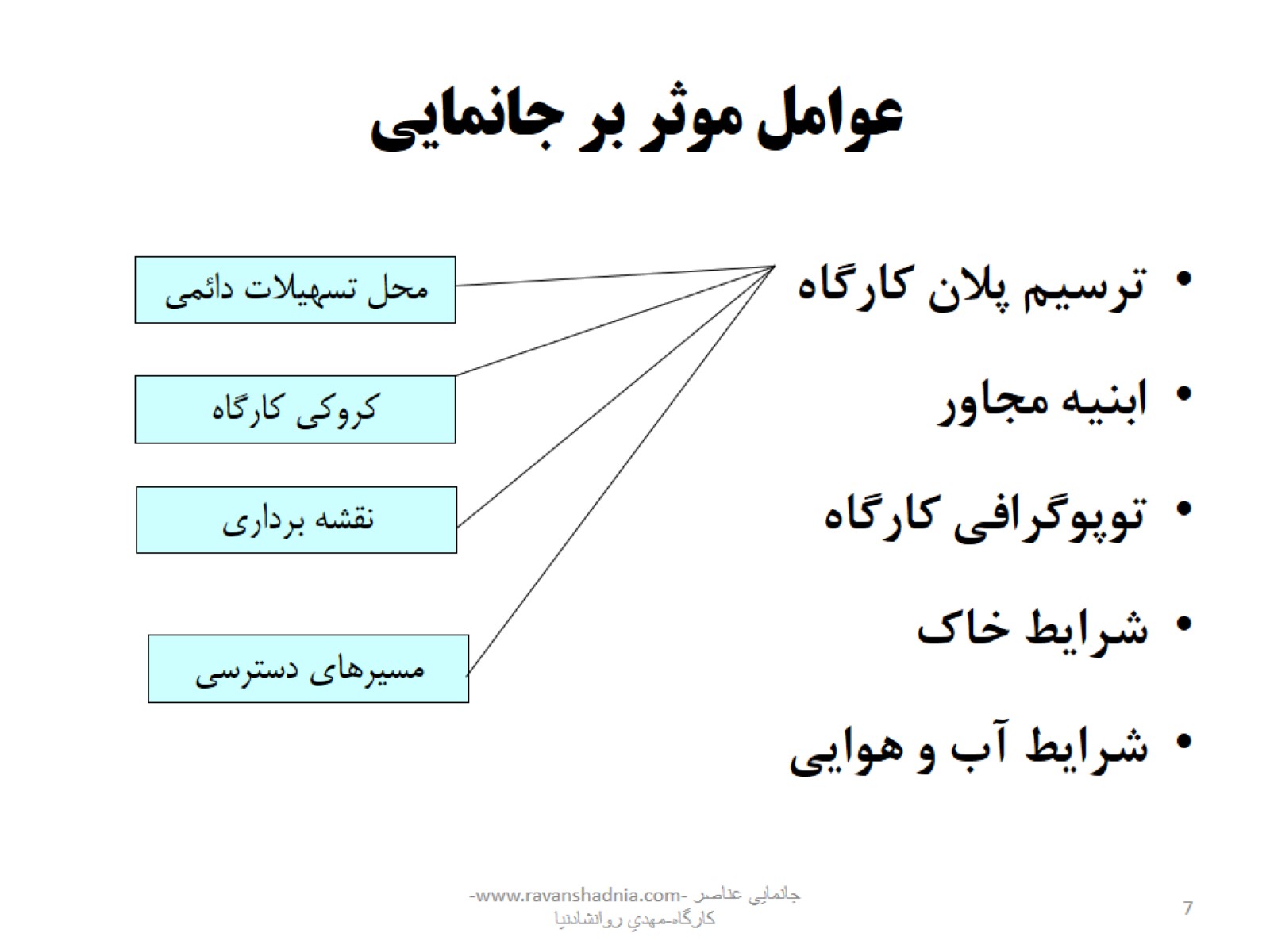 عوامل موثر بر جانمايي
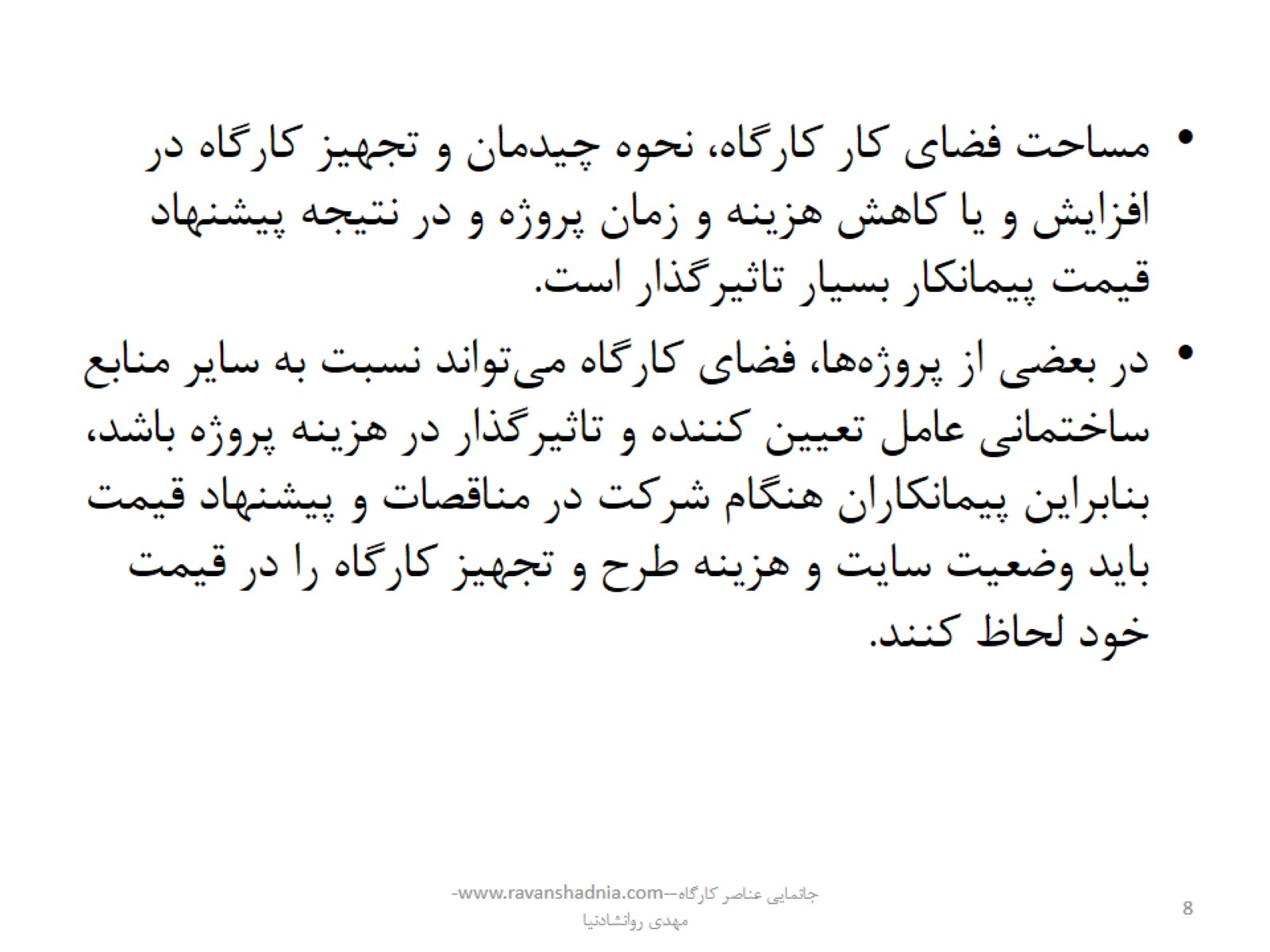 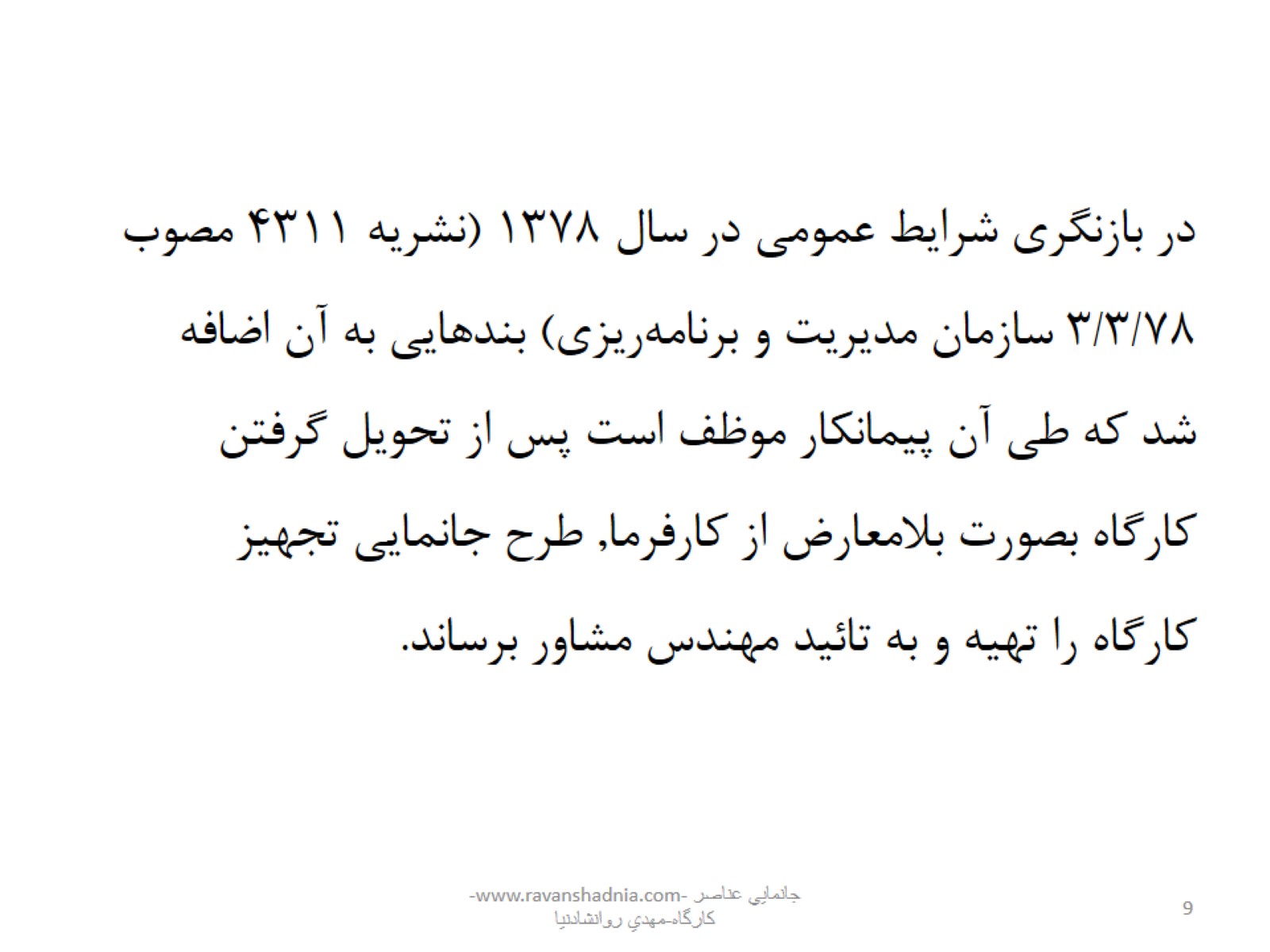 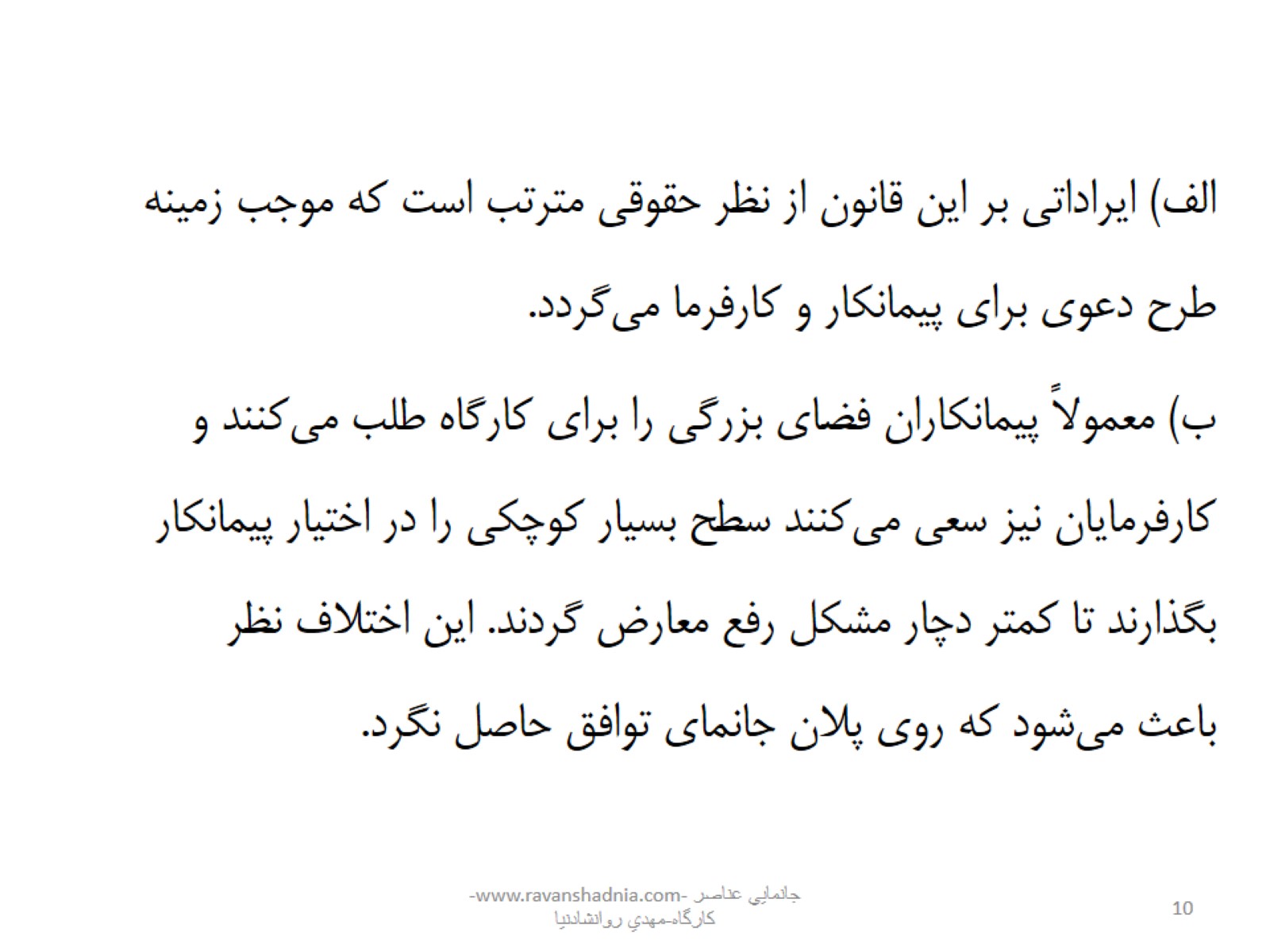 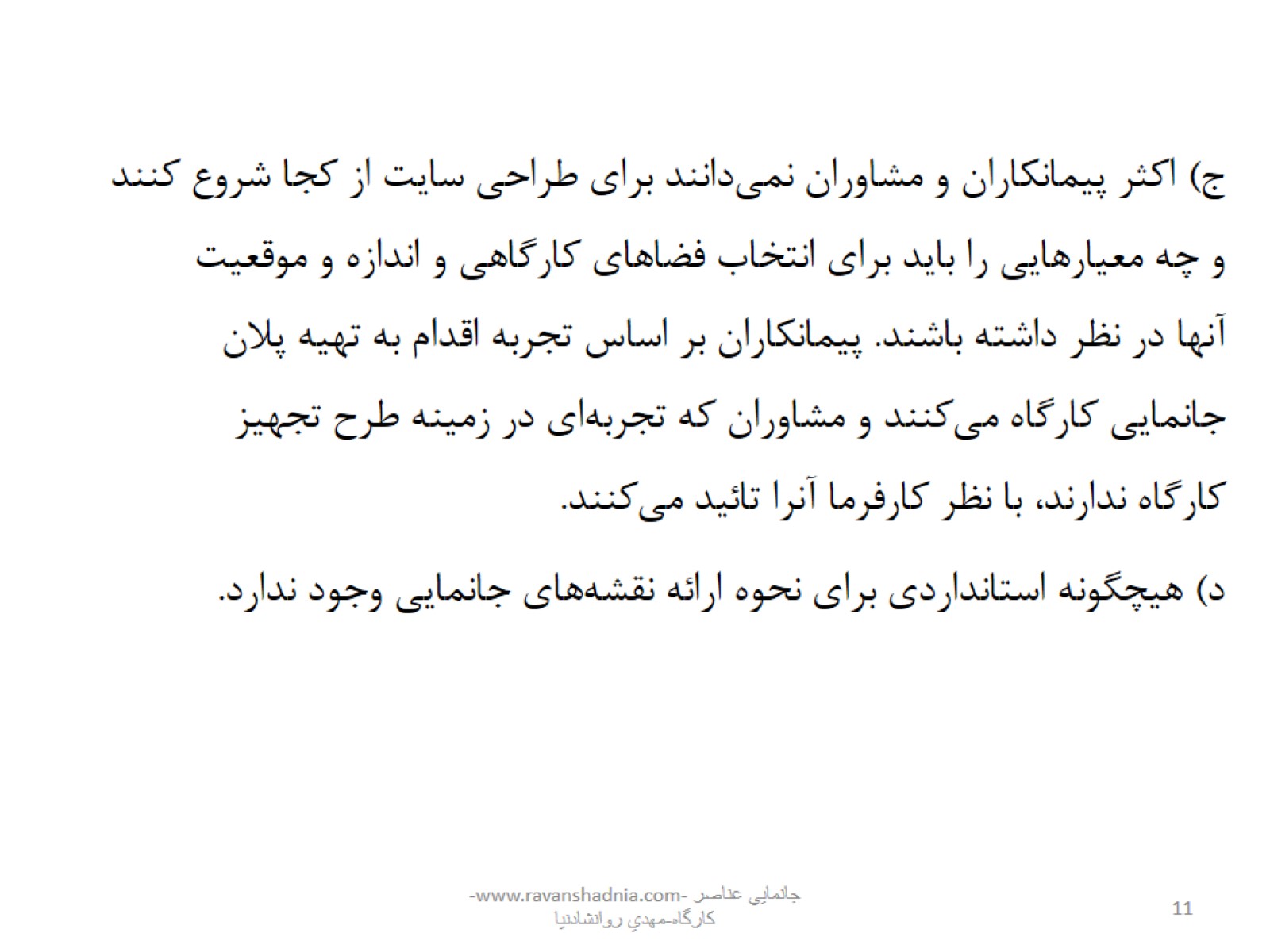 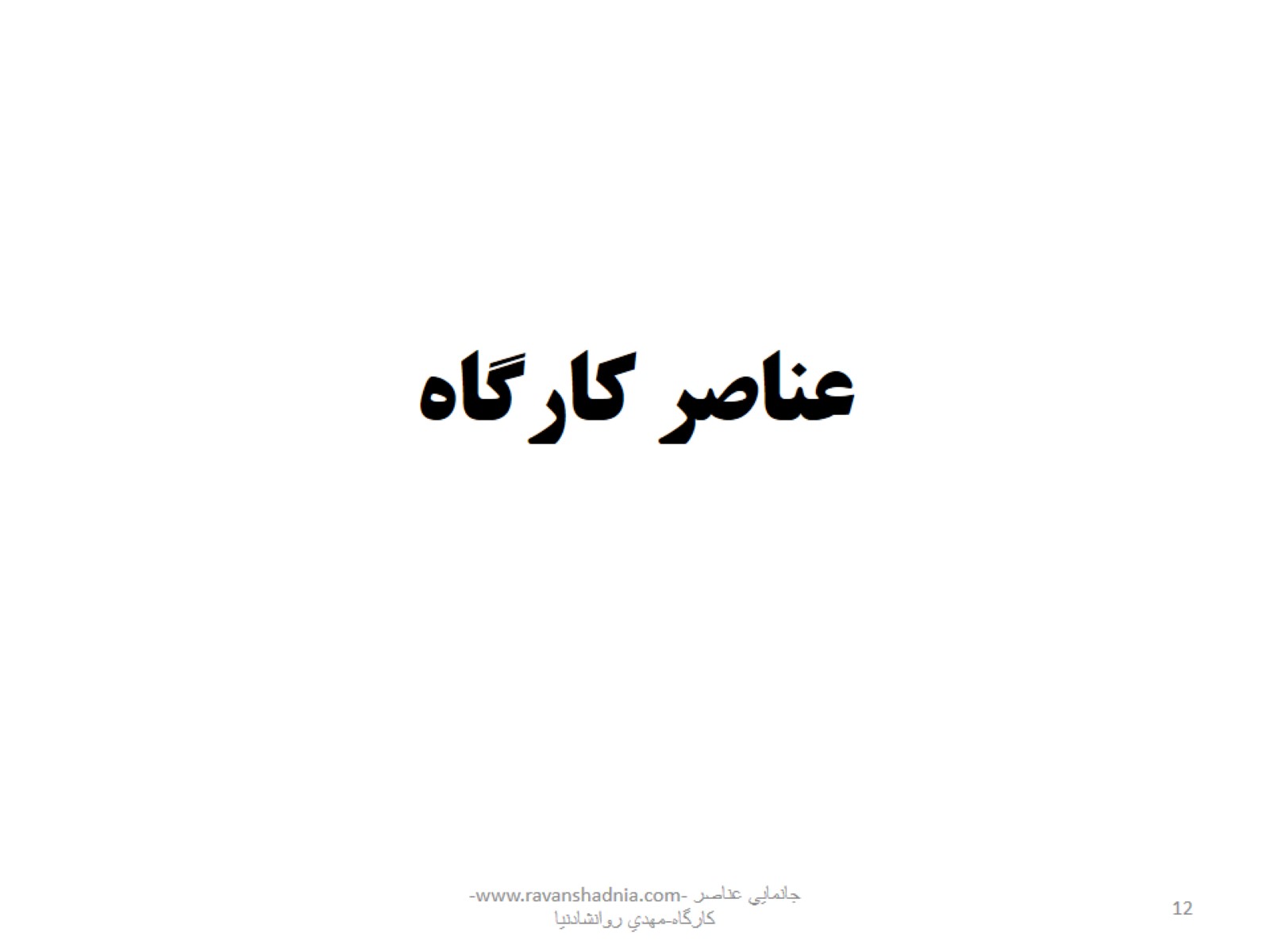 عناصر كارگاه
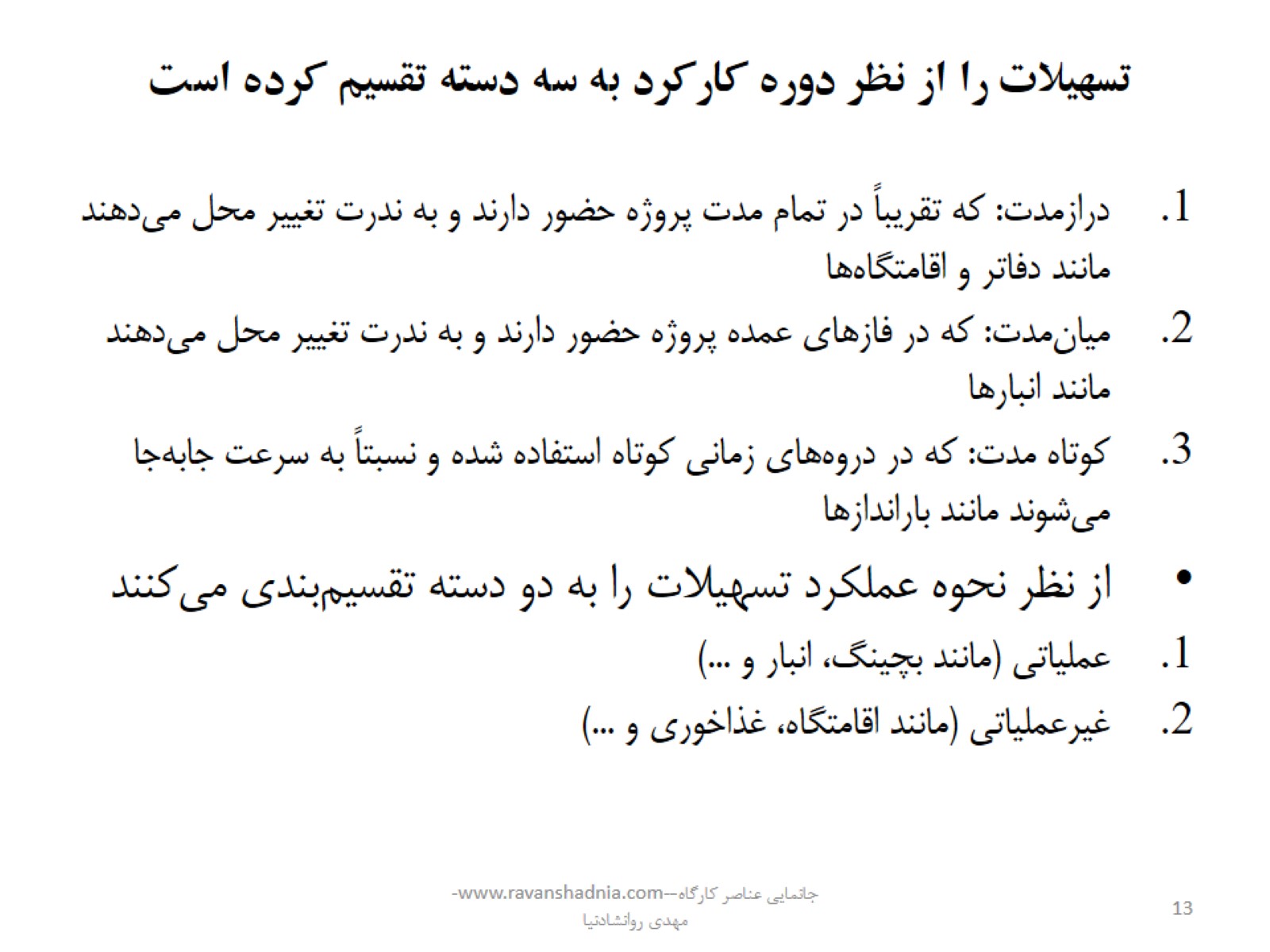 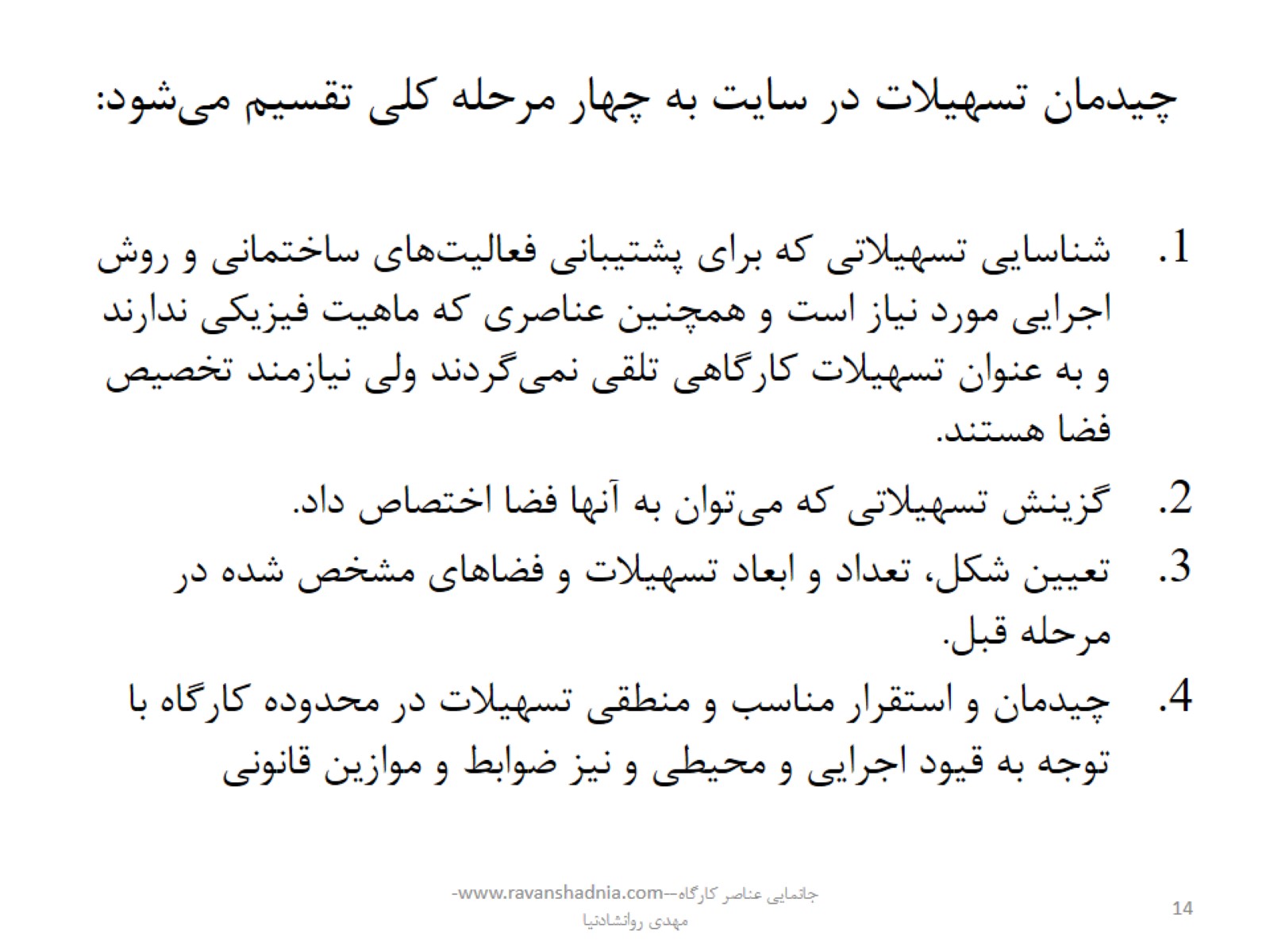 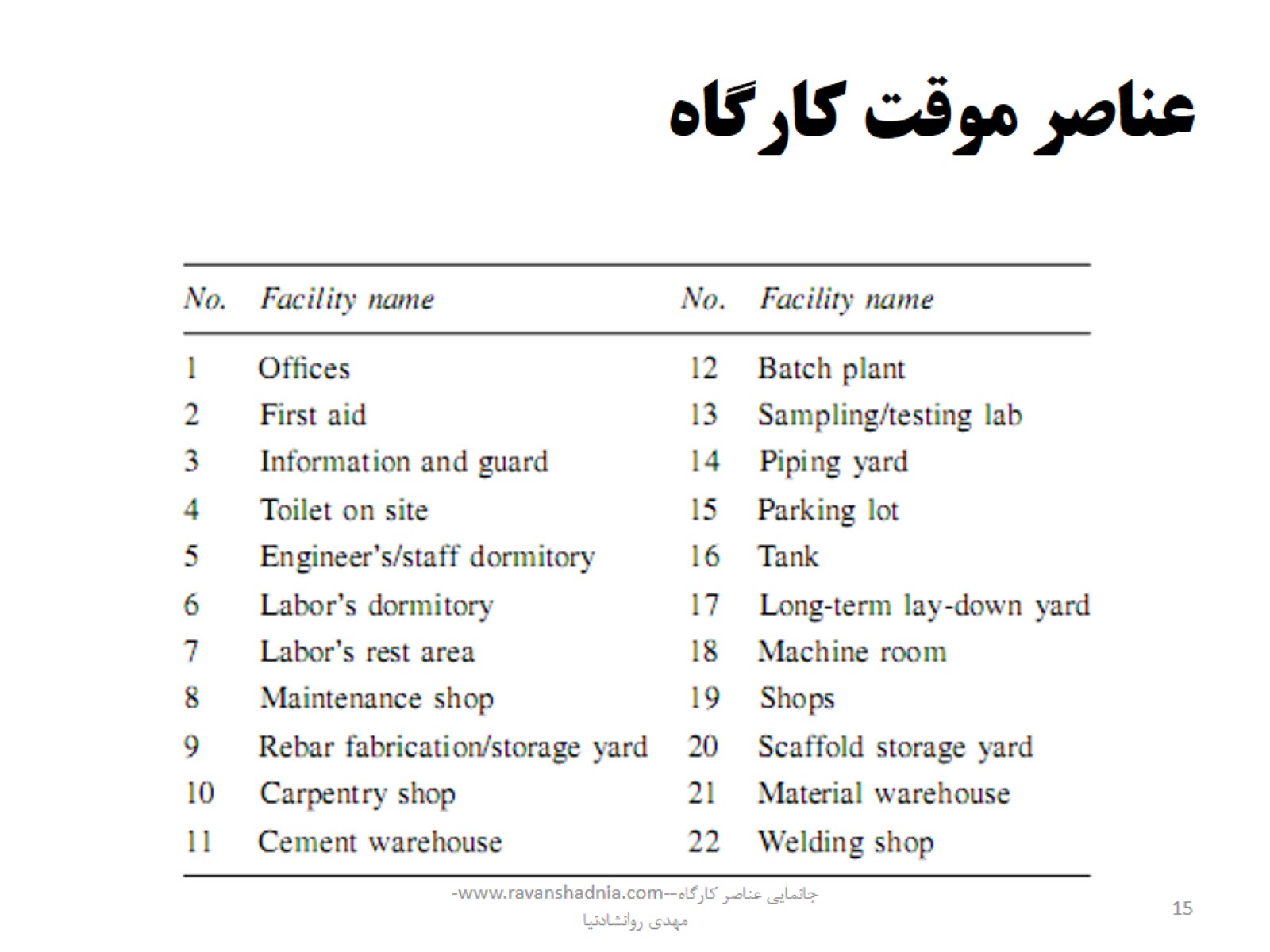 عناصر موقت كارگاه
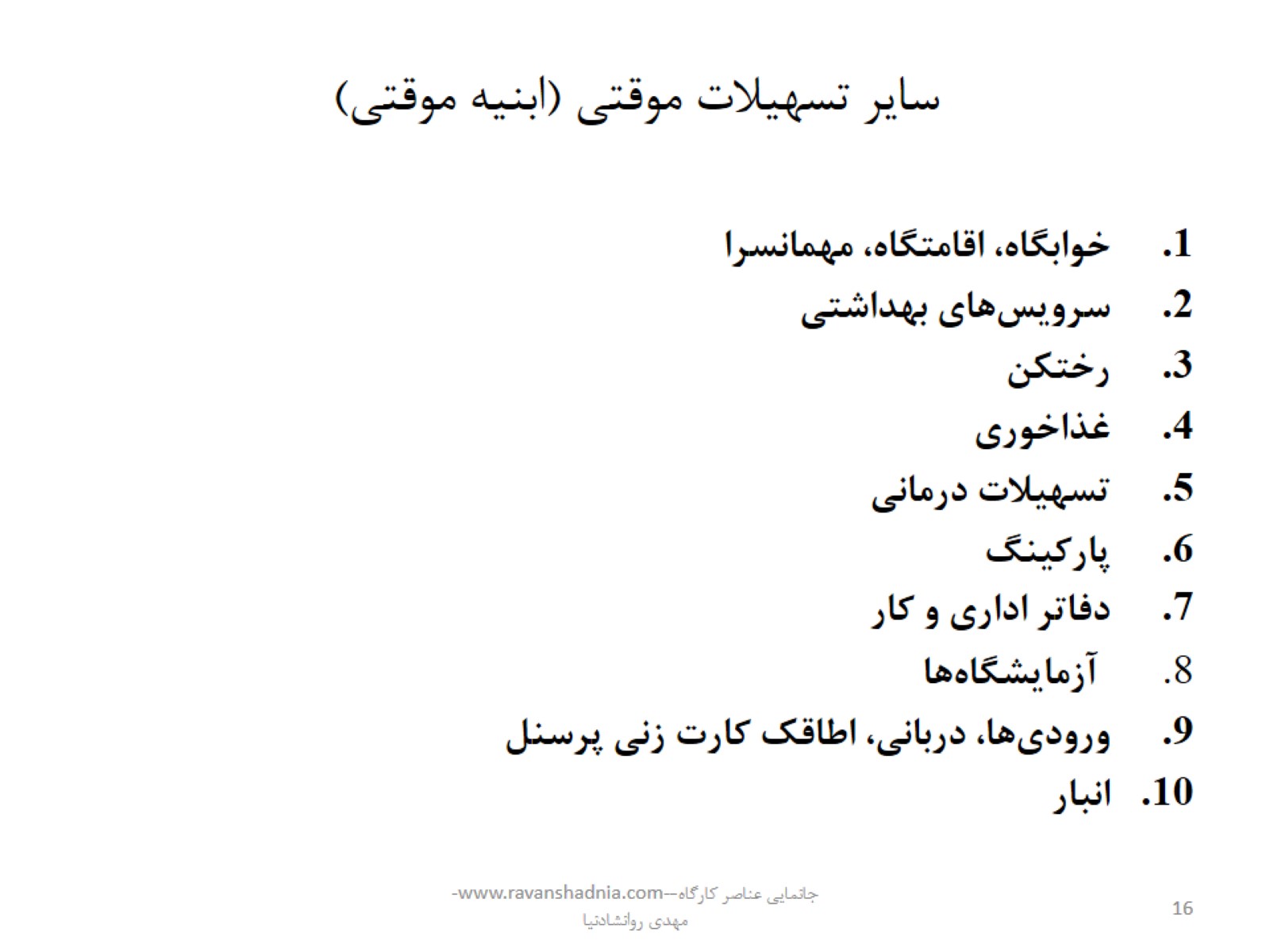 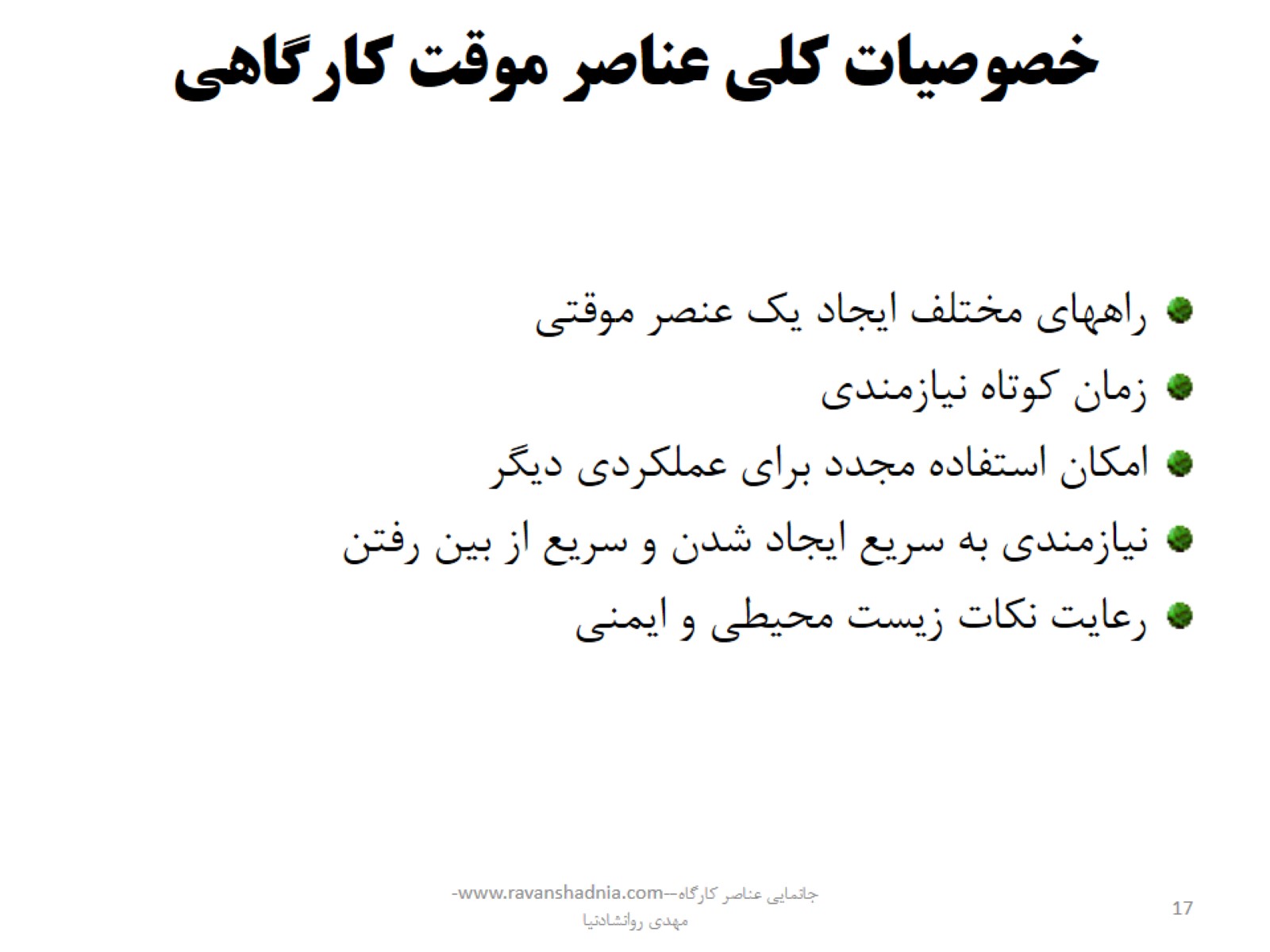 خصوصیات کلی عناصر موقت کارگاهی
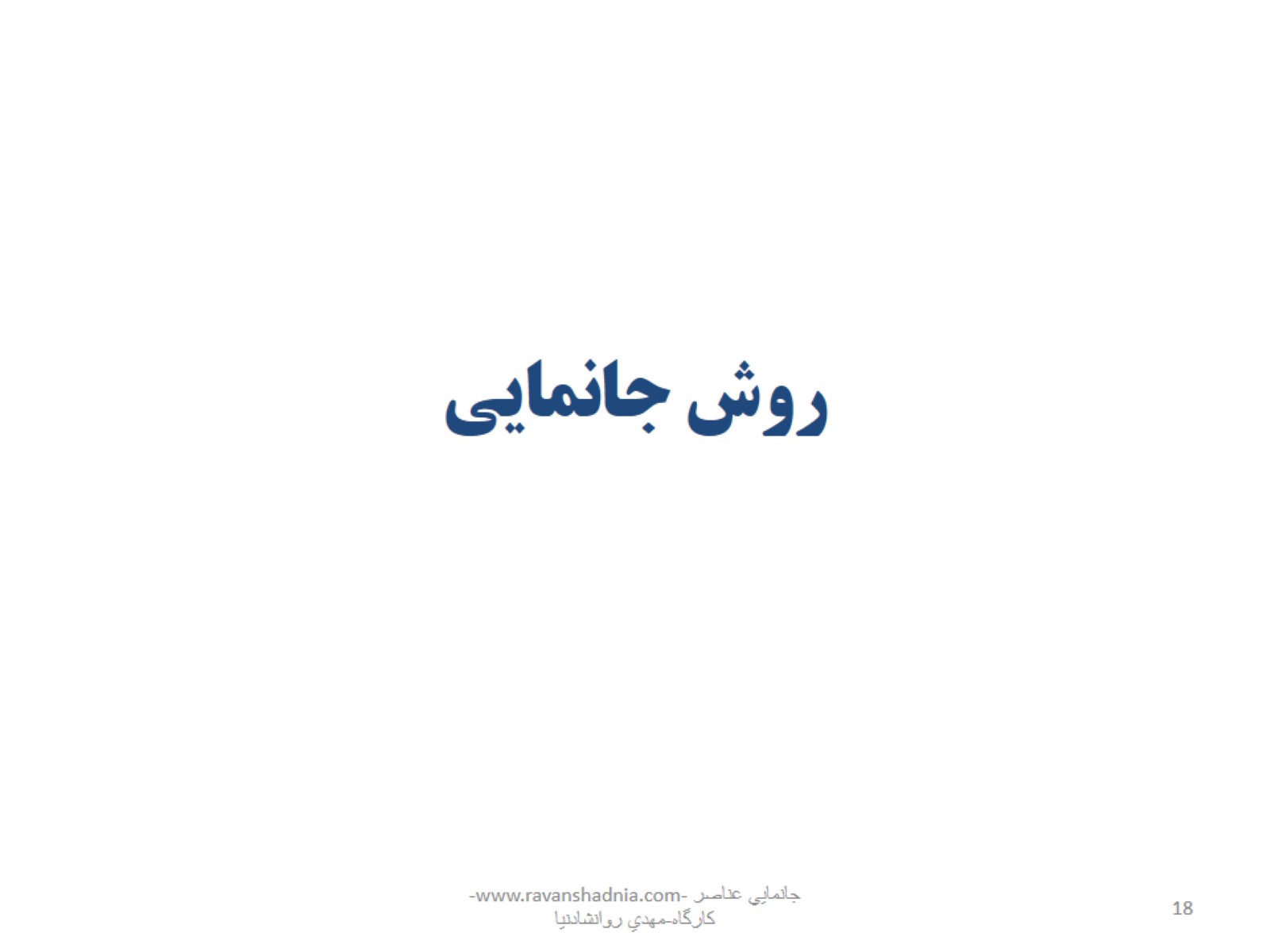 روش جانمايي
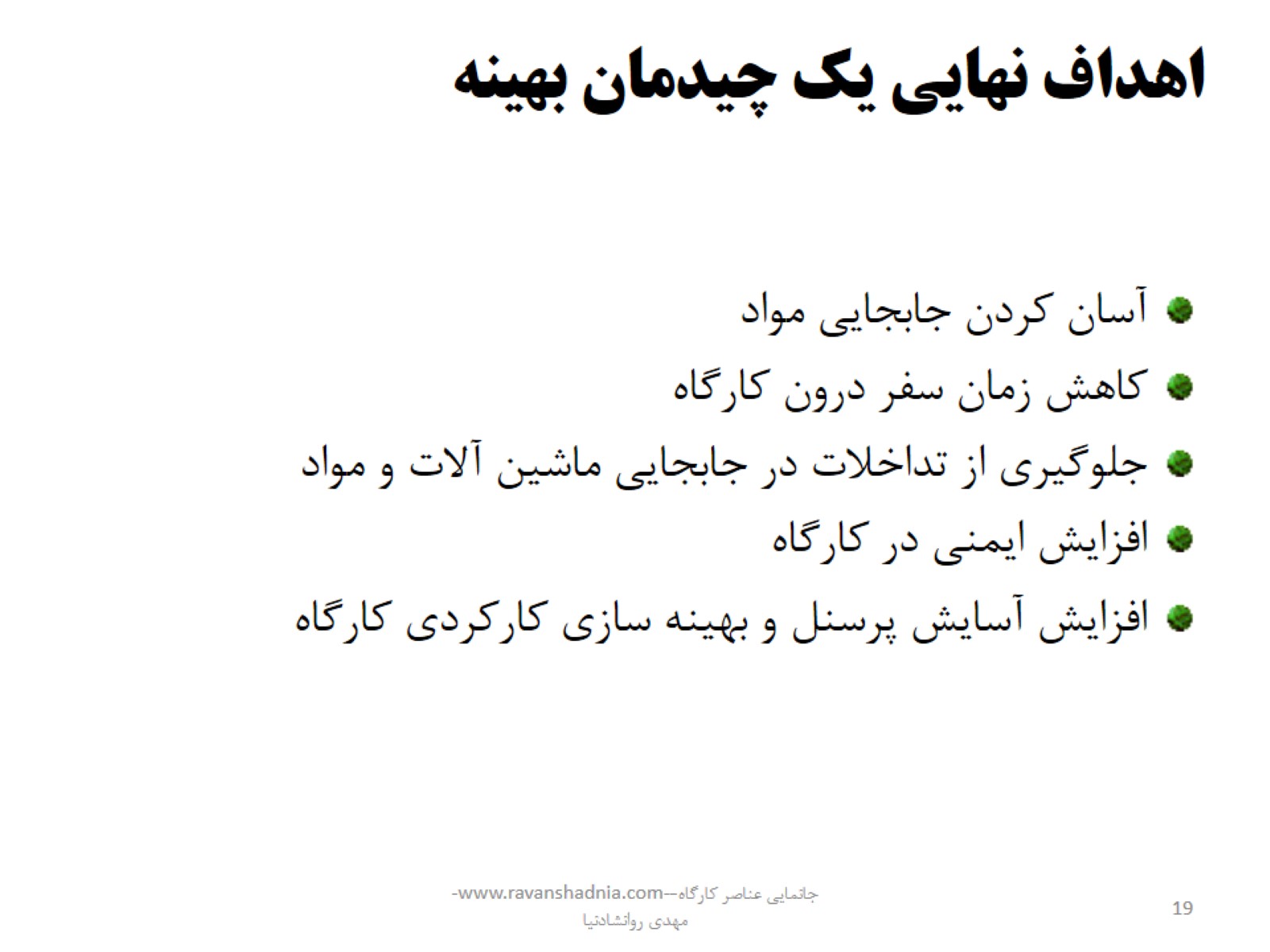 اهداف نهایی یک چیدمان بهینه
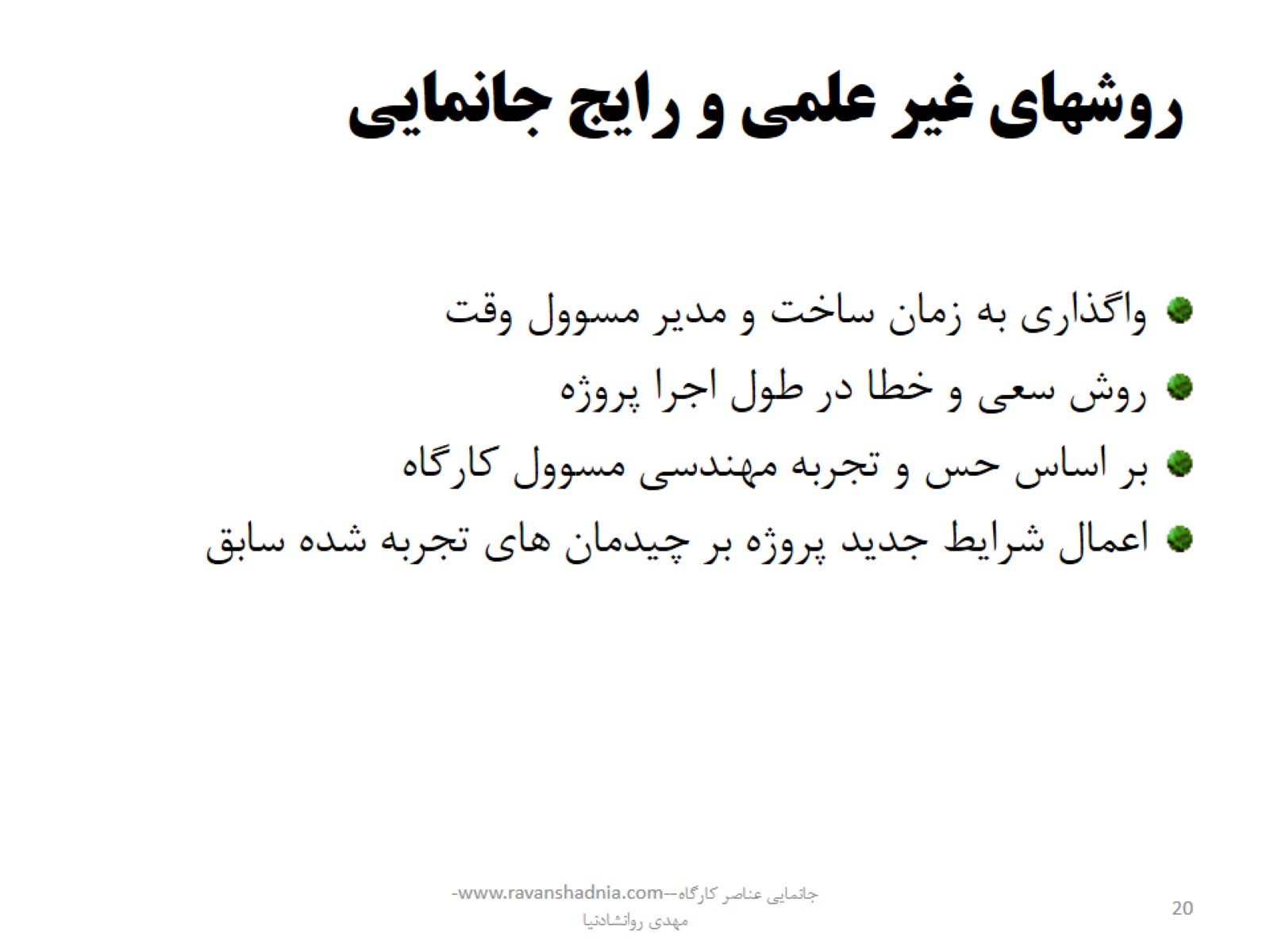 روشهای غیر علمی و رایج جانمايي
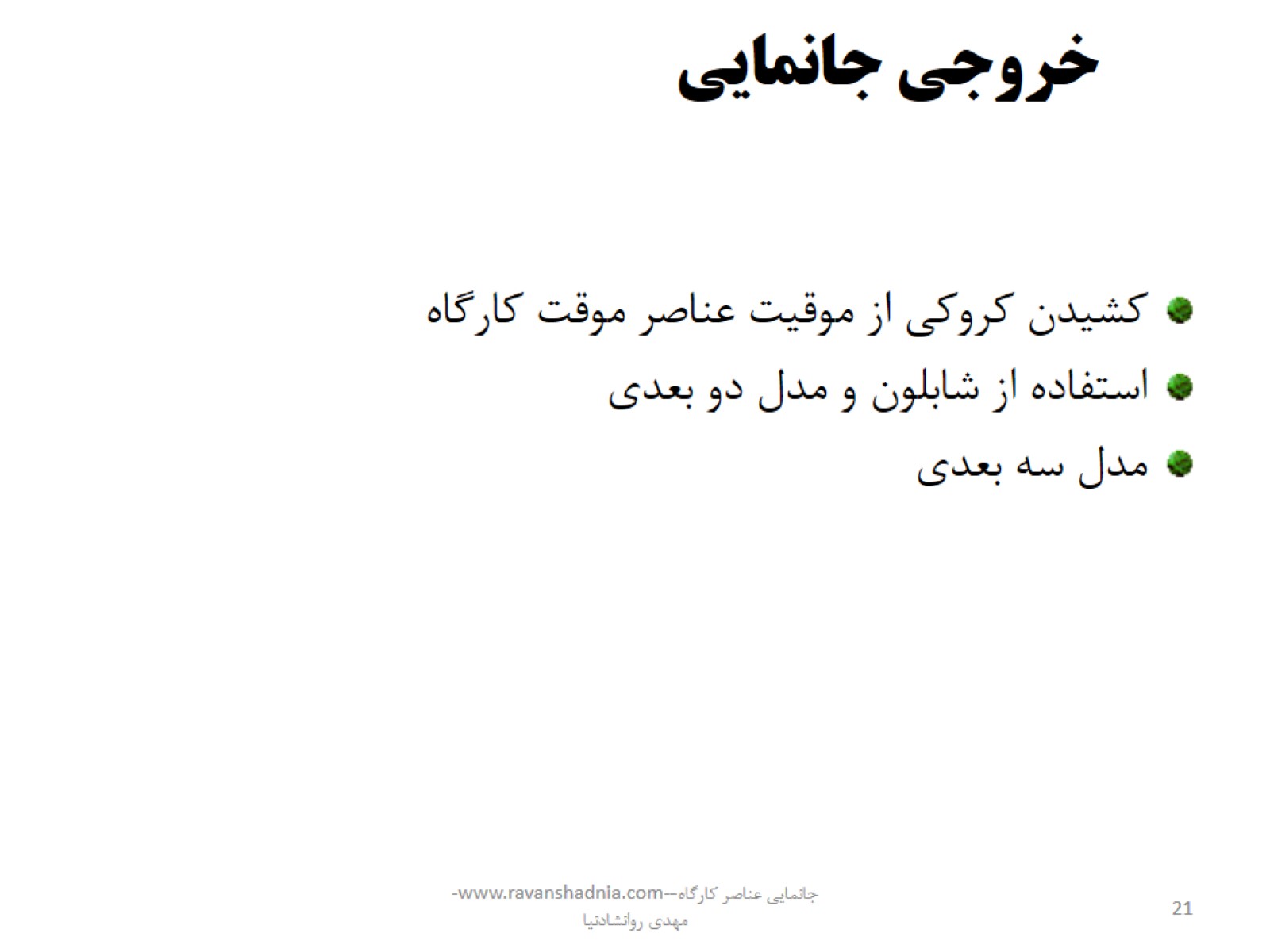 خروجي جانمايي
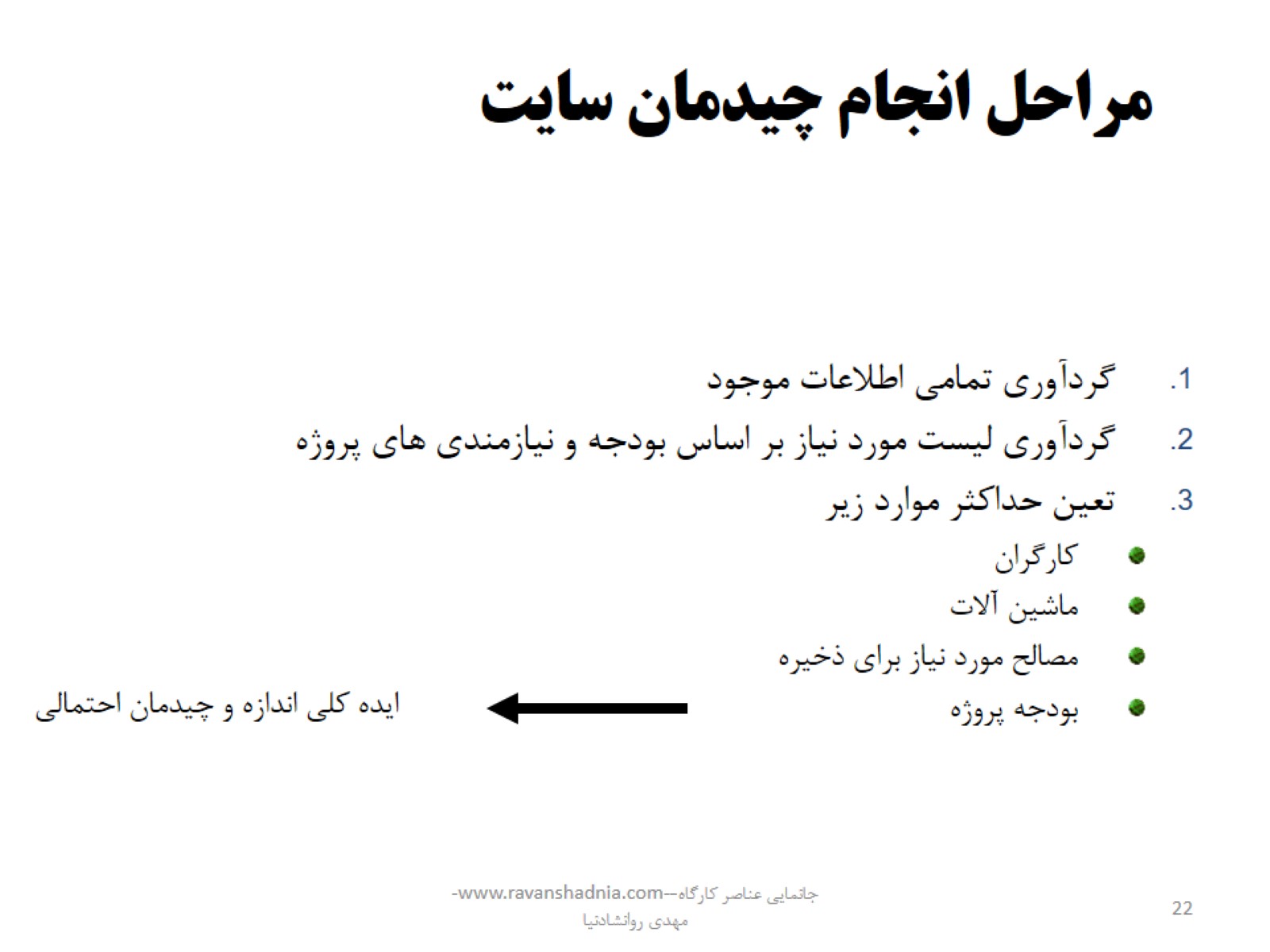 مراحل انجام چیدمان سایت
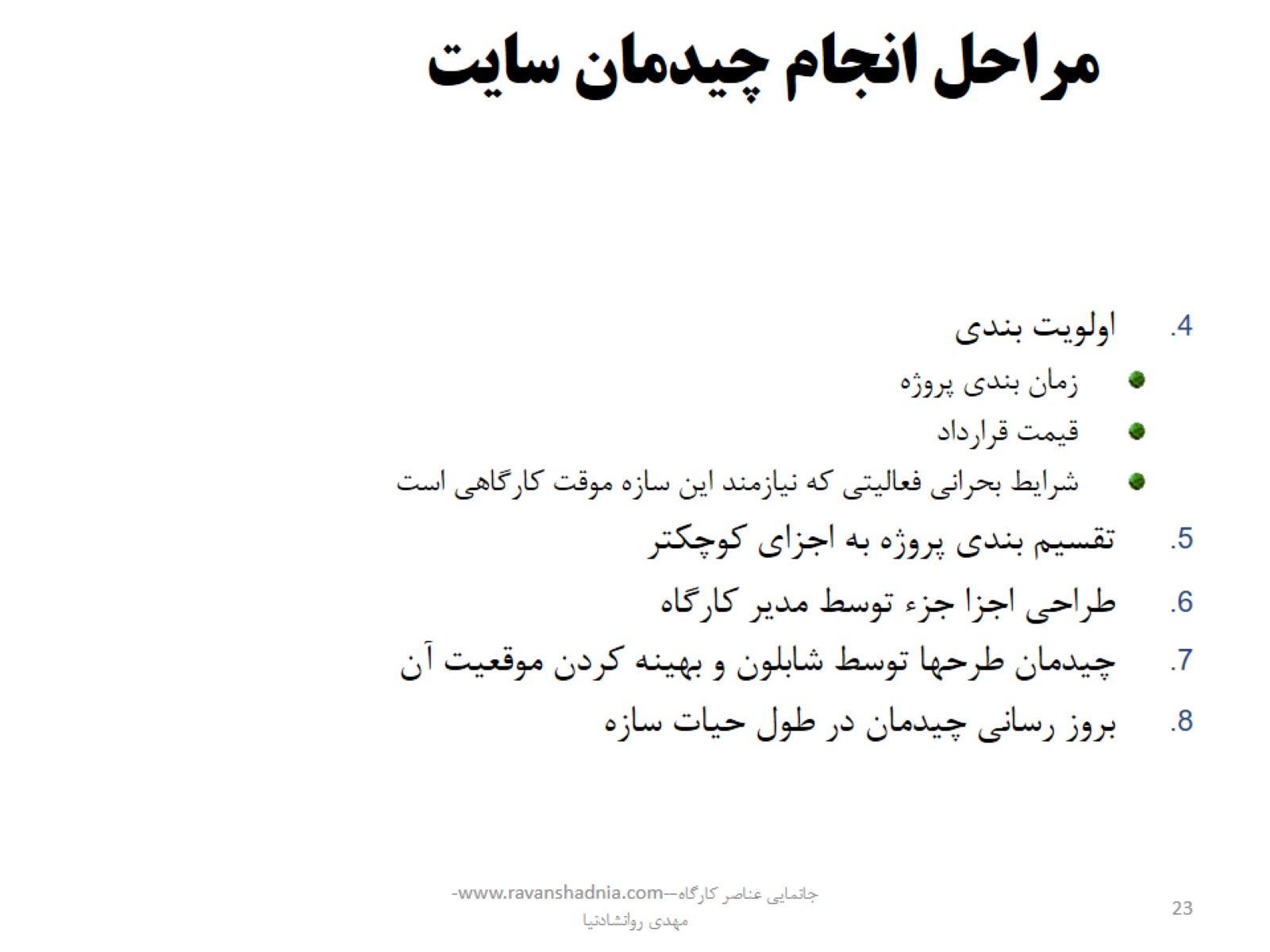 مراحل انجام چیدمان سایت
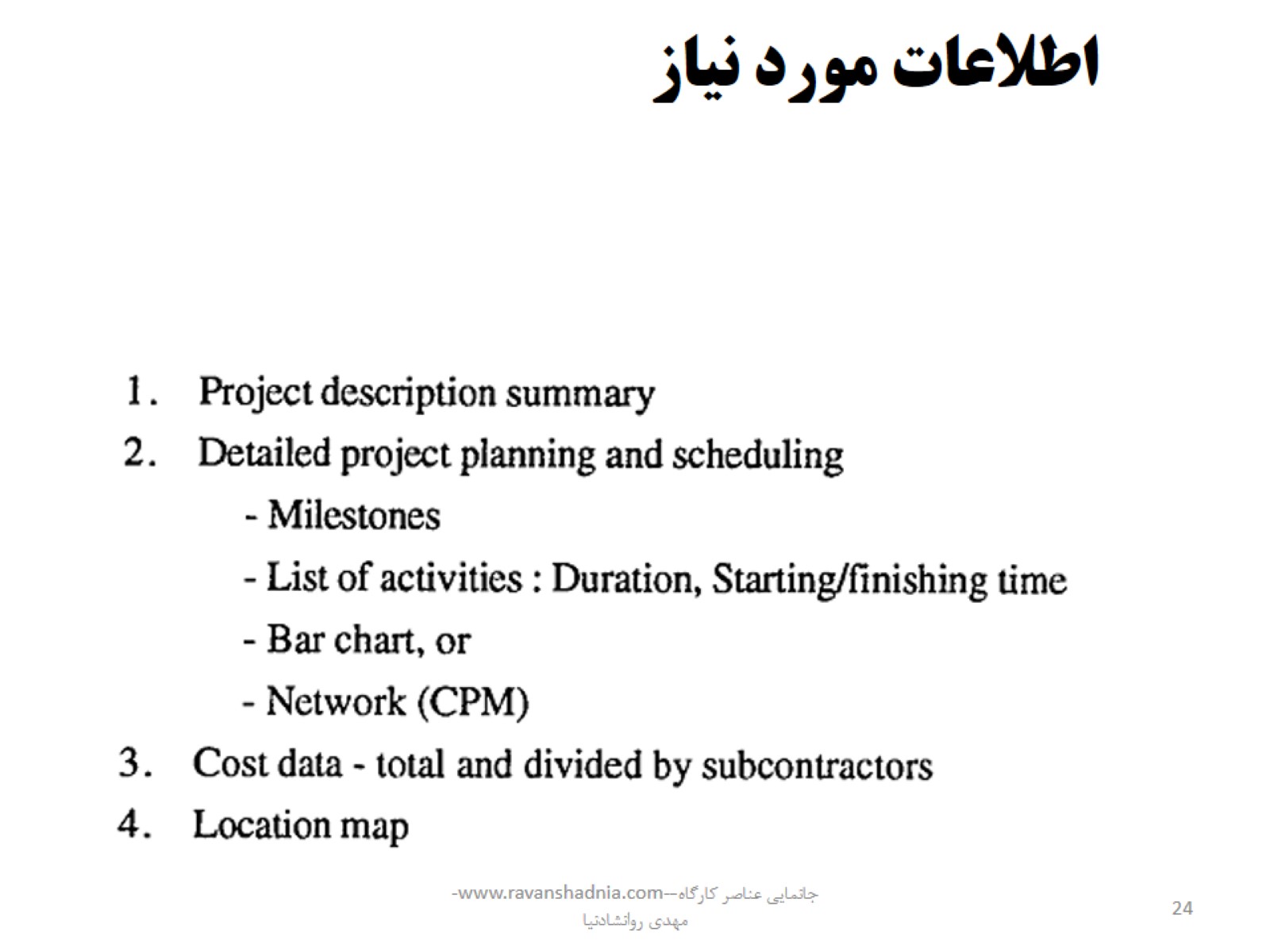 اطلاعات مورد نیاز
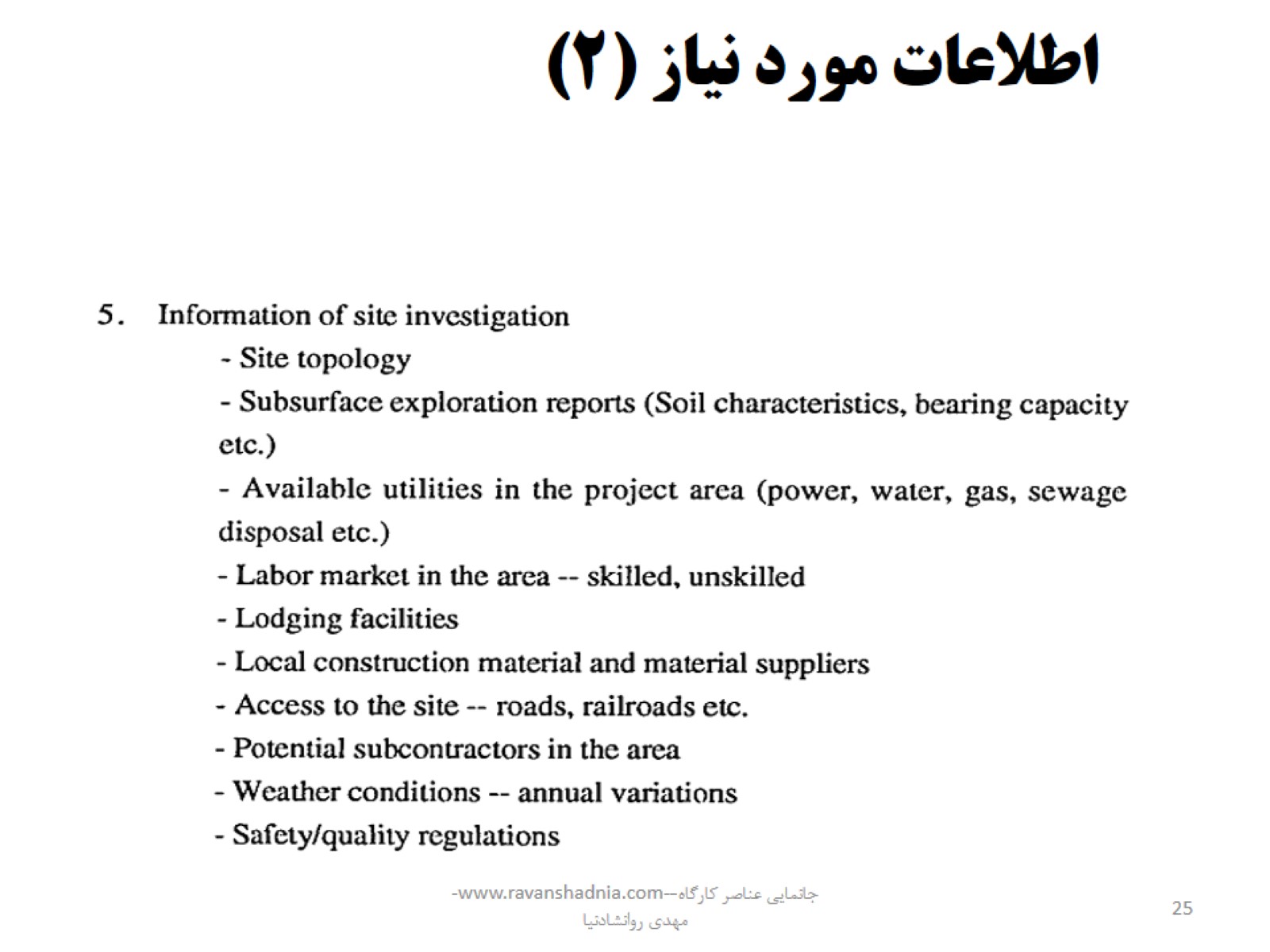 اطلاعات مورد نیاز (2)
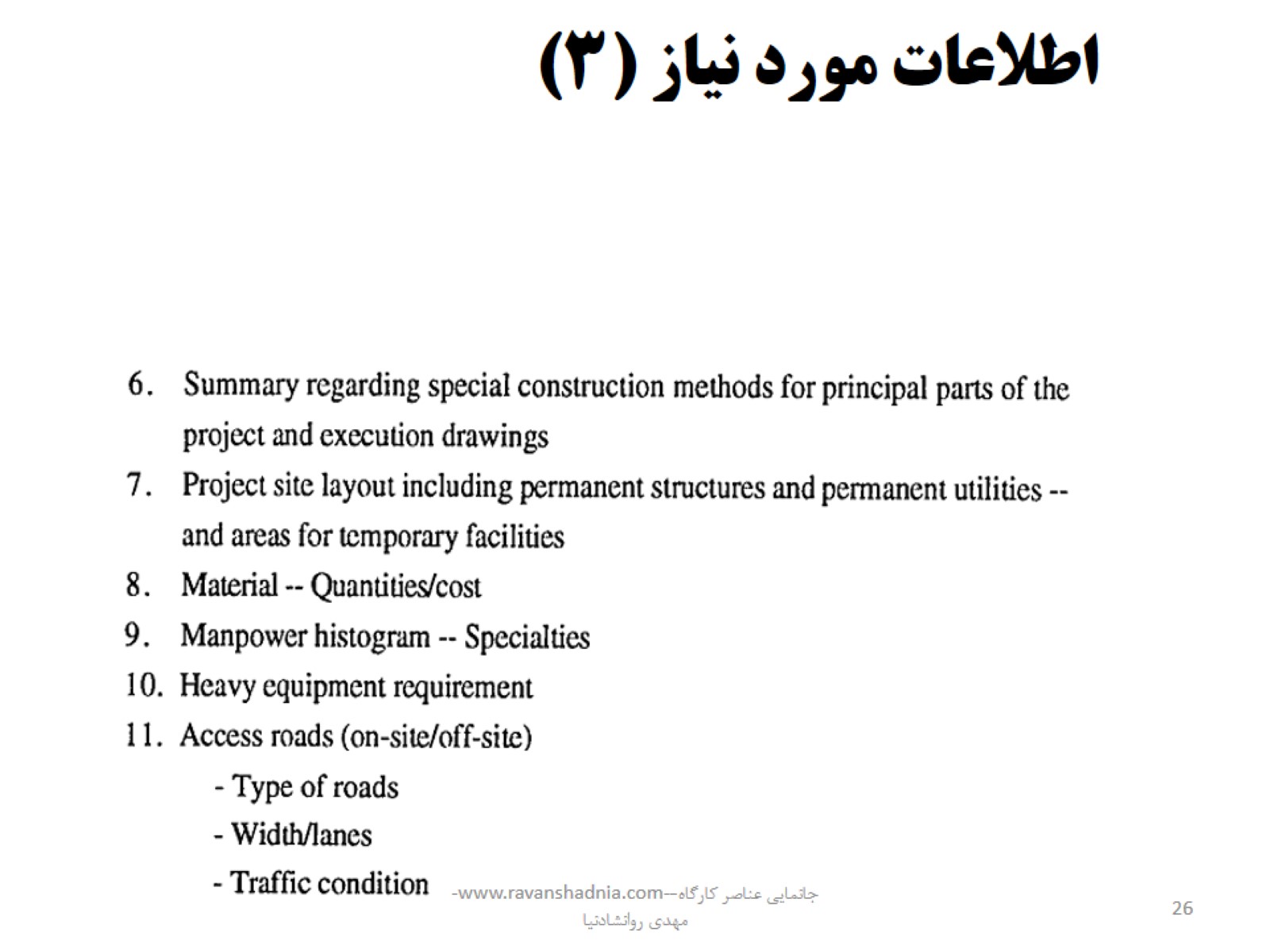 اطلاعات مورد نیاز (3)
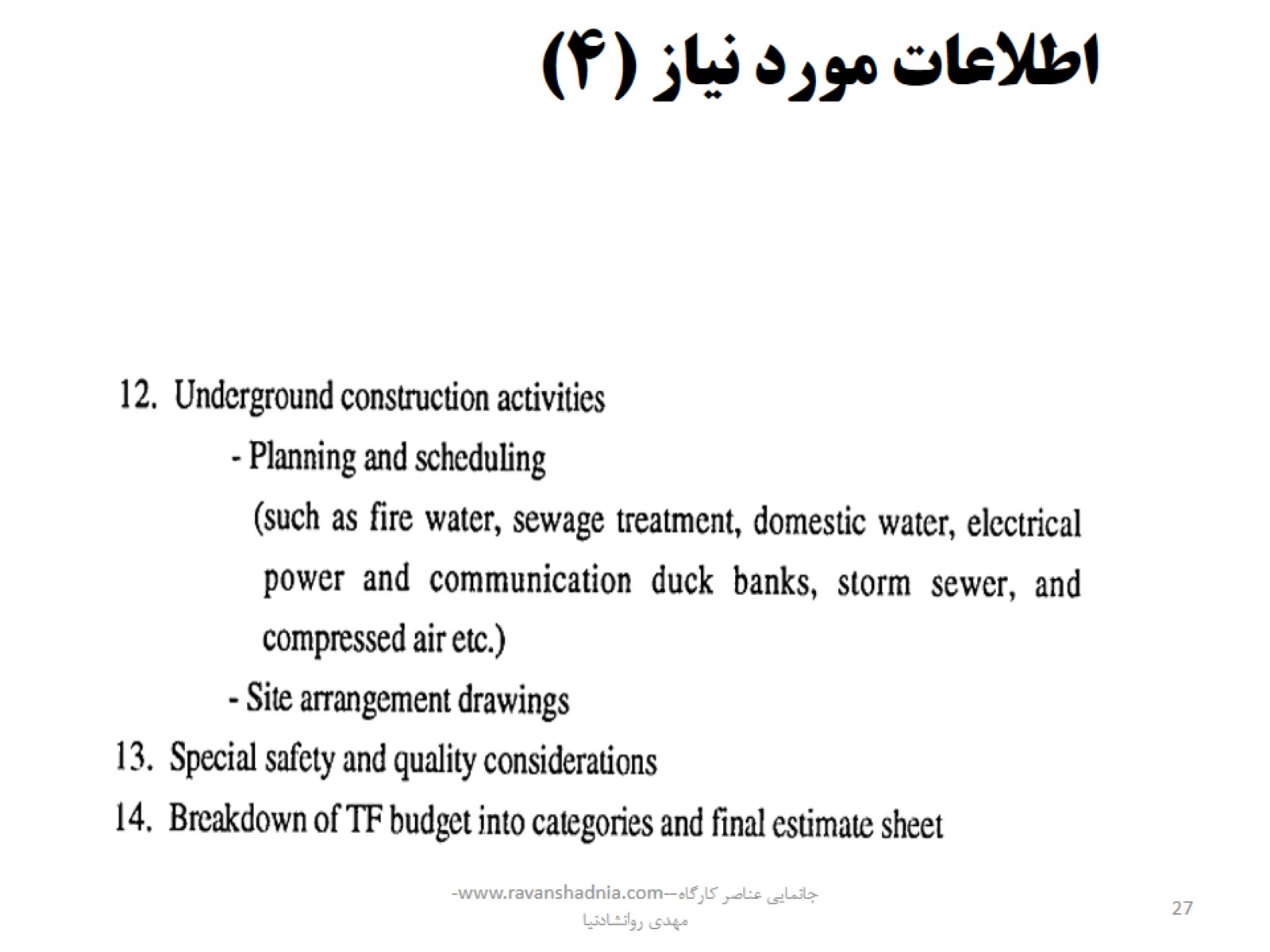 اطلاعات مورد نیاز (4)
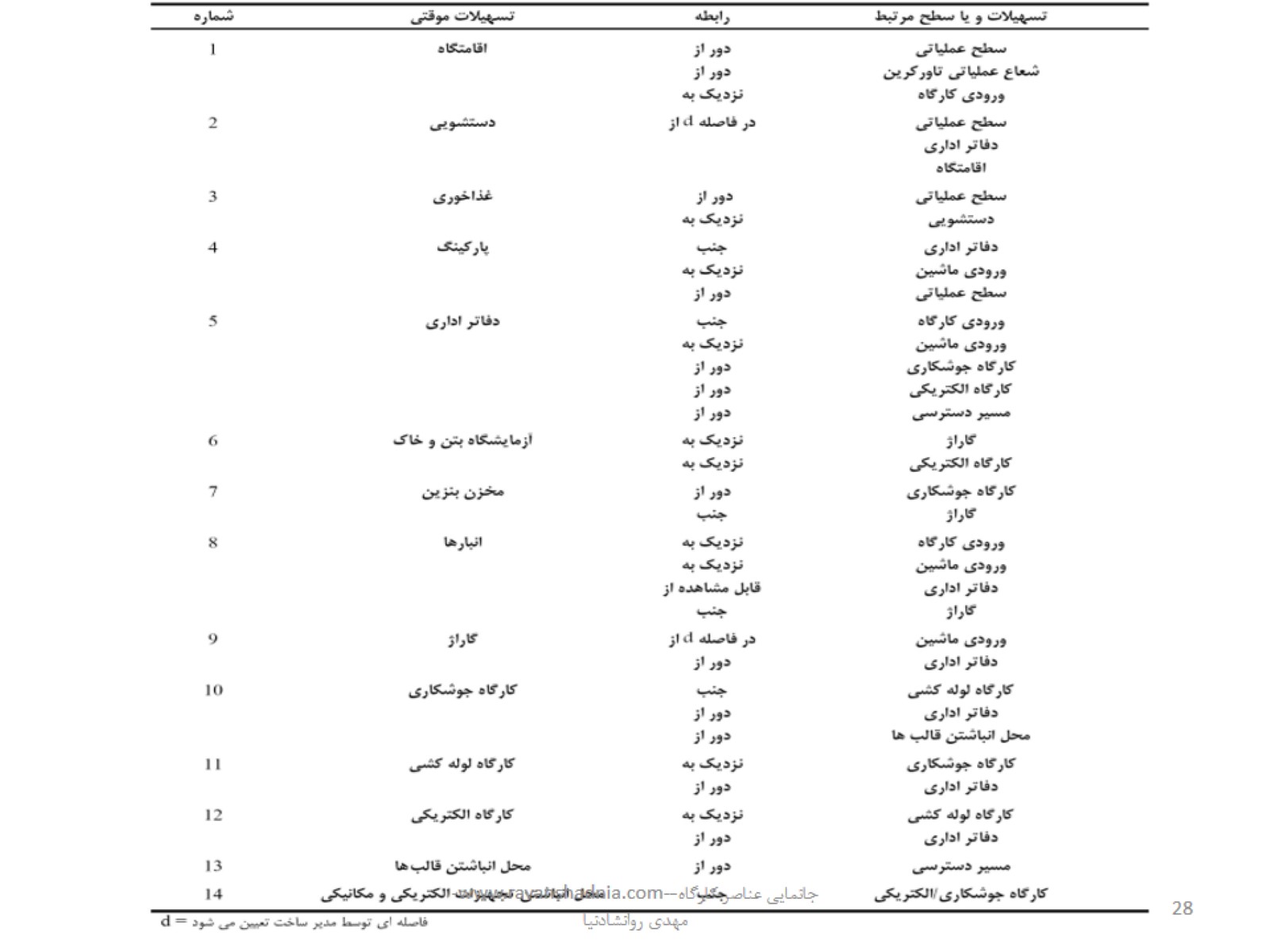 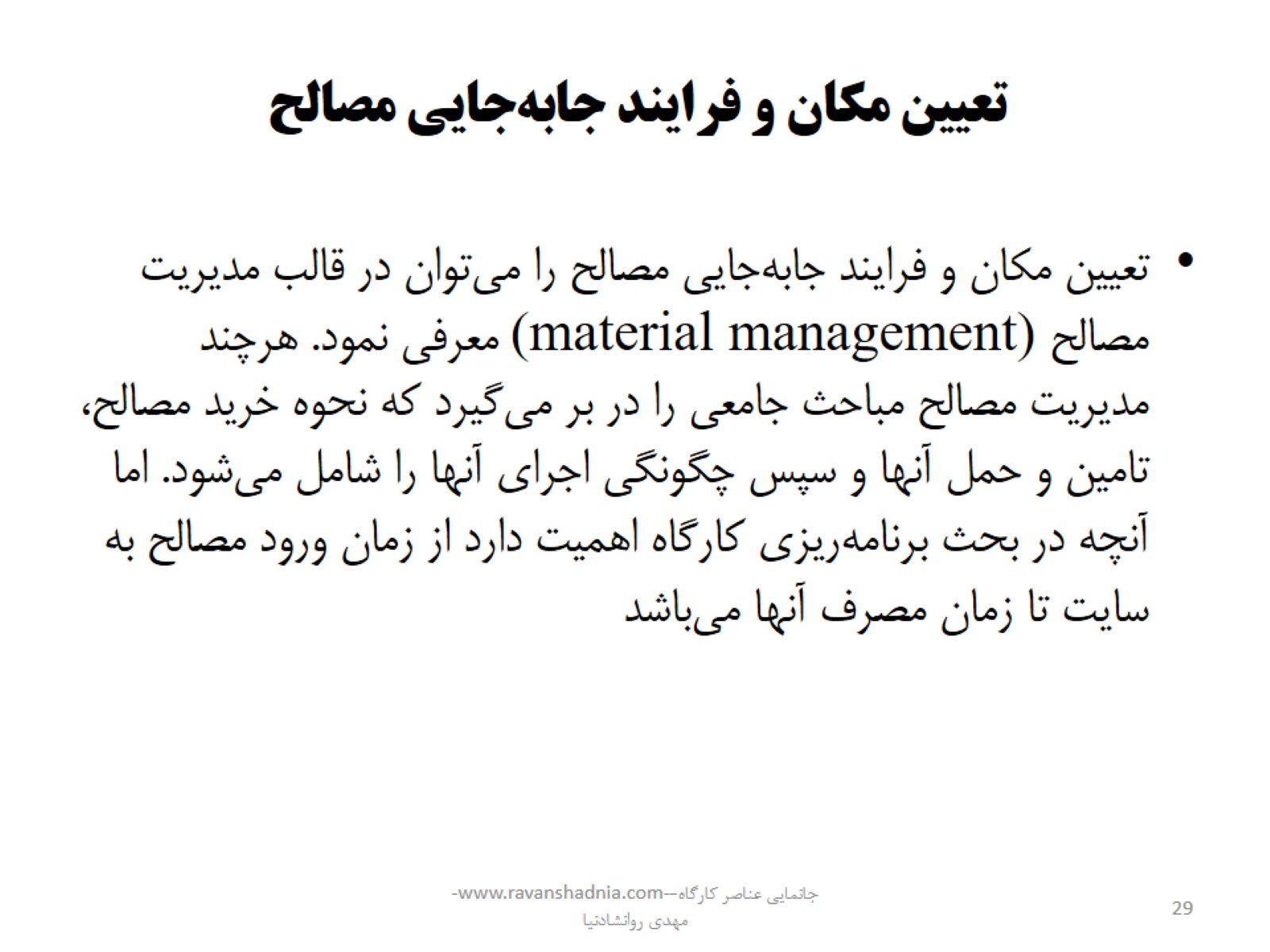 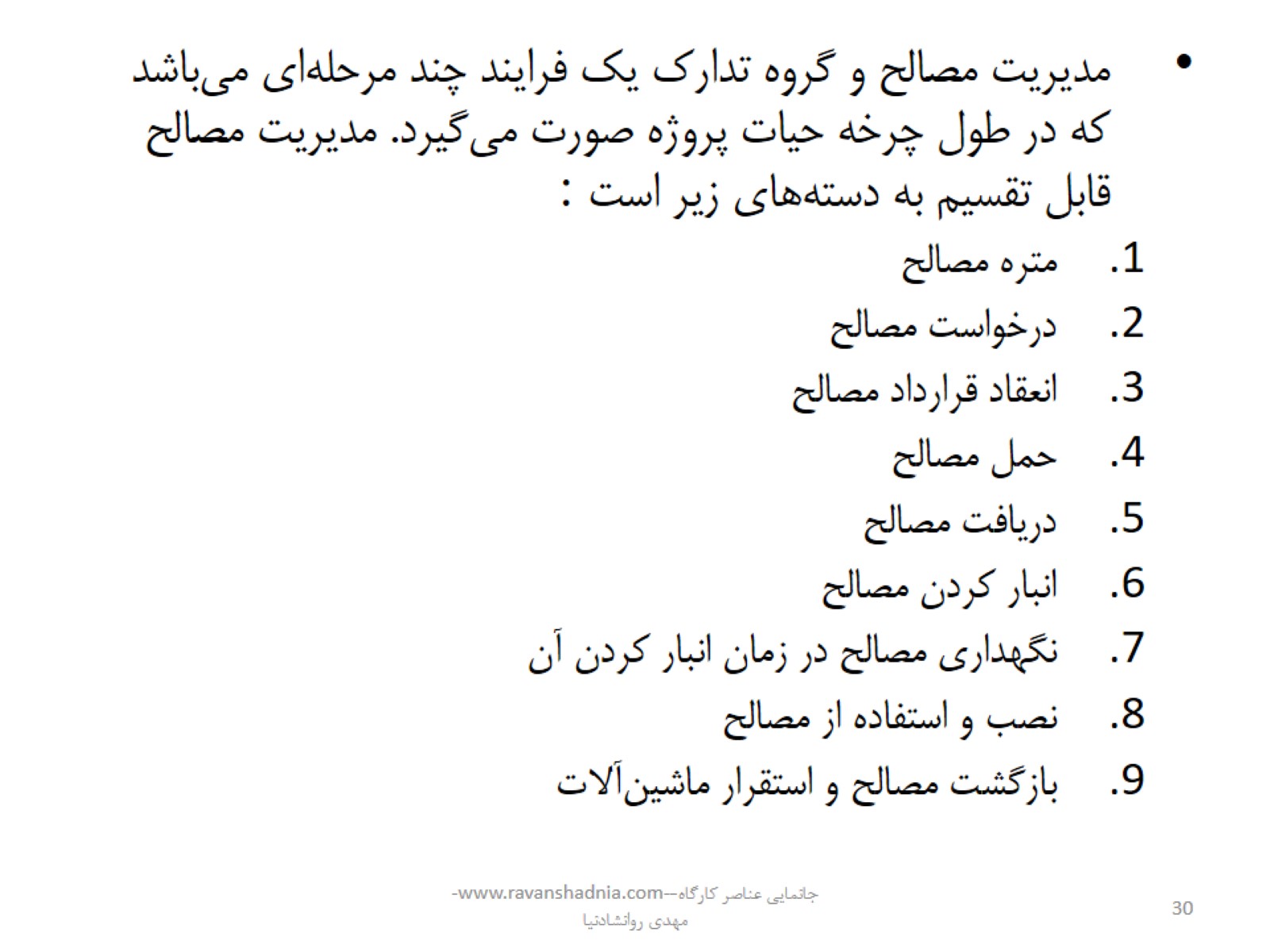 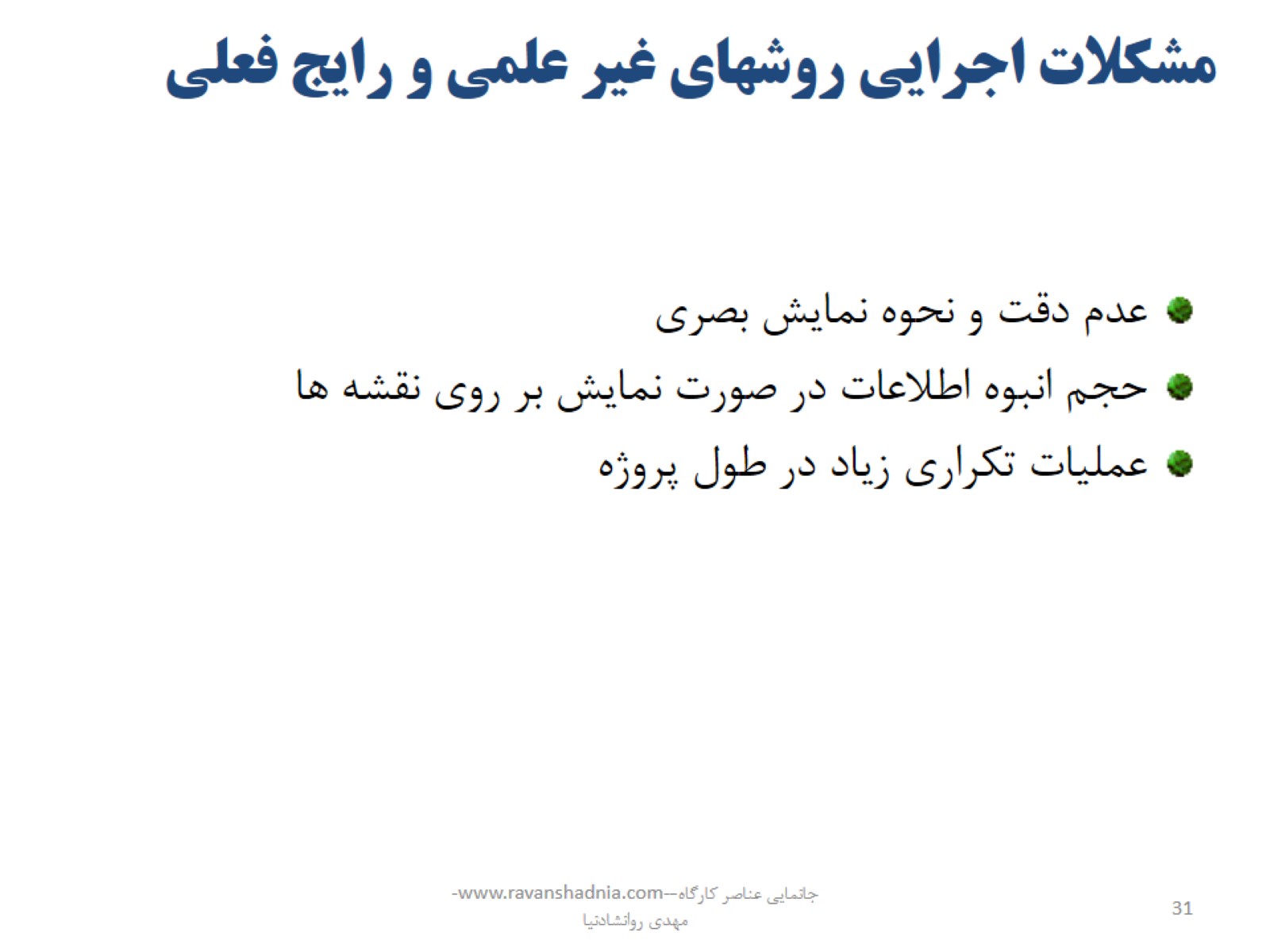 مشکلات اجرایی روشهای غیر علمی و رایج فعلی
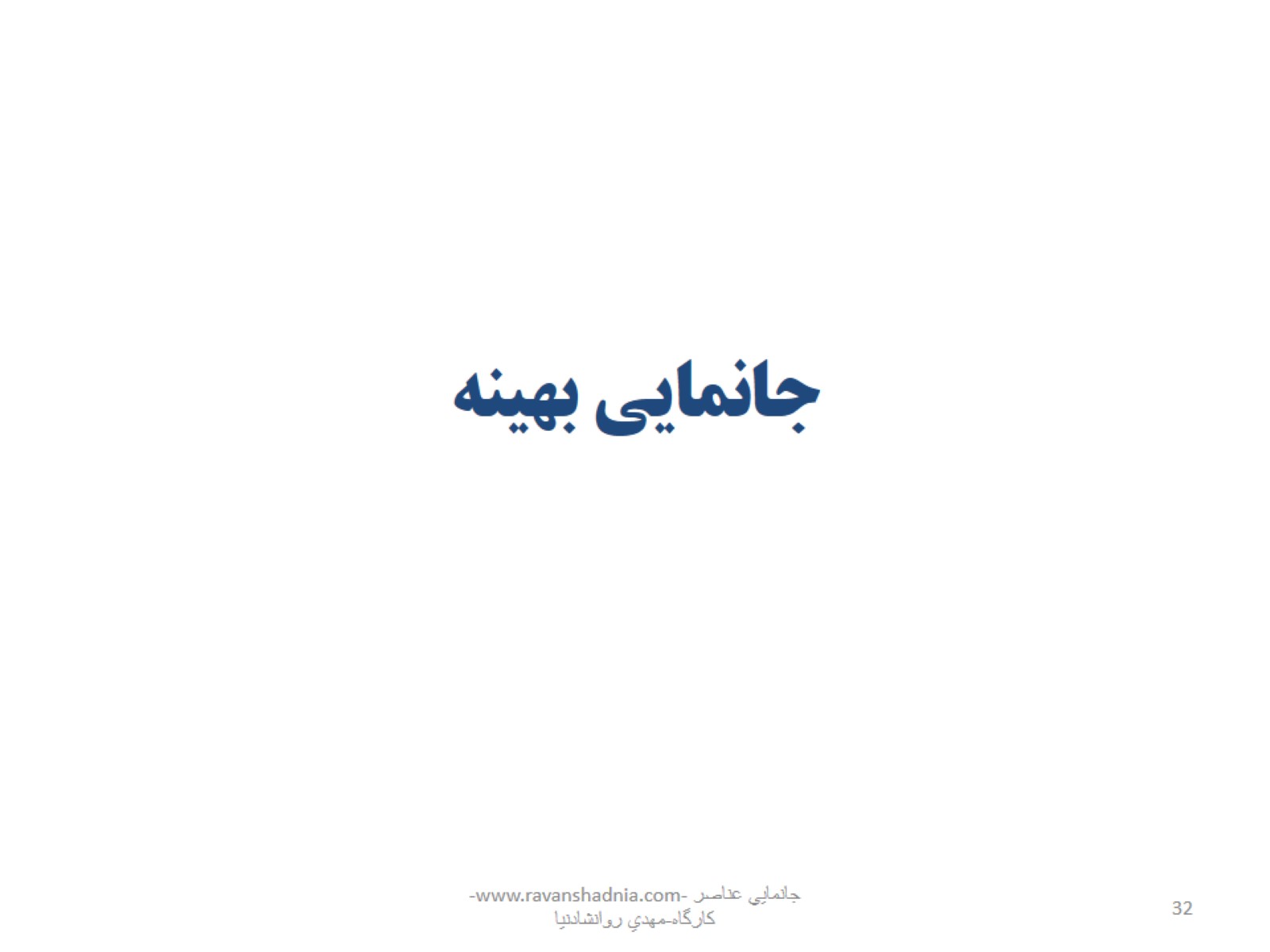 جانمايي بهينه
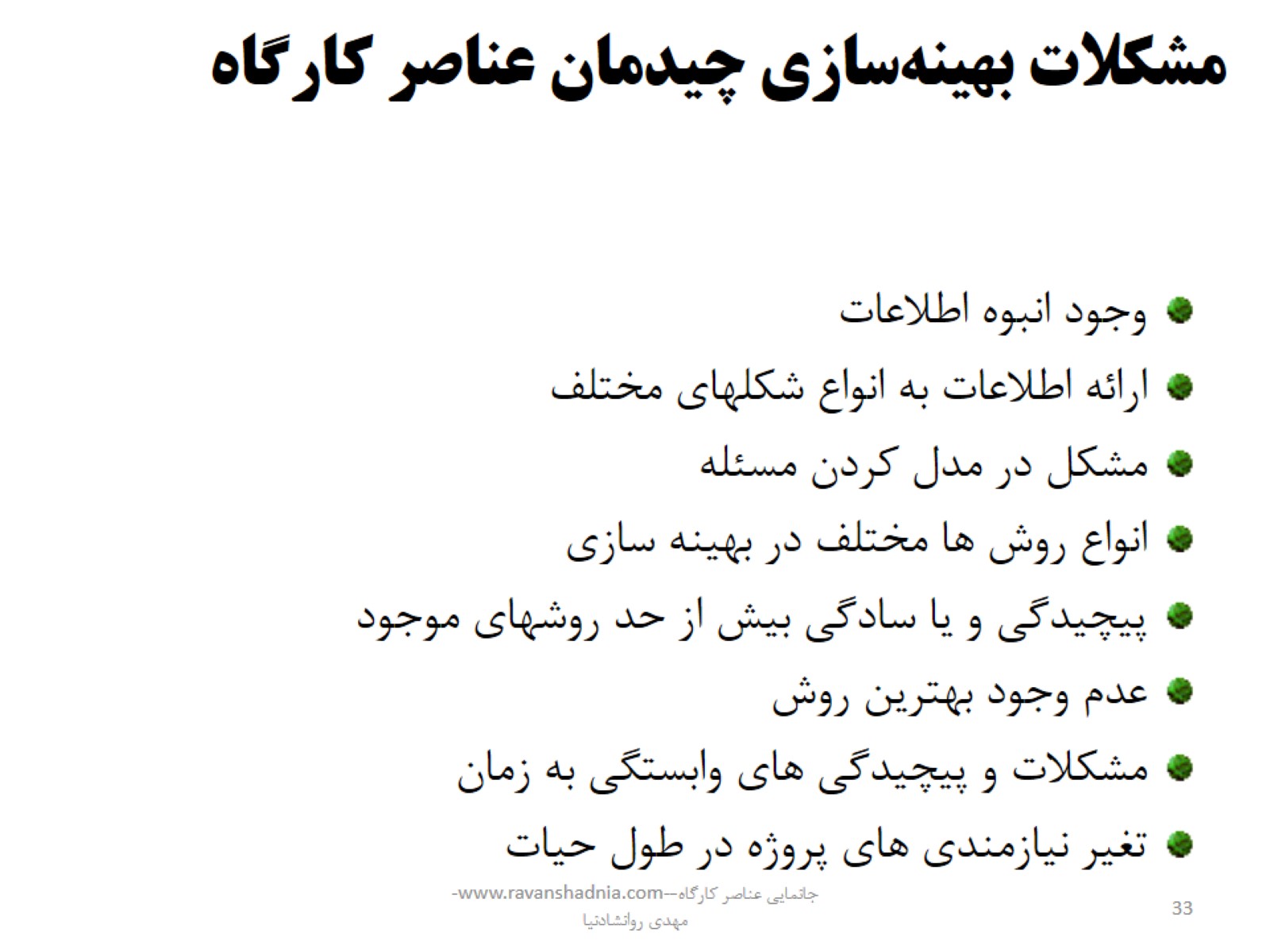 مشکلات بهينه‌سازي چیدمان عناصر کارگاه
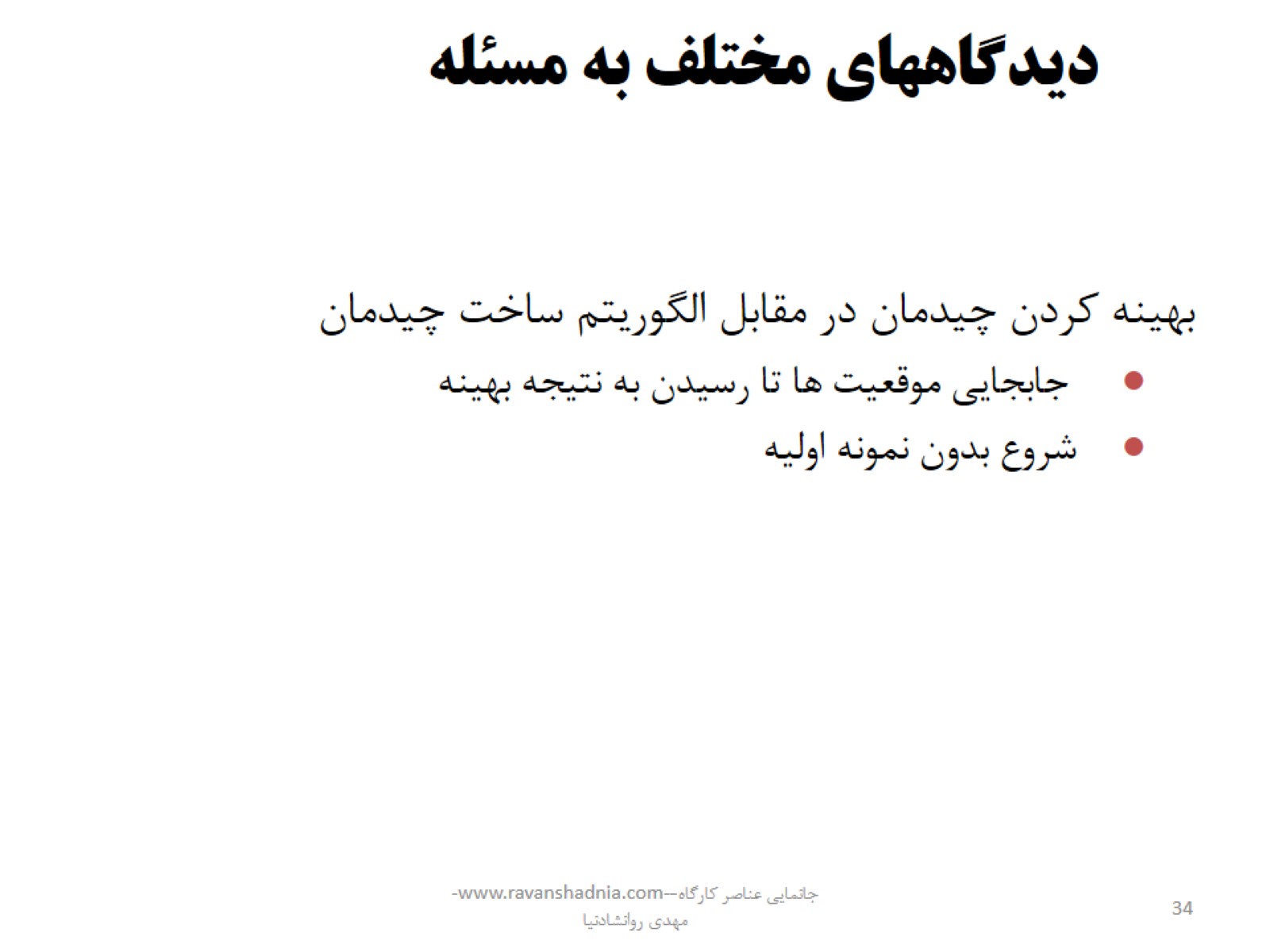 دیدگاههای مختلف به مسئله
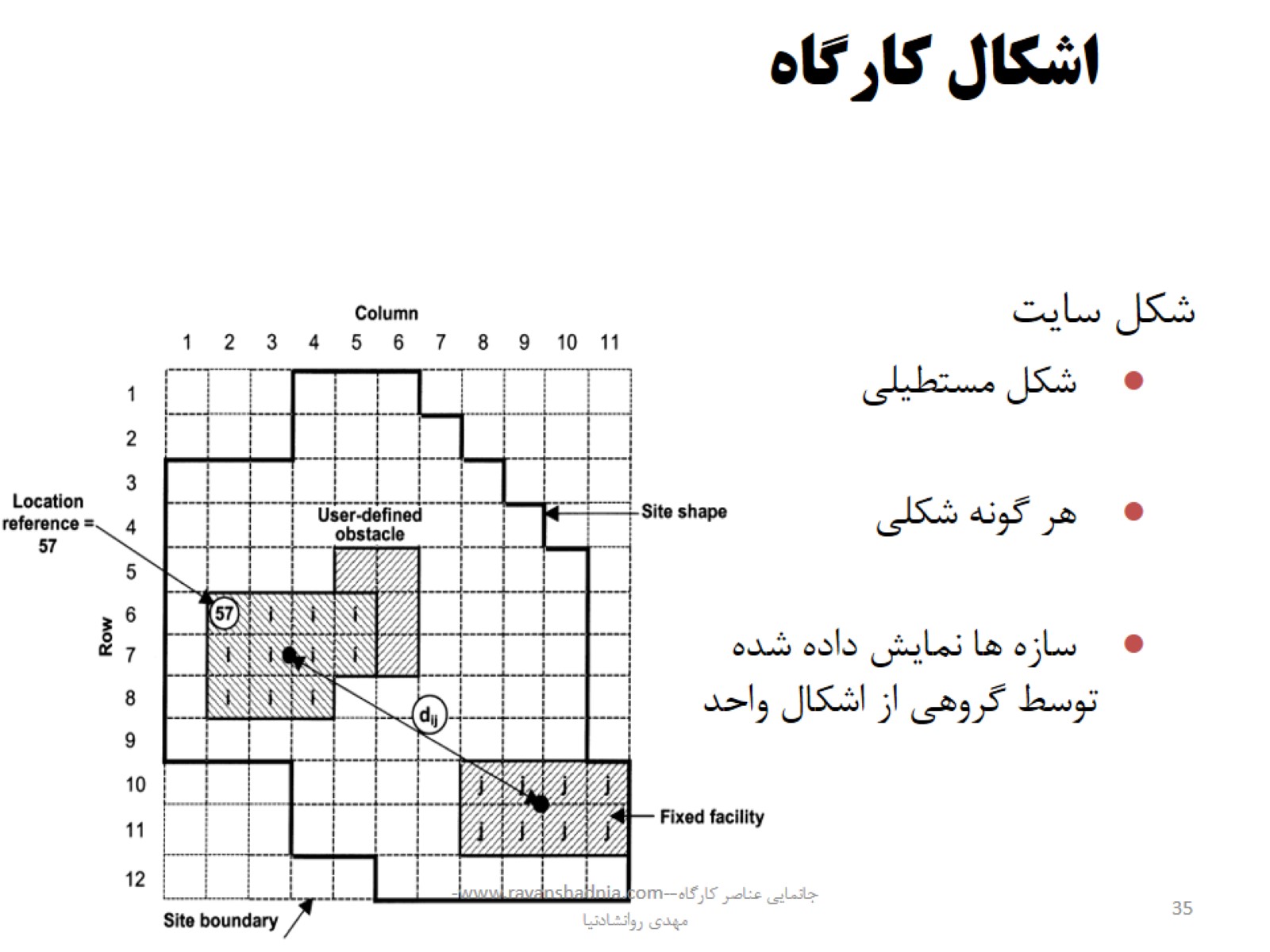 اشكال كارگاه
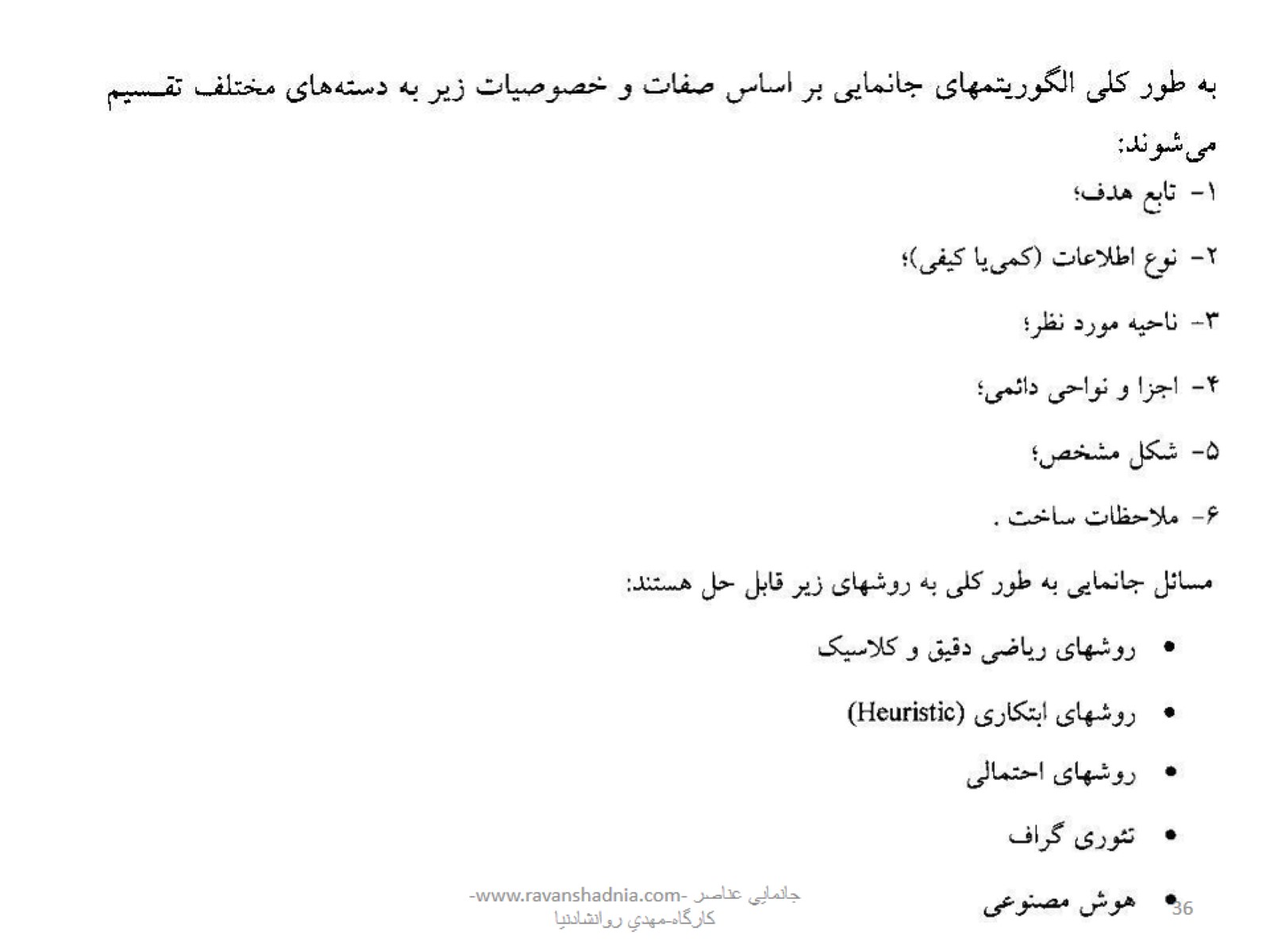 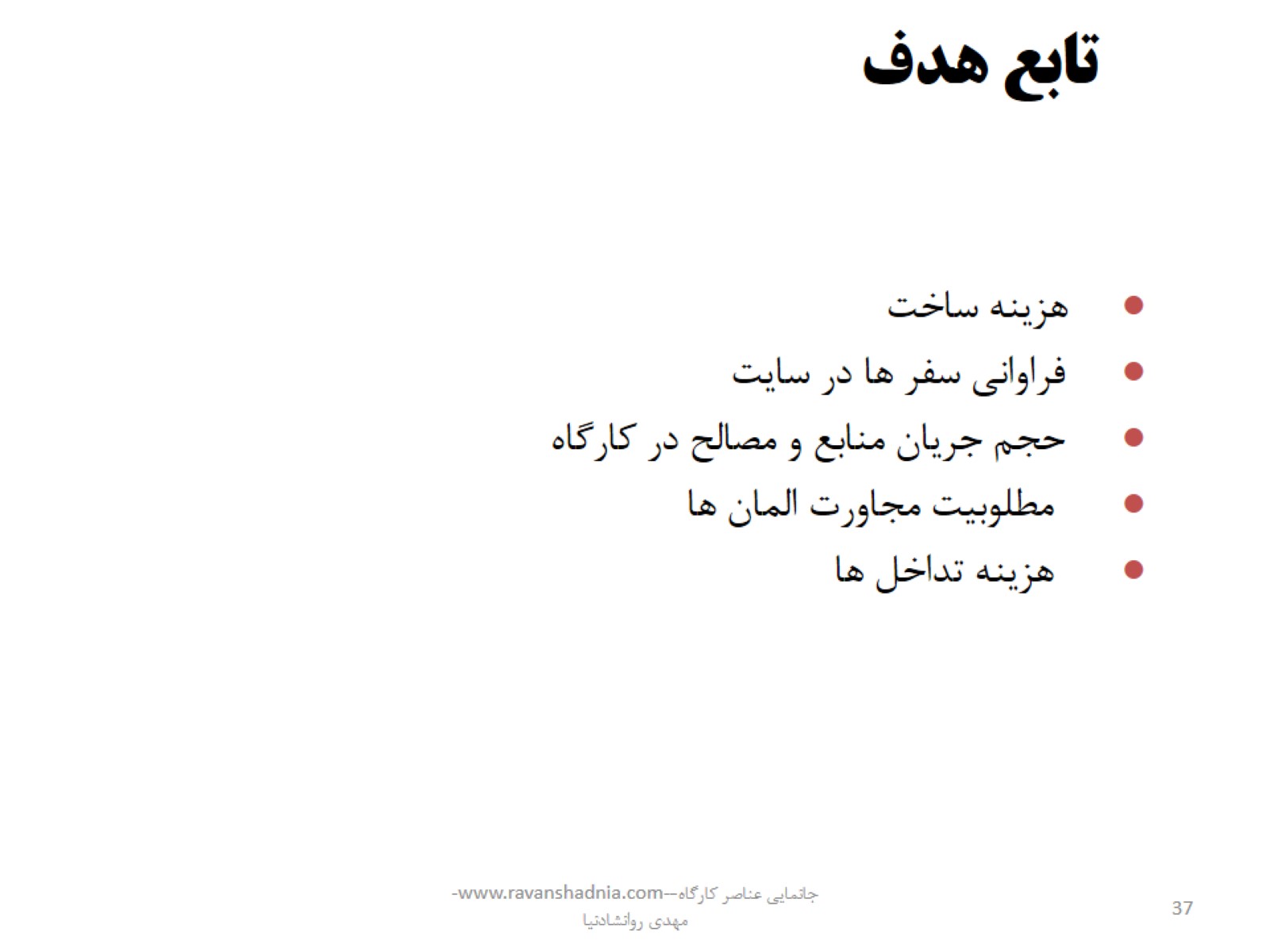 تابع هدف
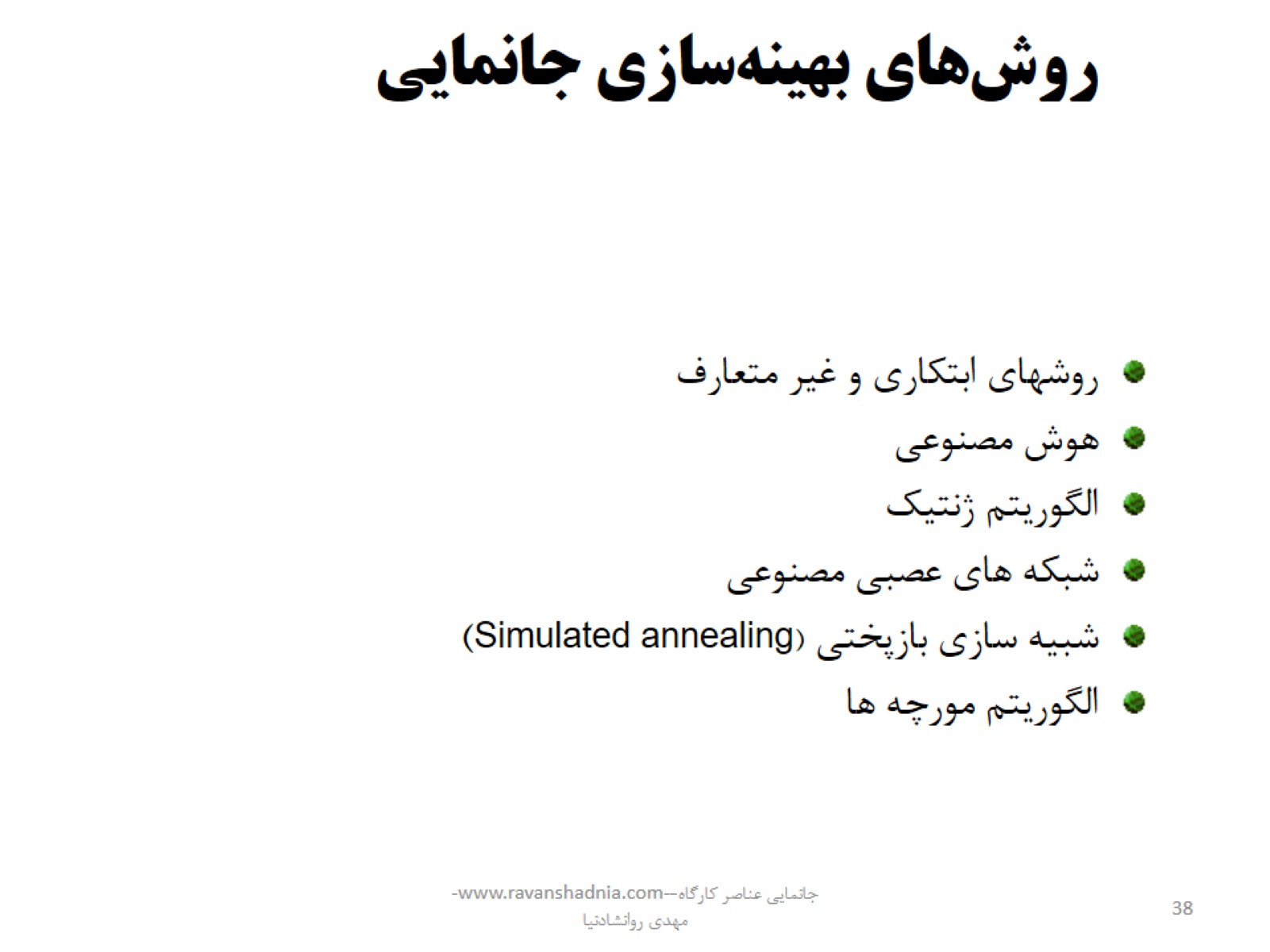 روش‌هاي بهينه‌سازي جانمايي
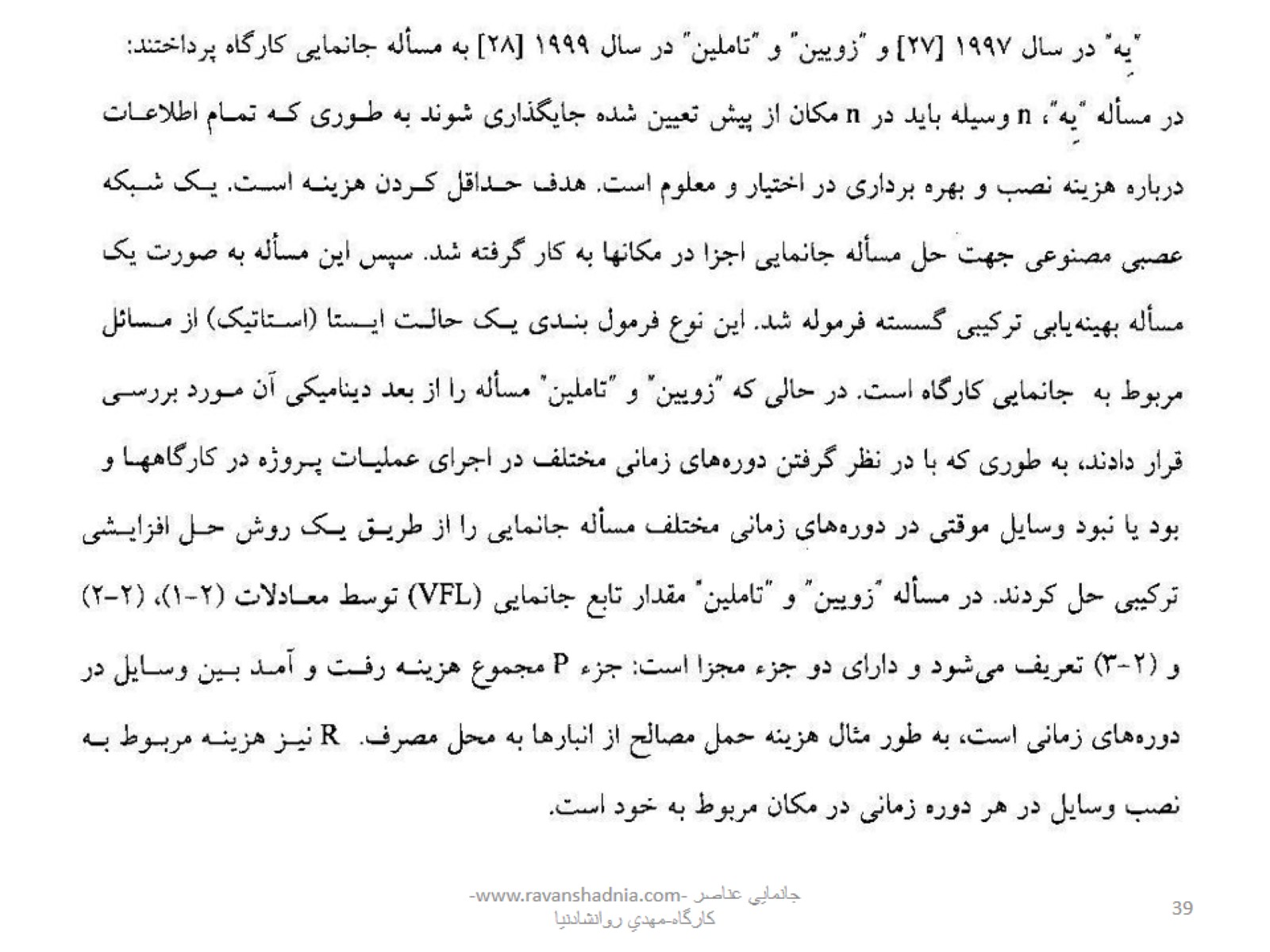 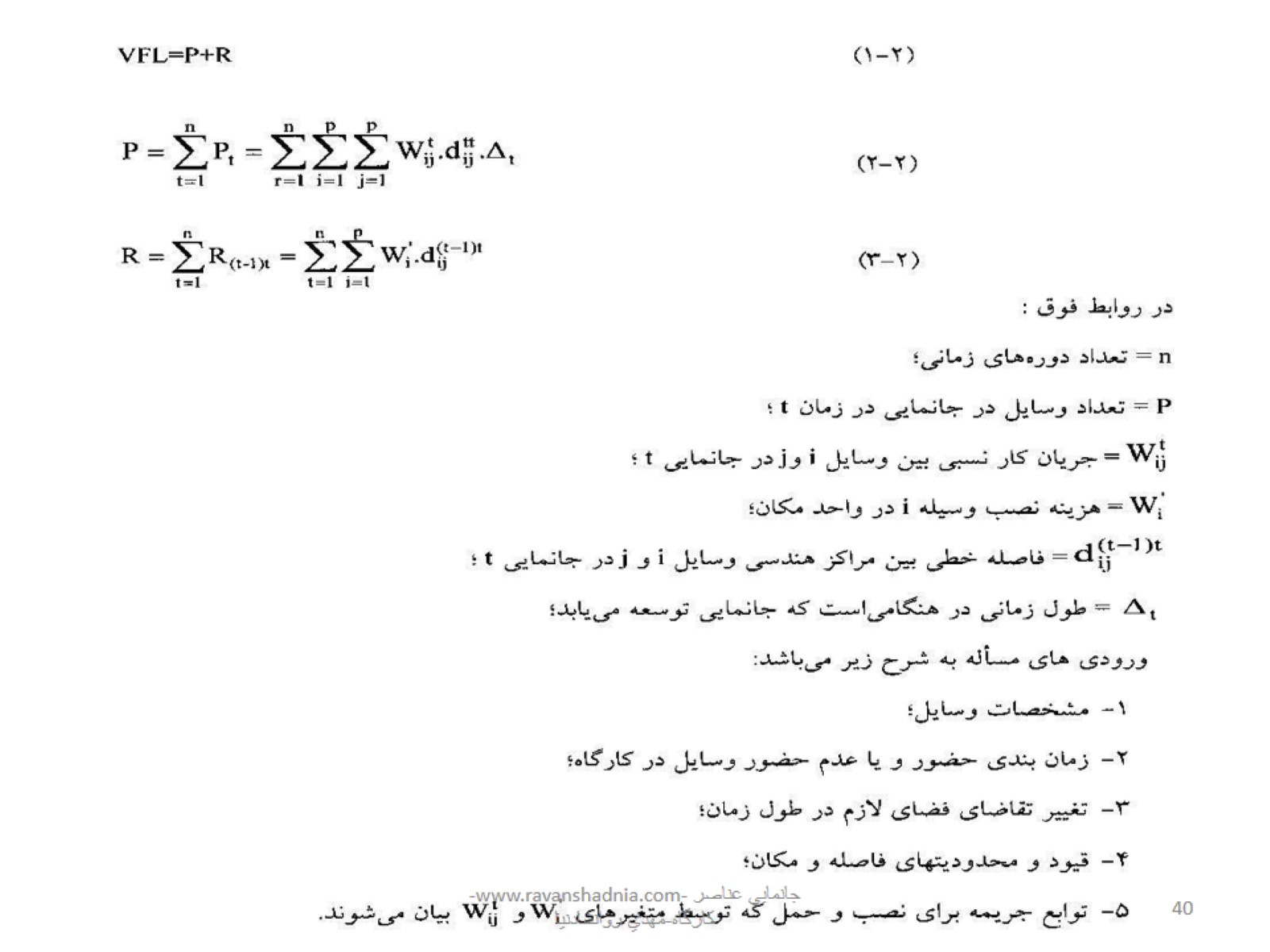 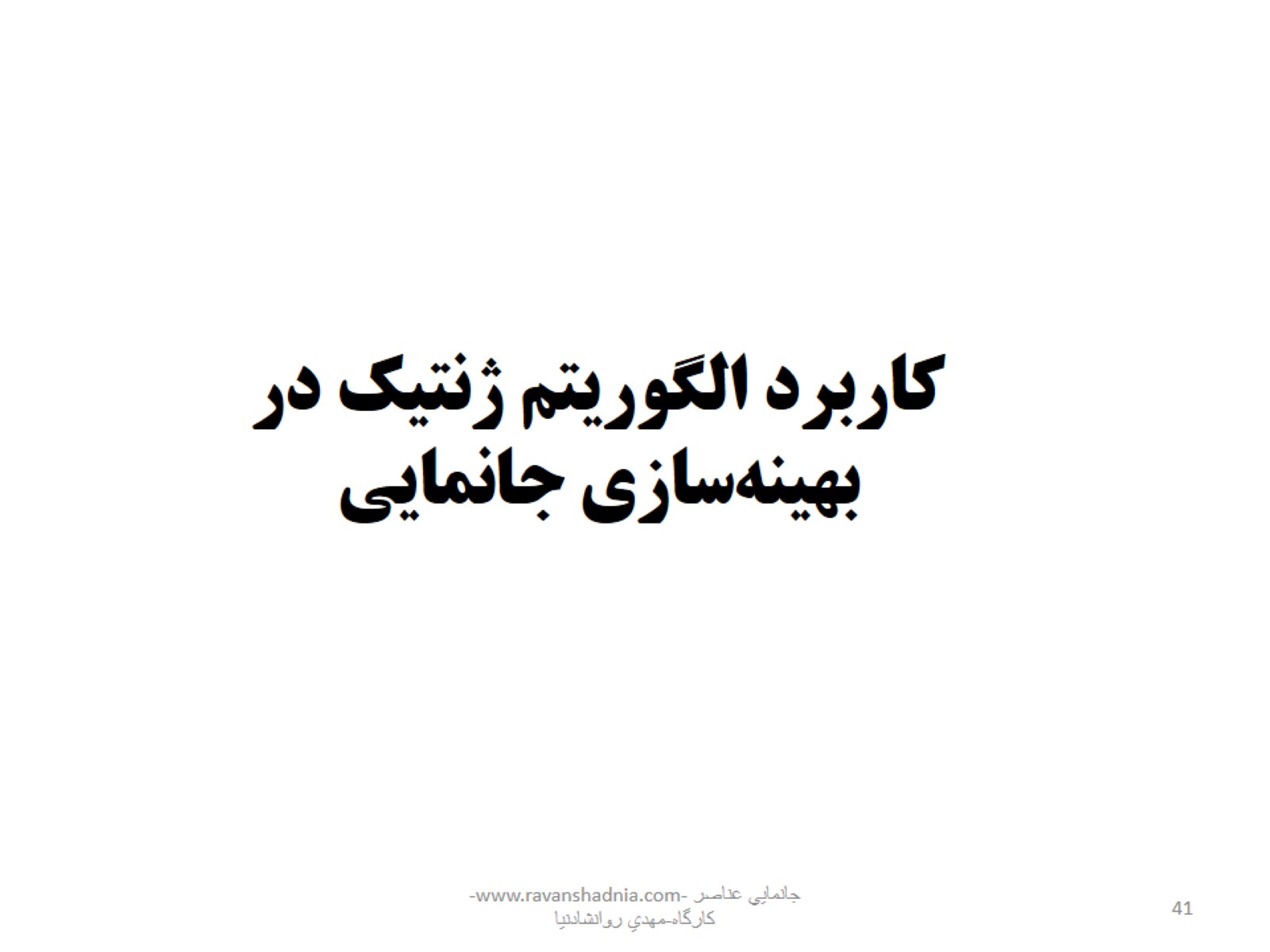 كاربرد الگوريتم ژنتيك در بهينه‌سازي جانمايي
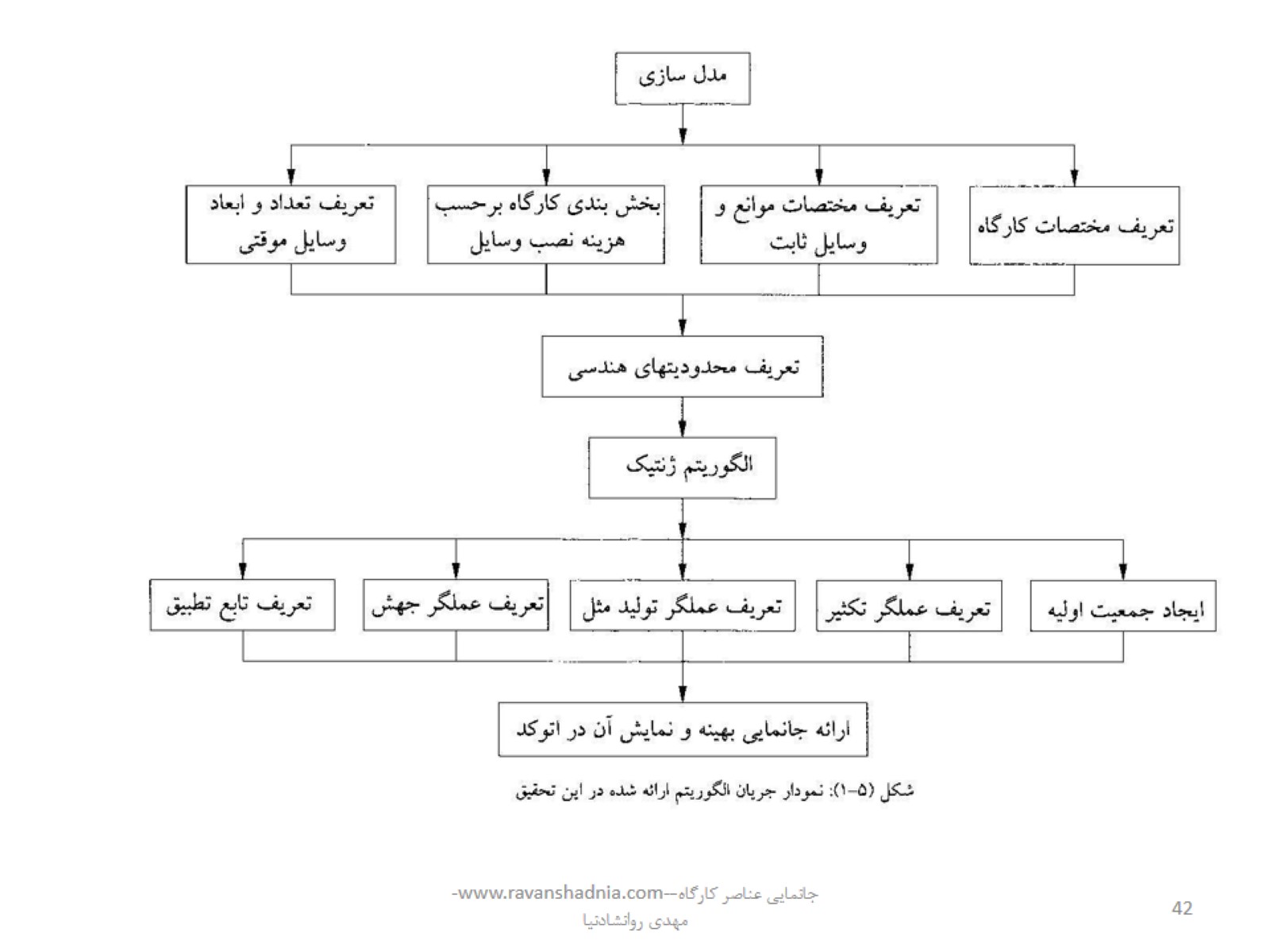 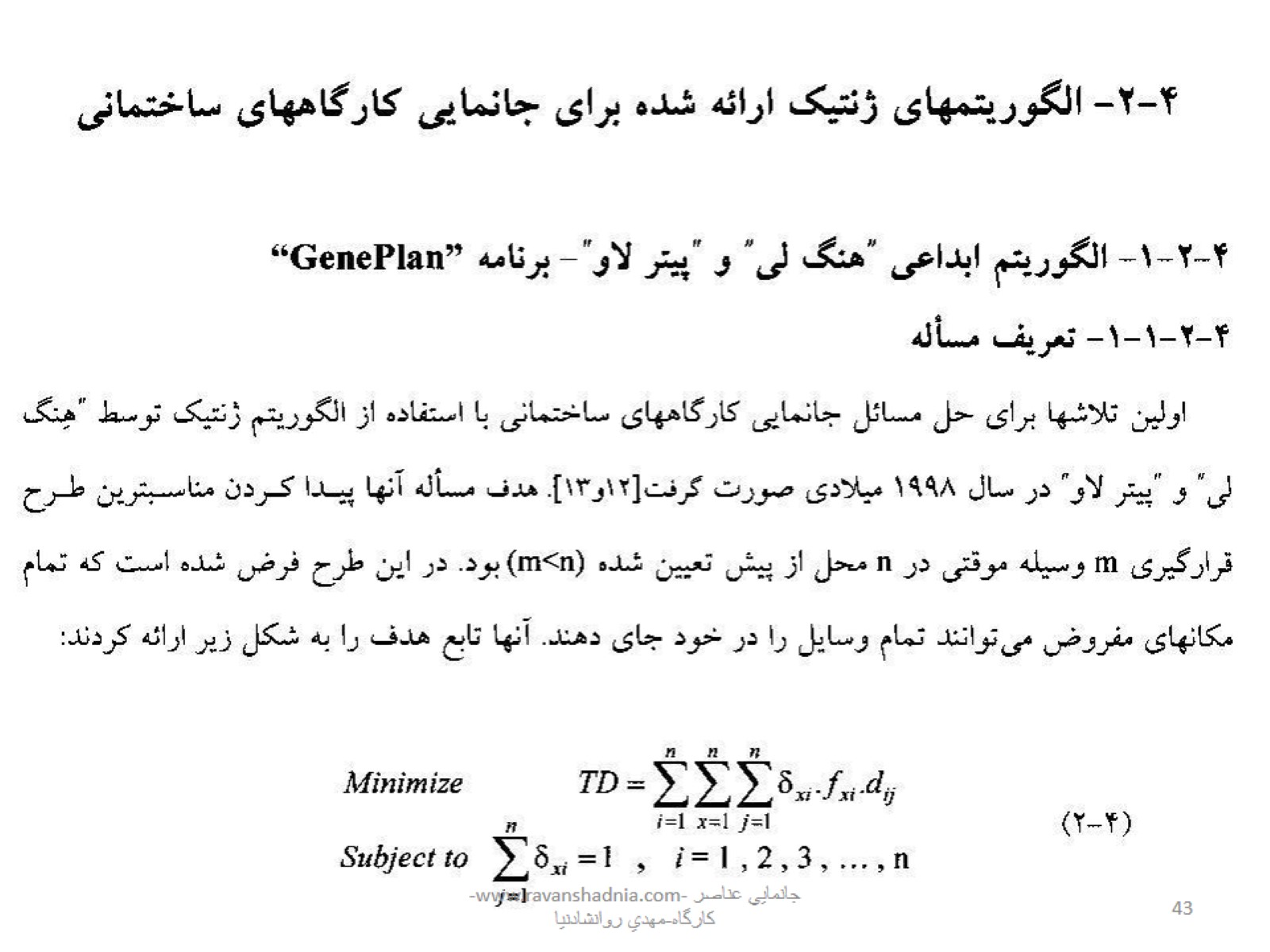 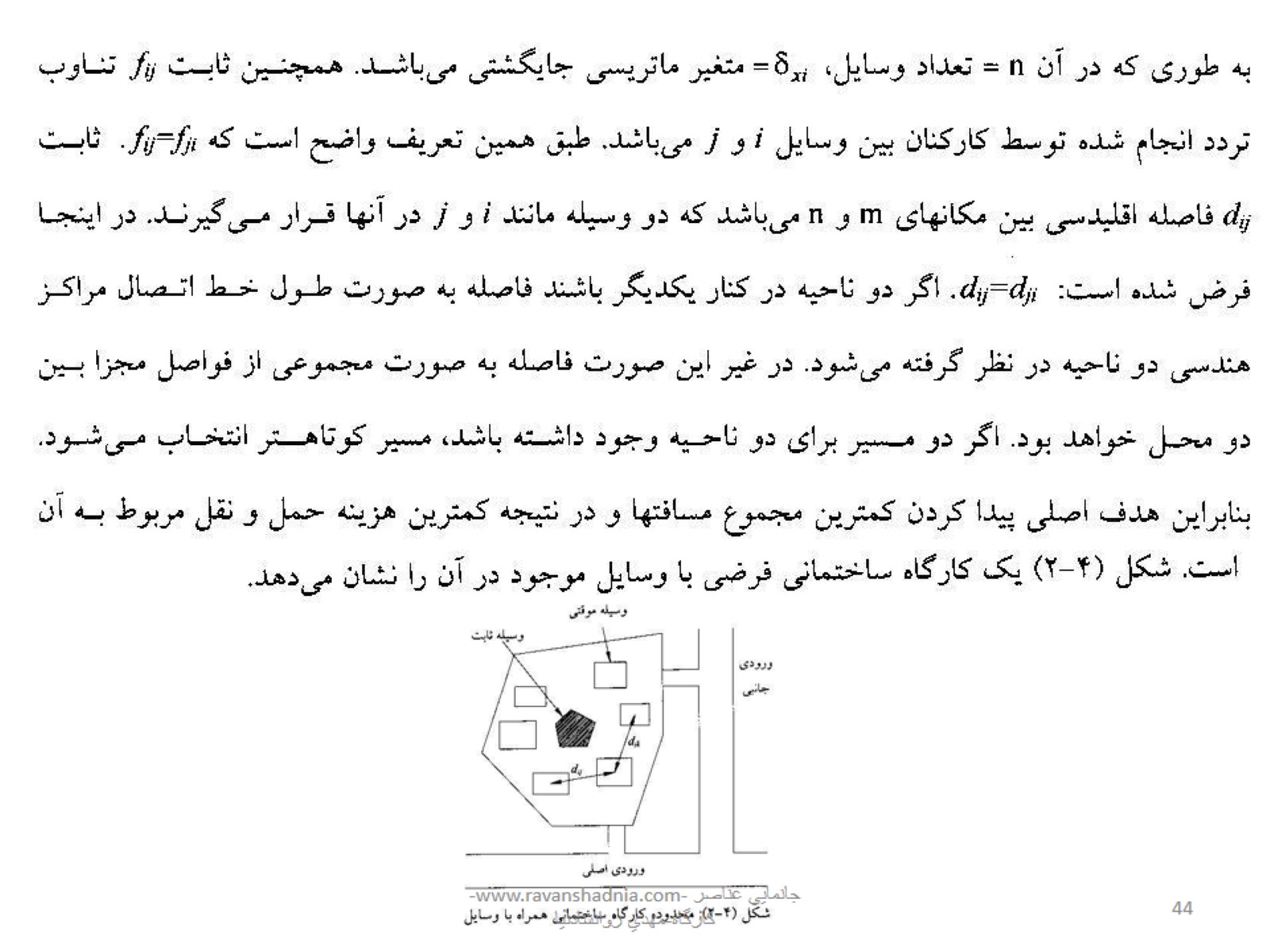 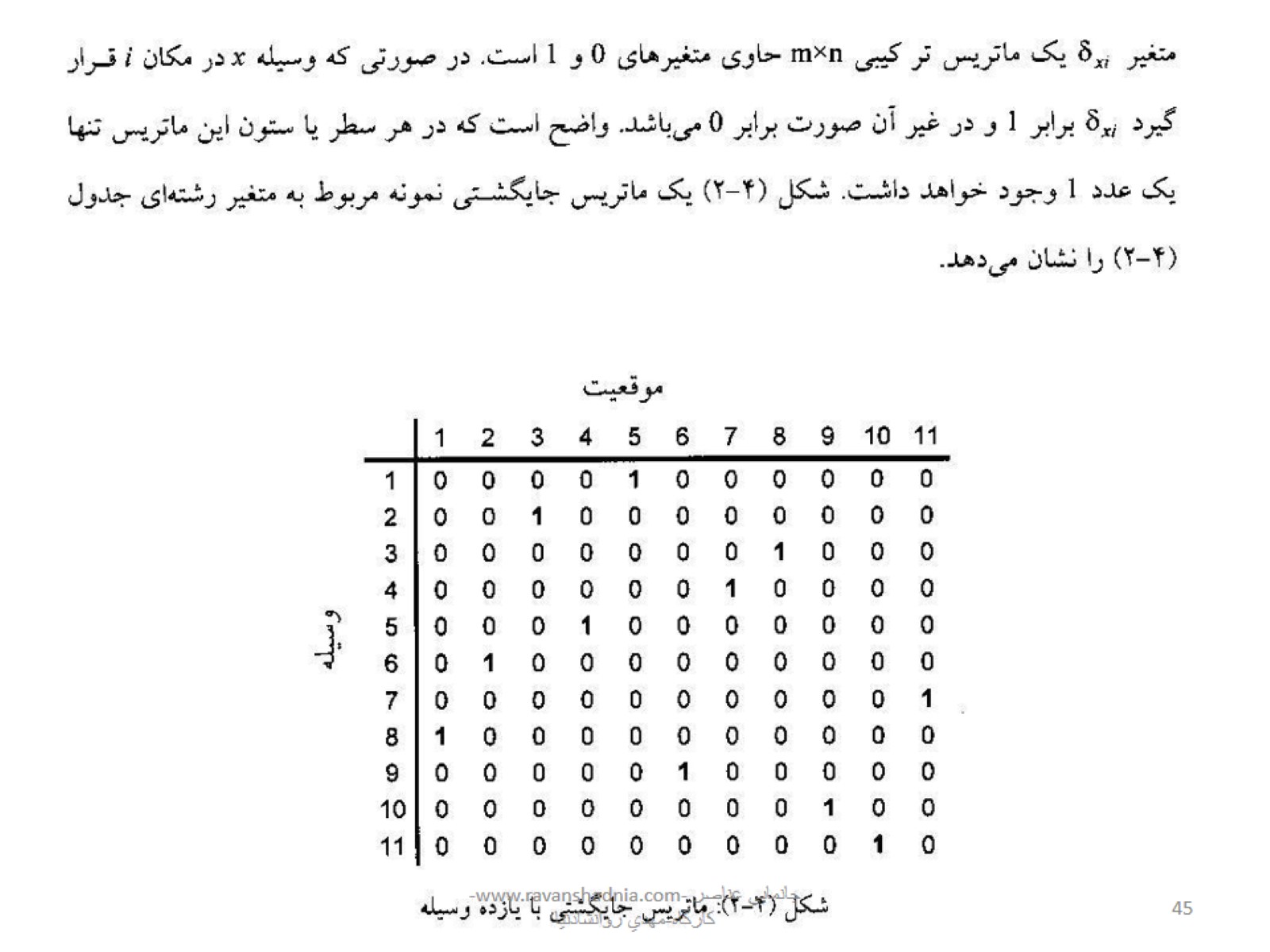 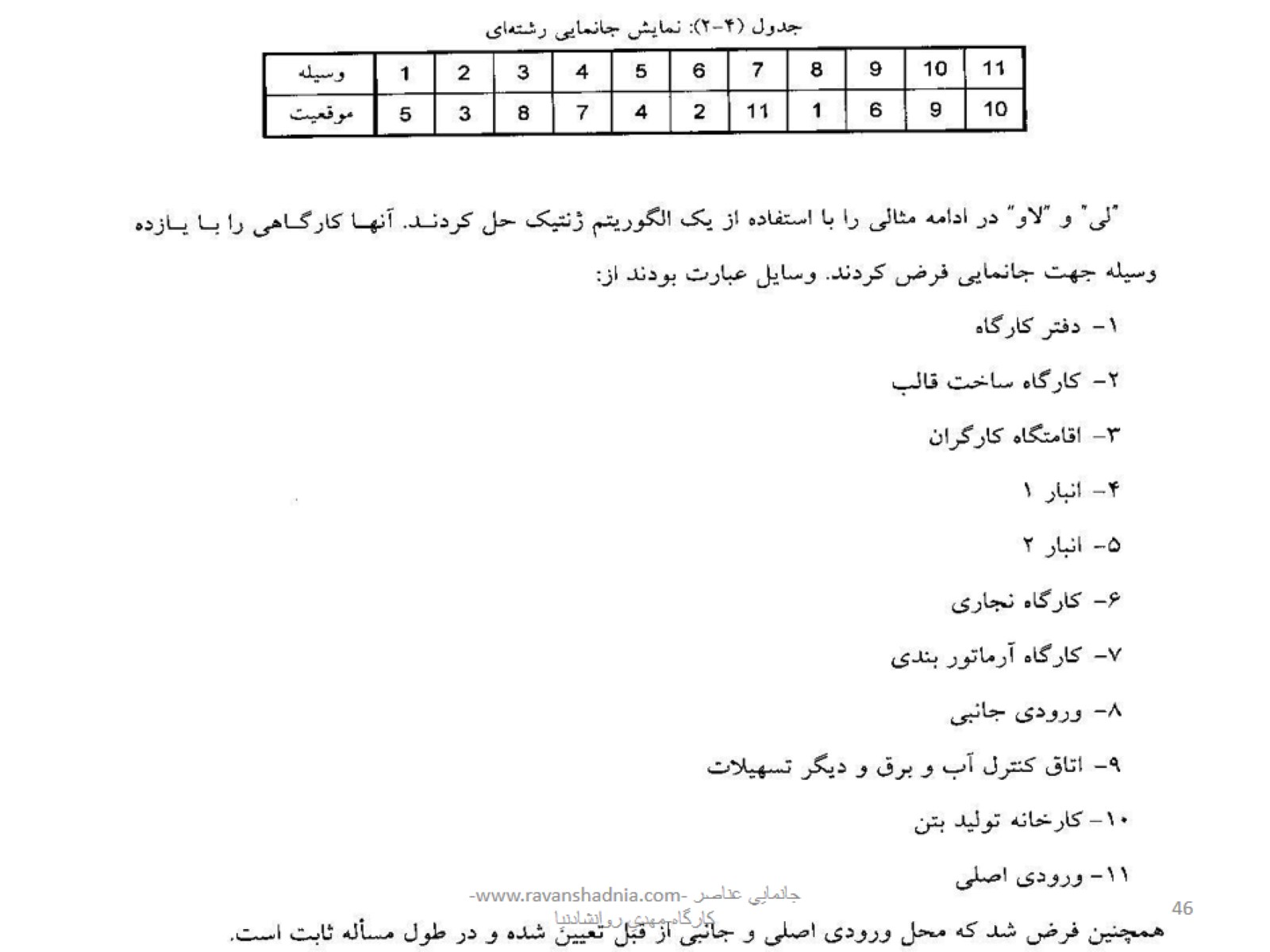 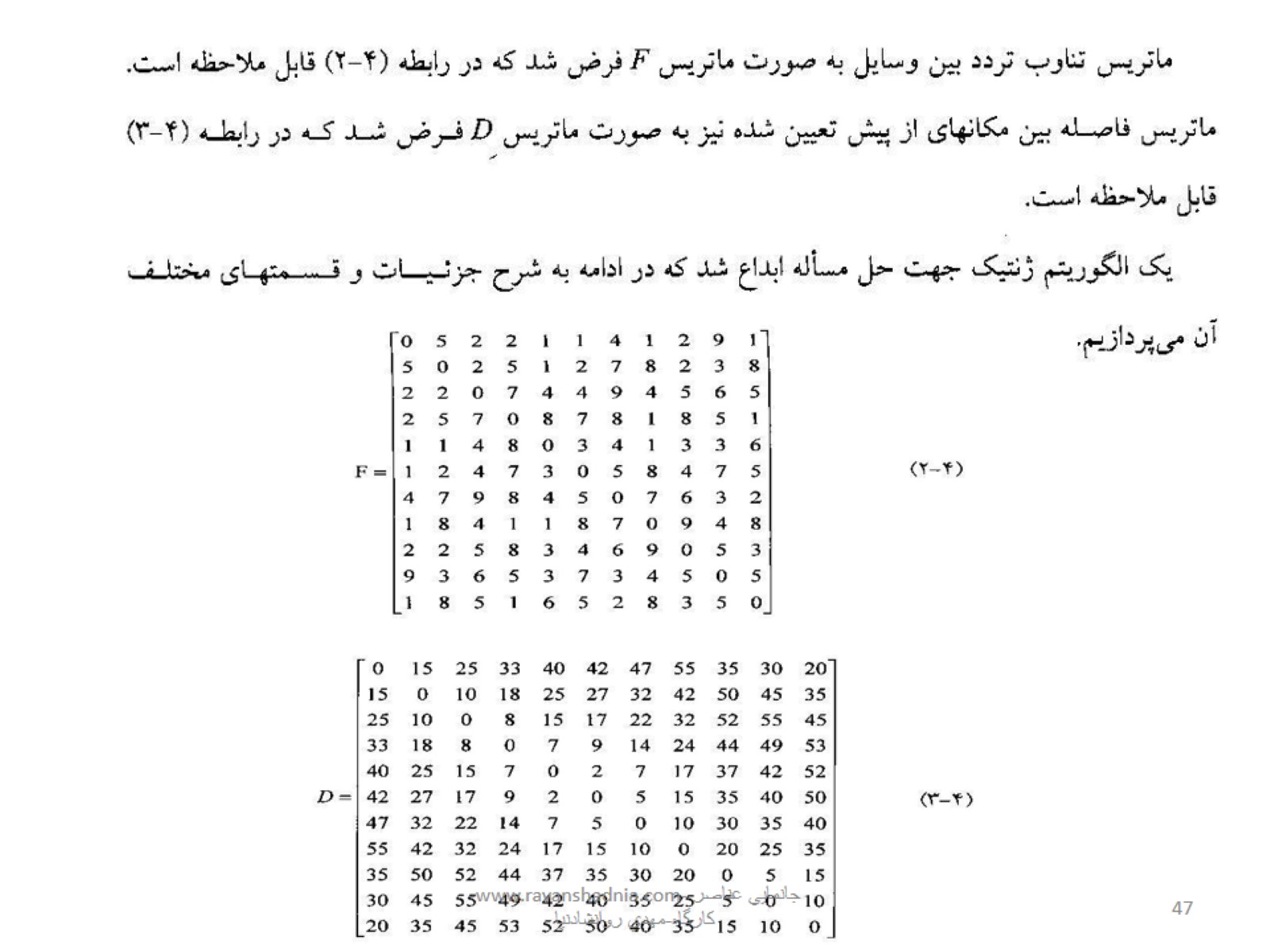 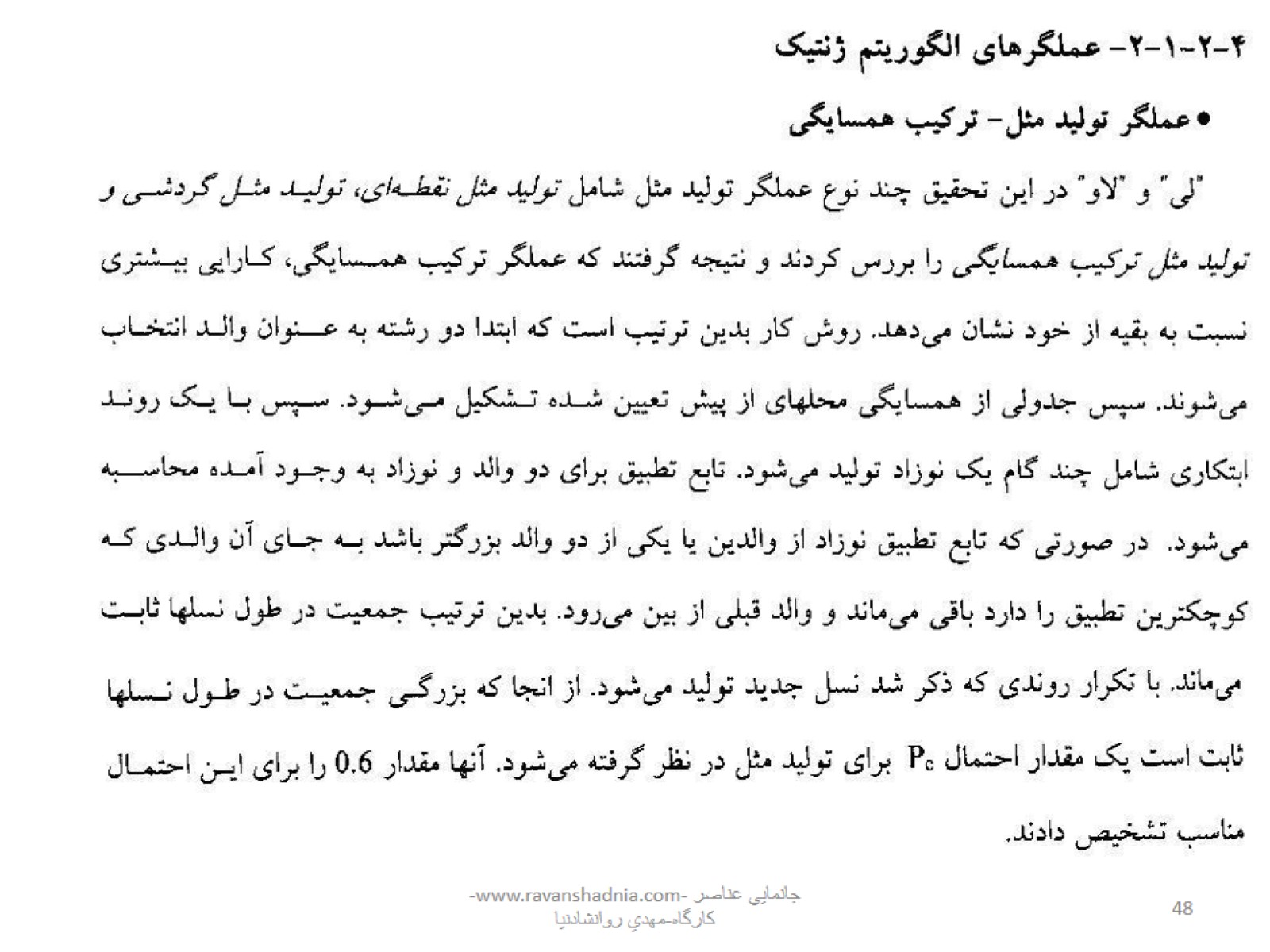 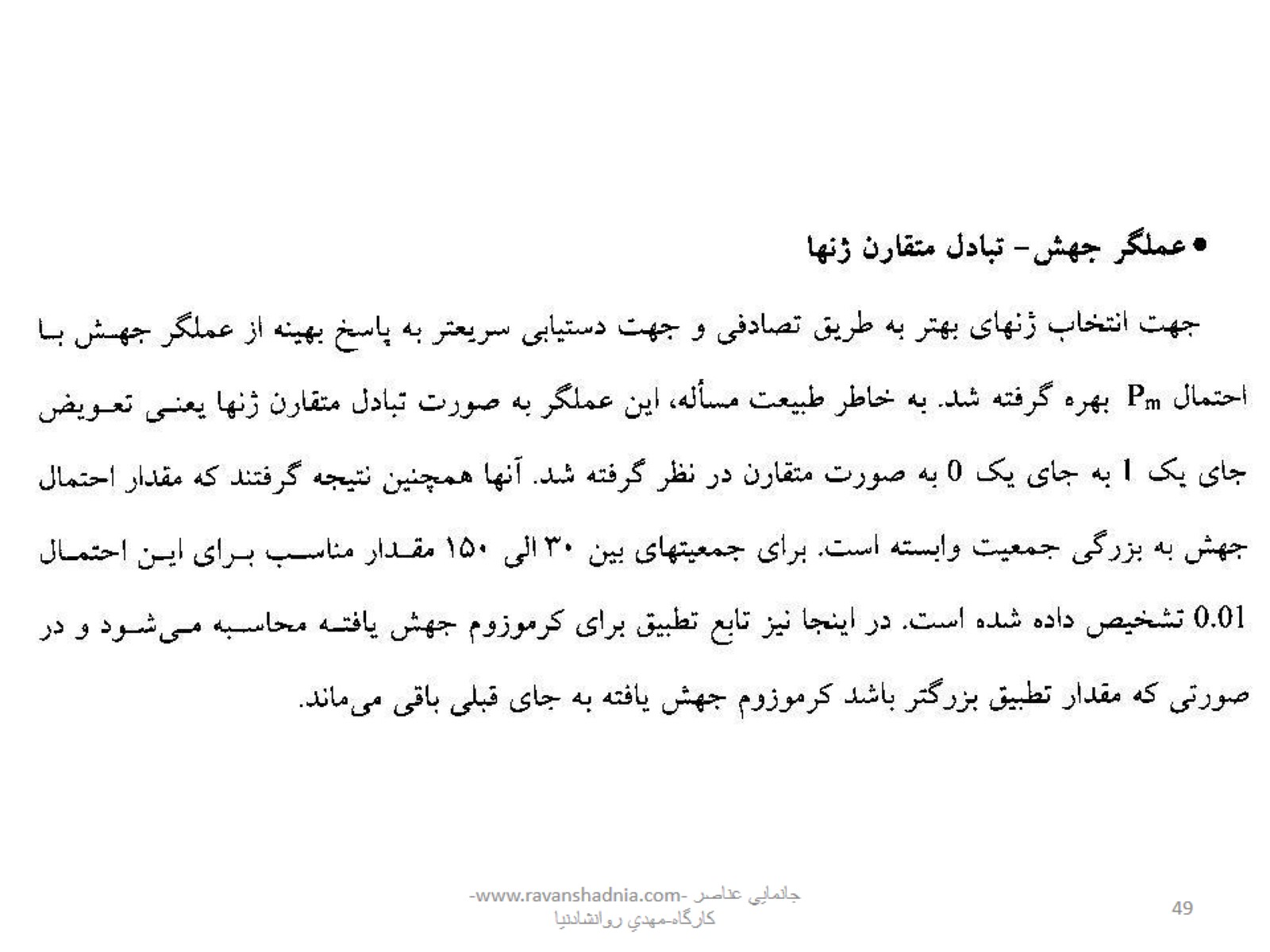 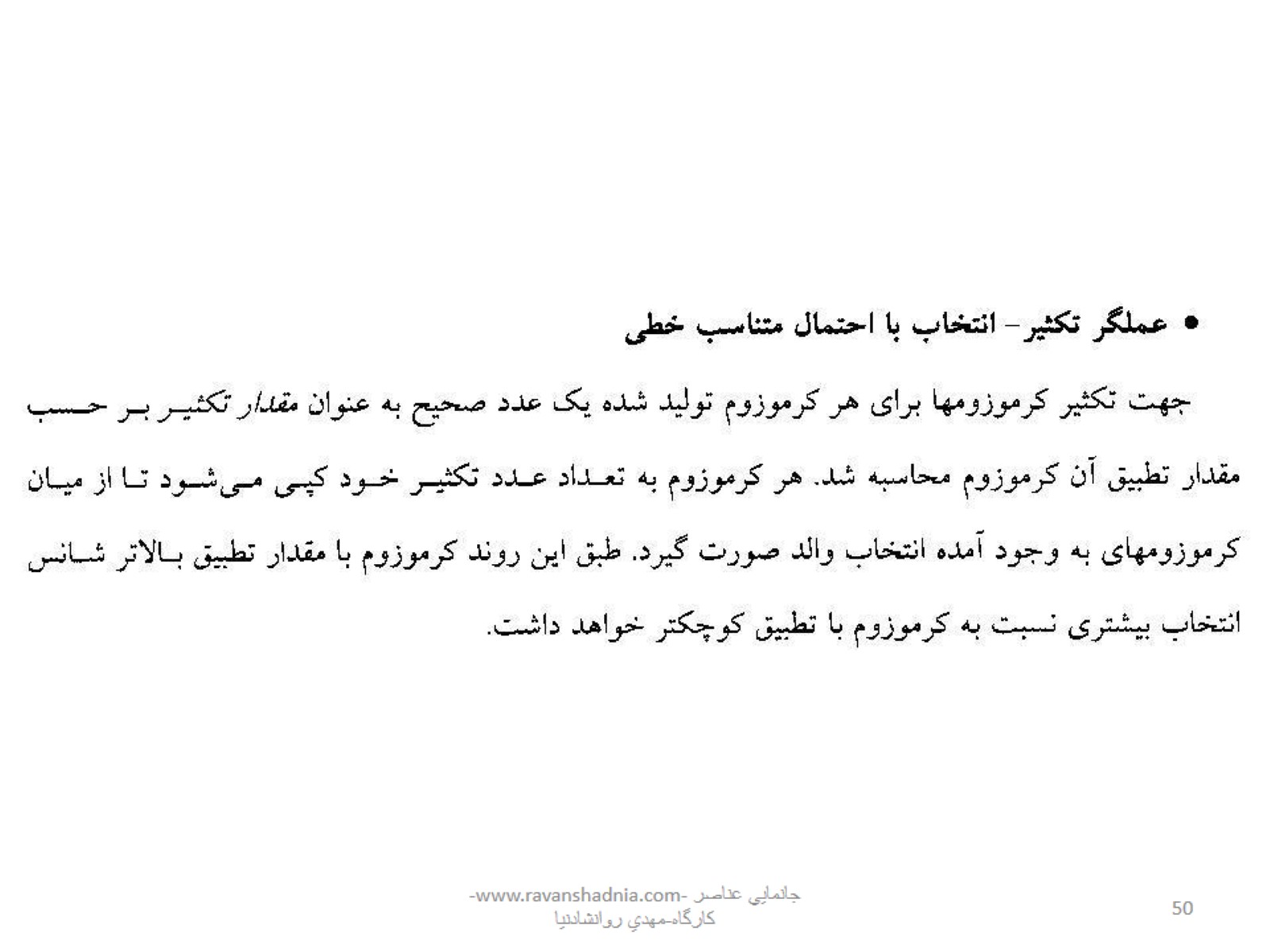 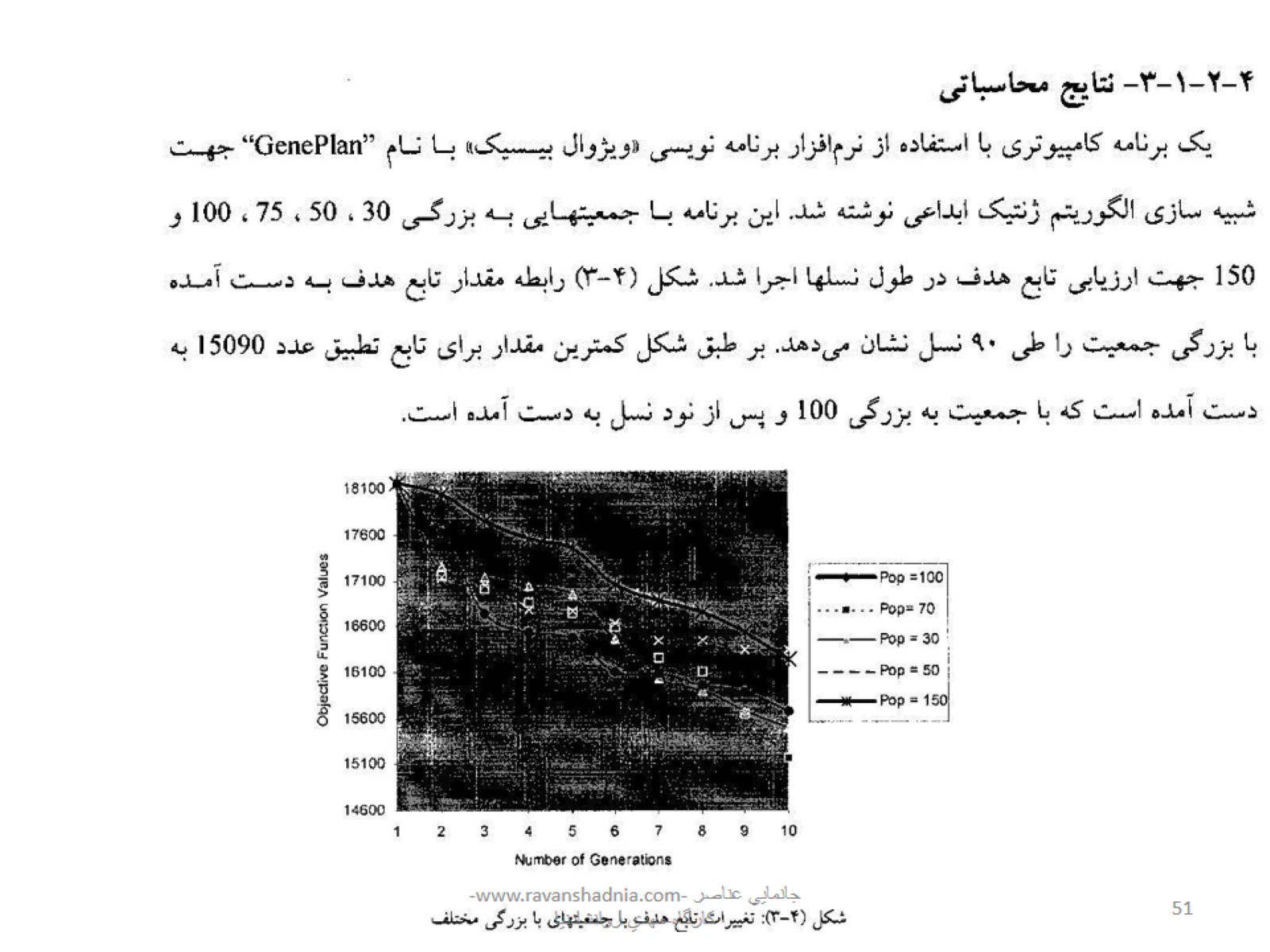 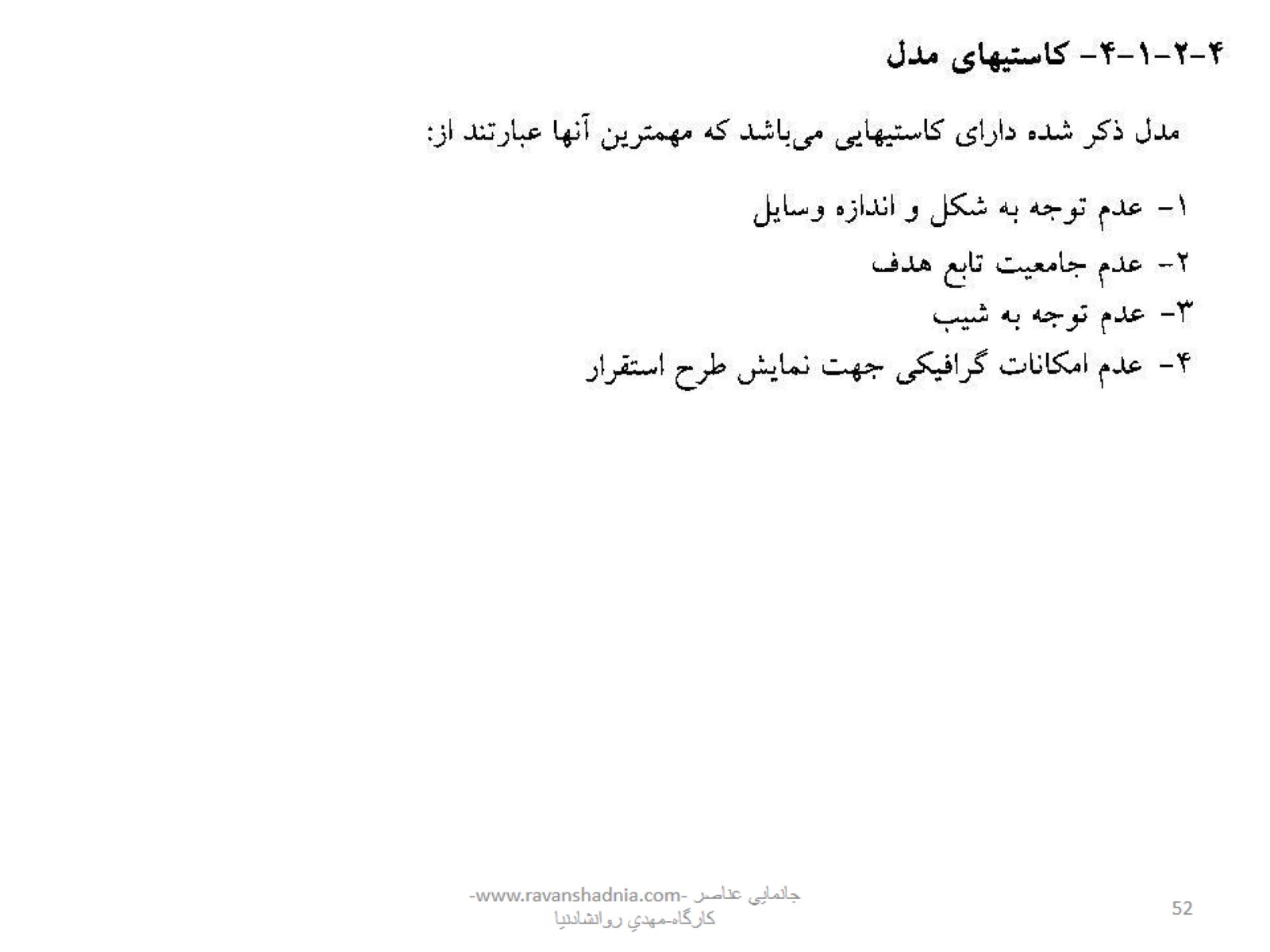 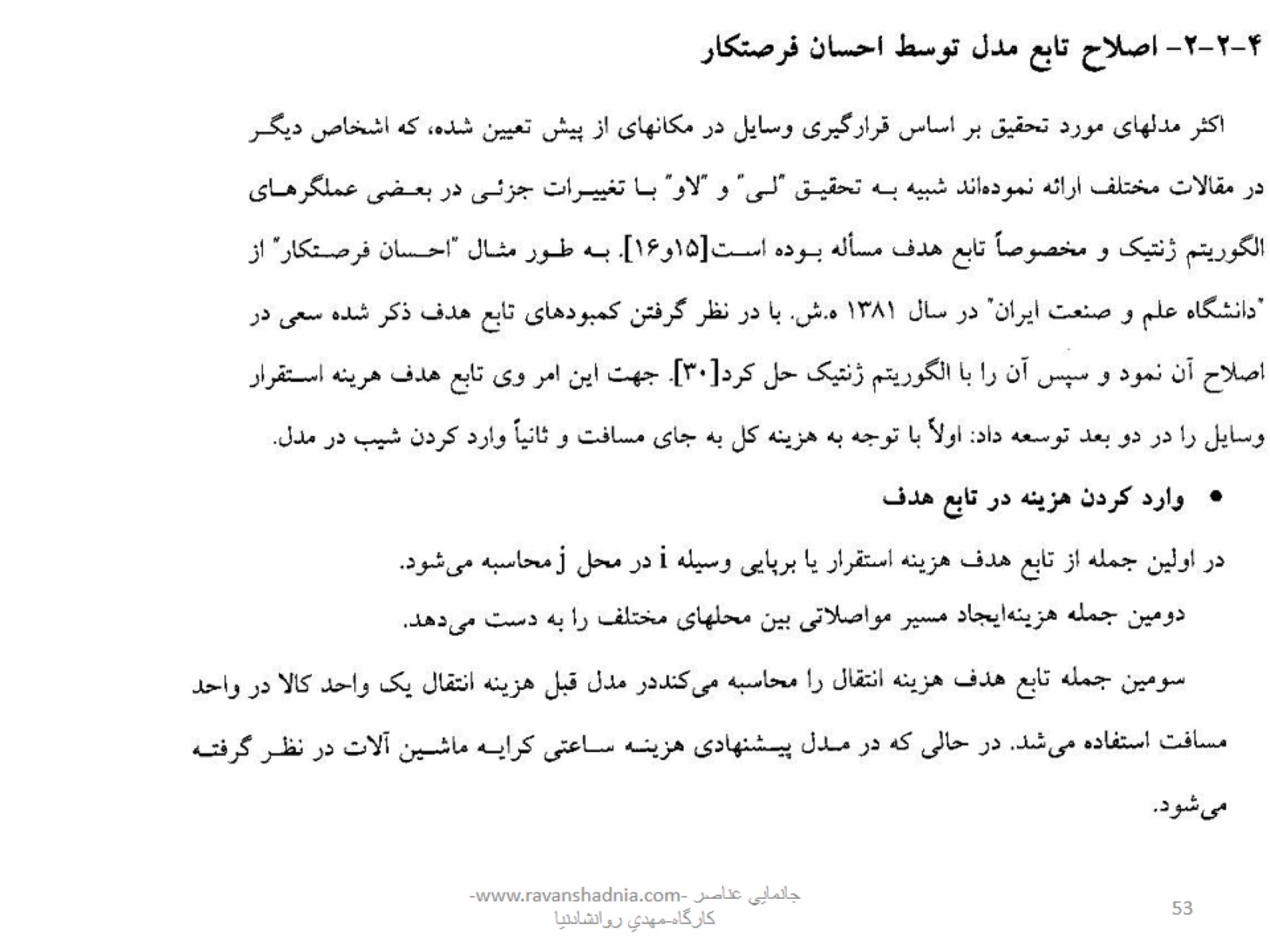 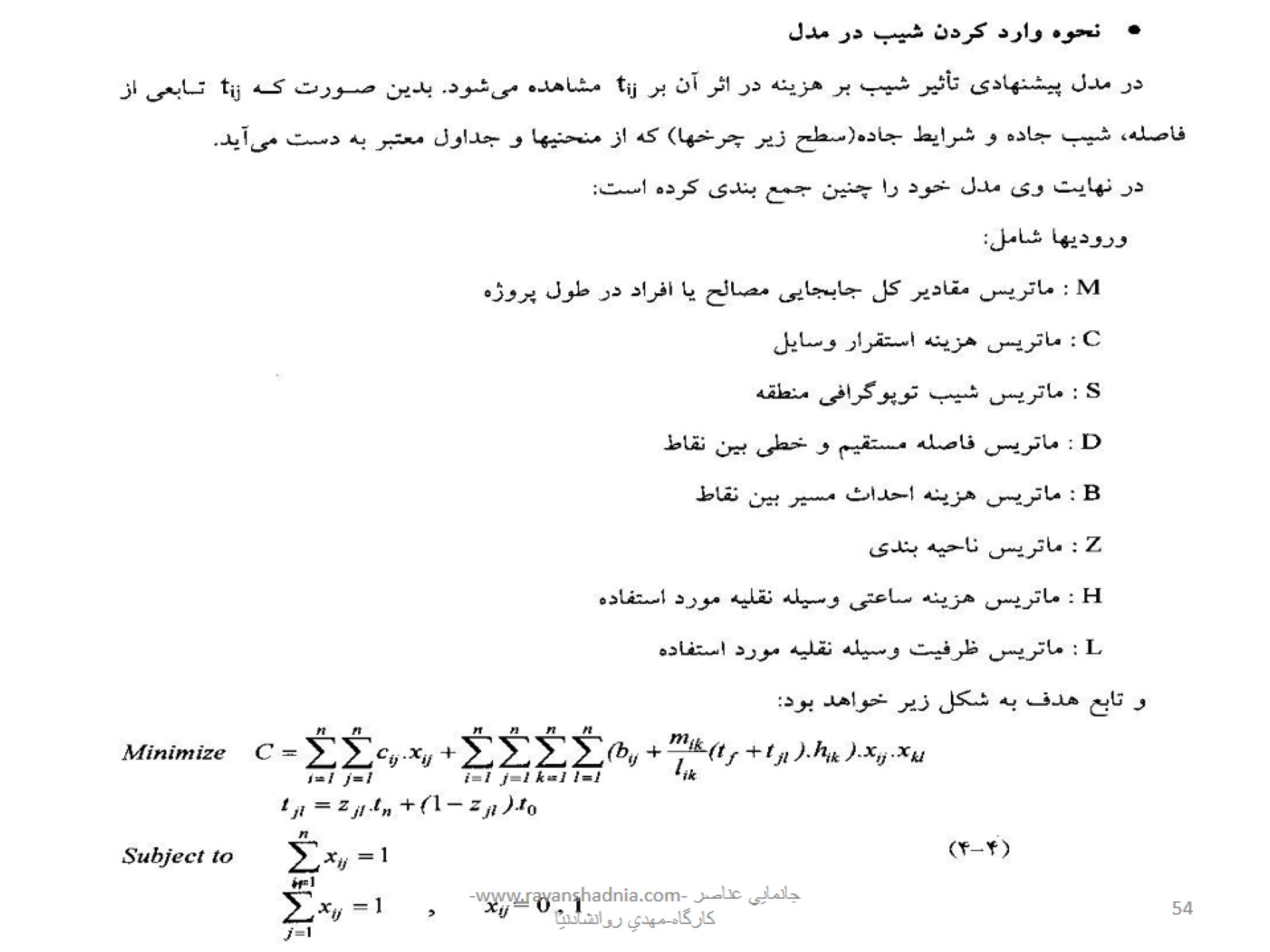 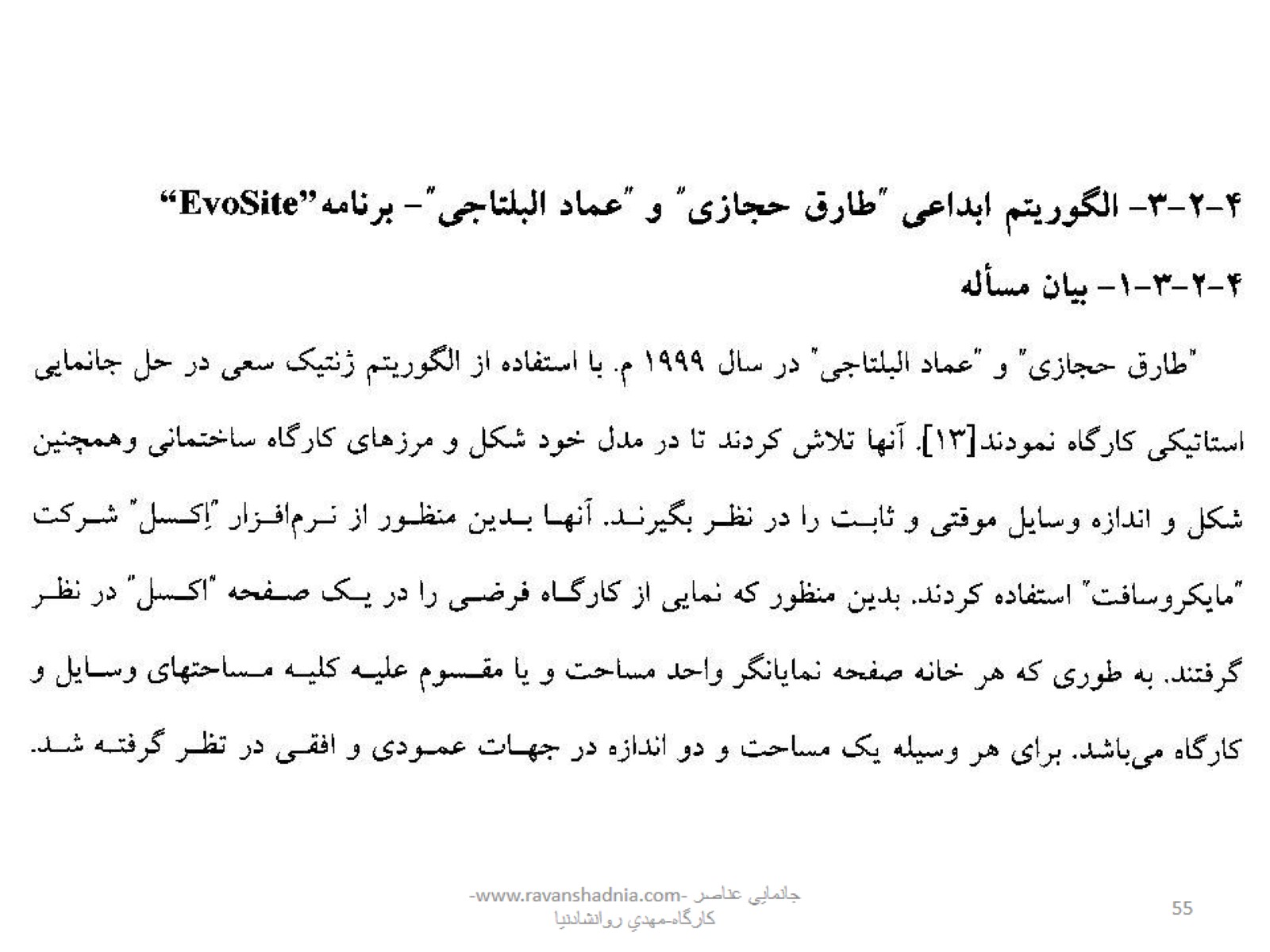 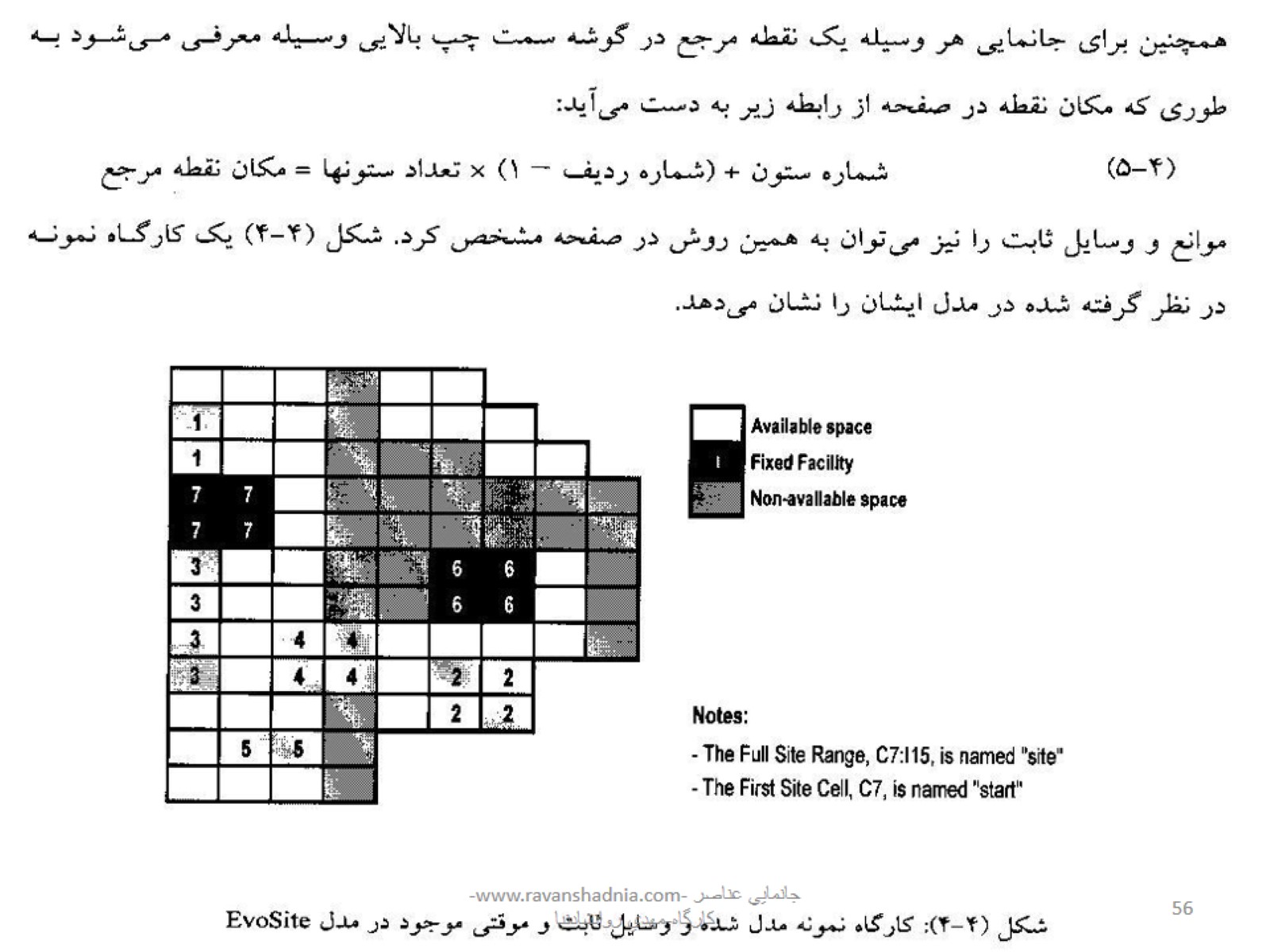 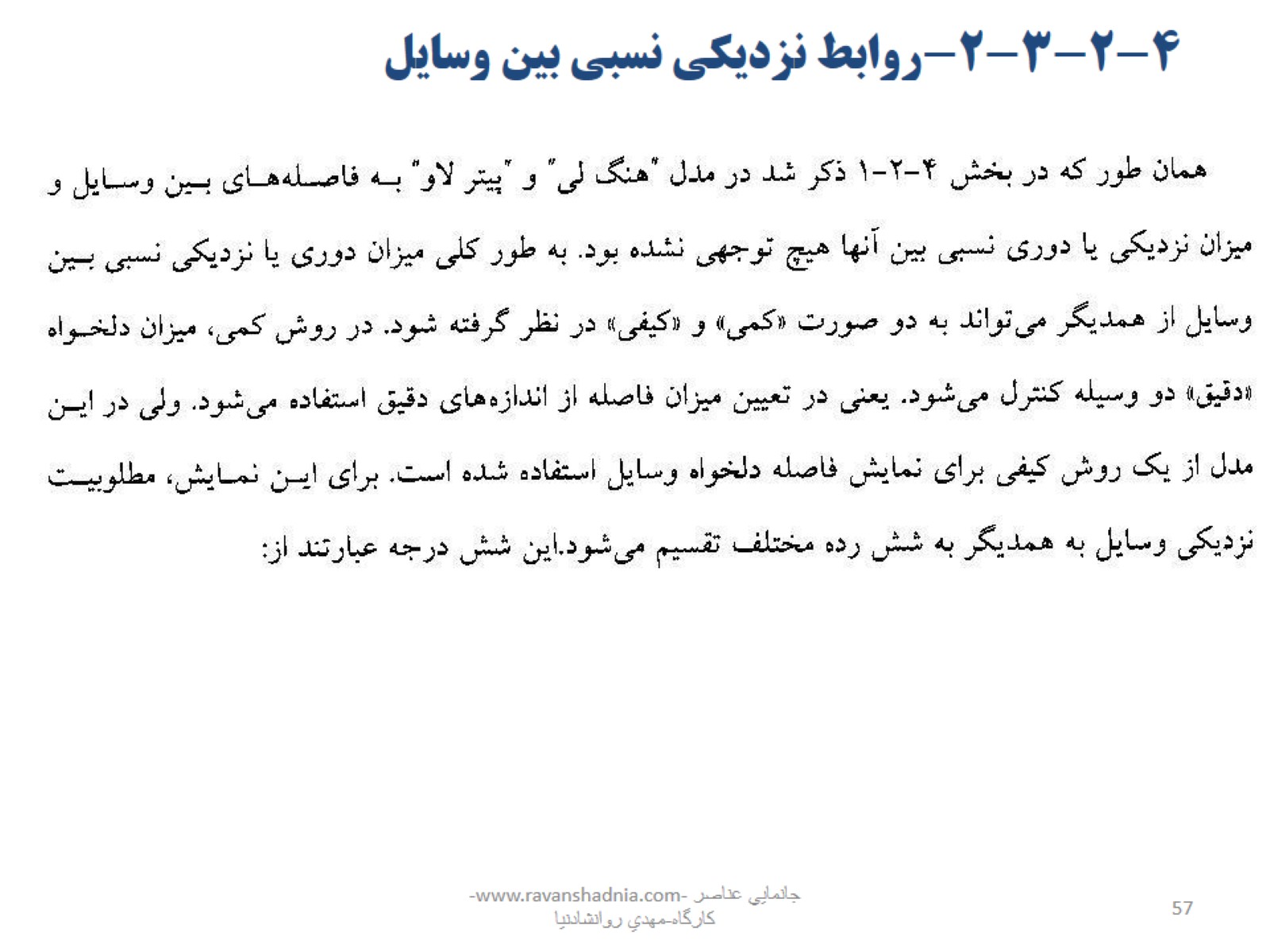 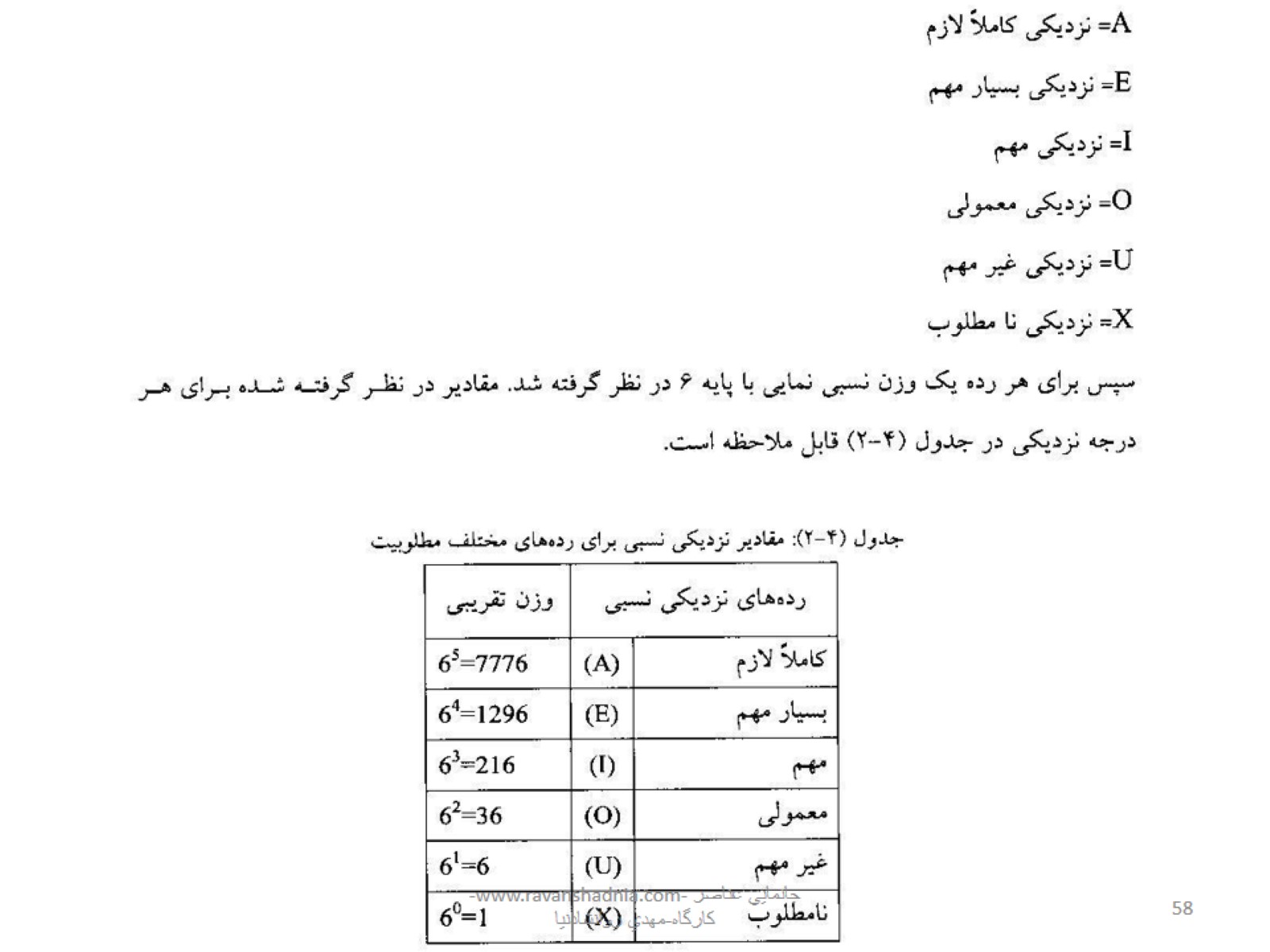 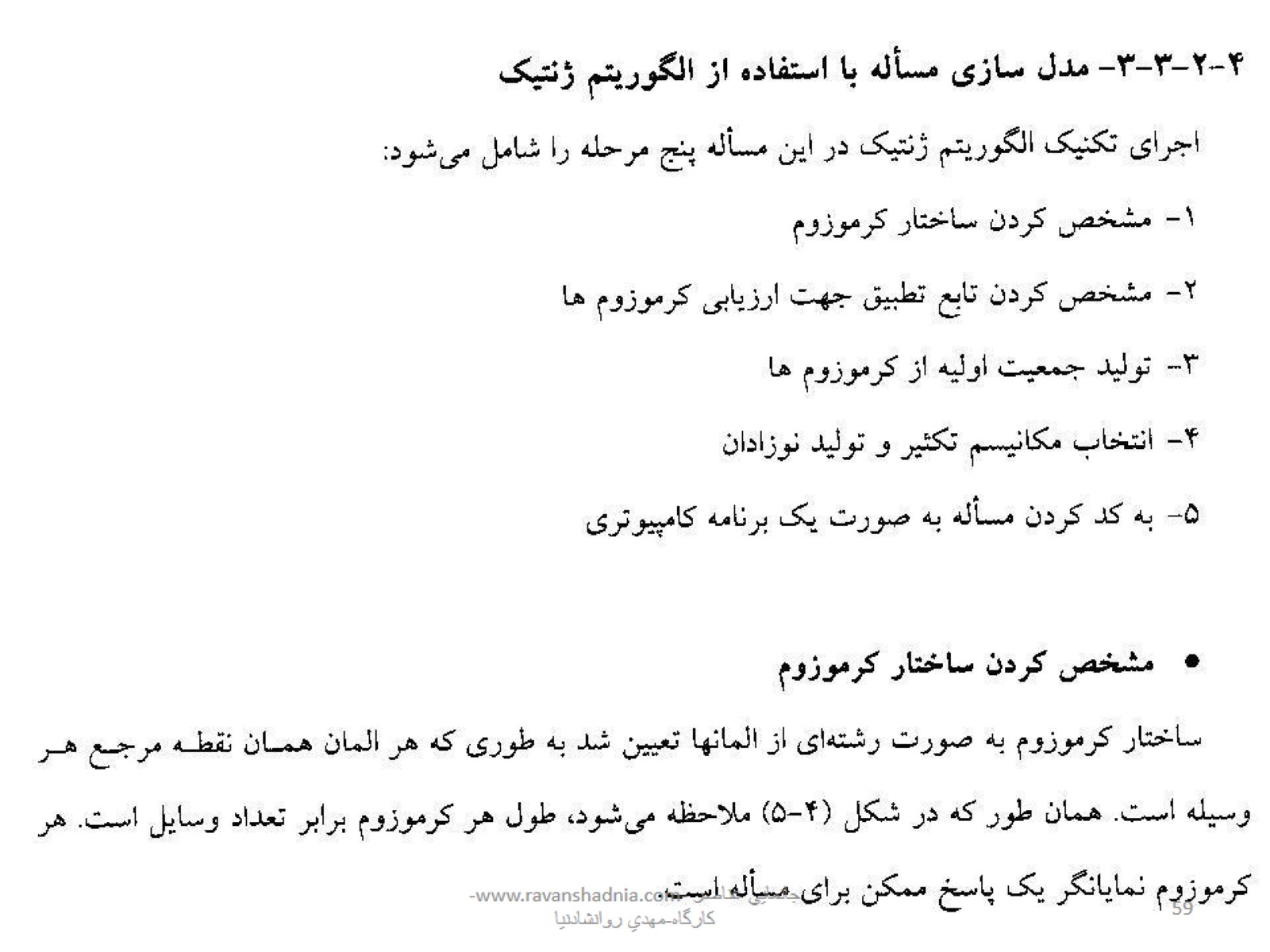 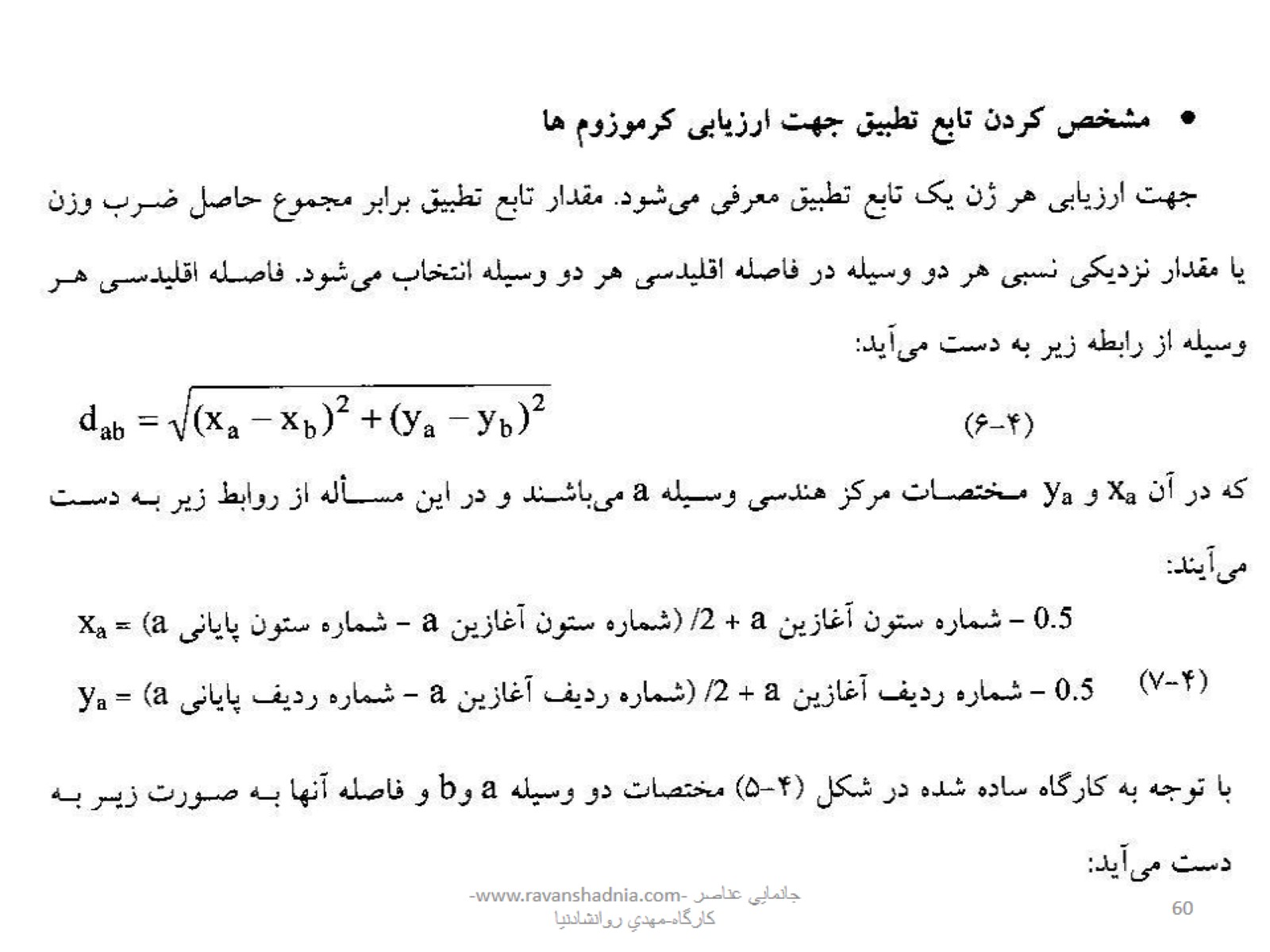 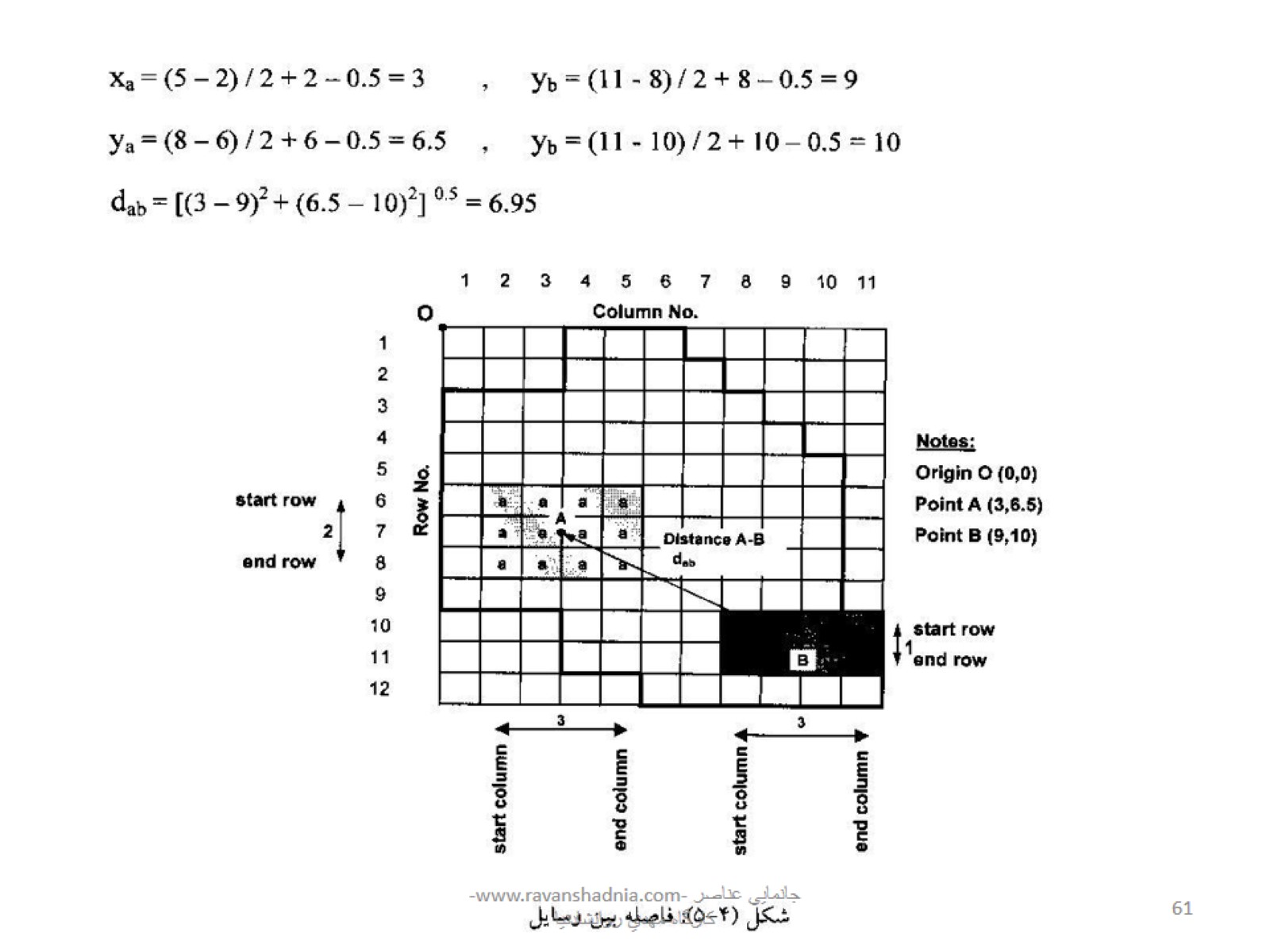 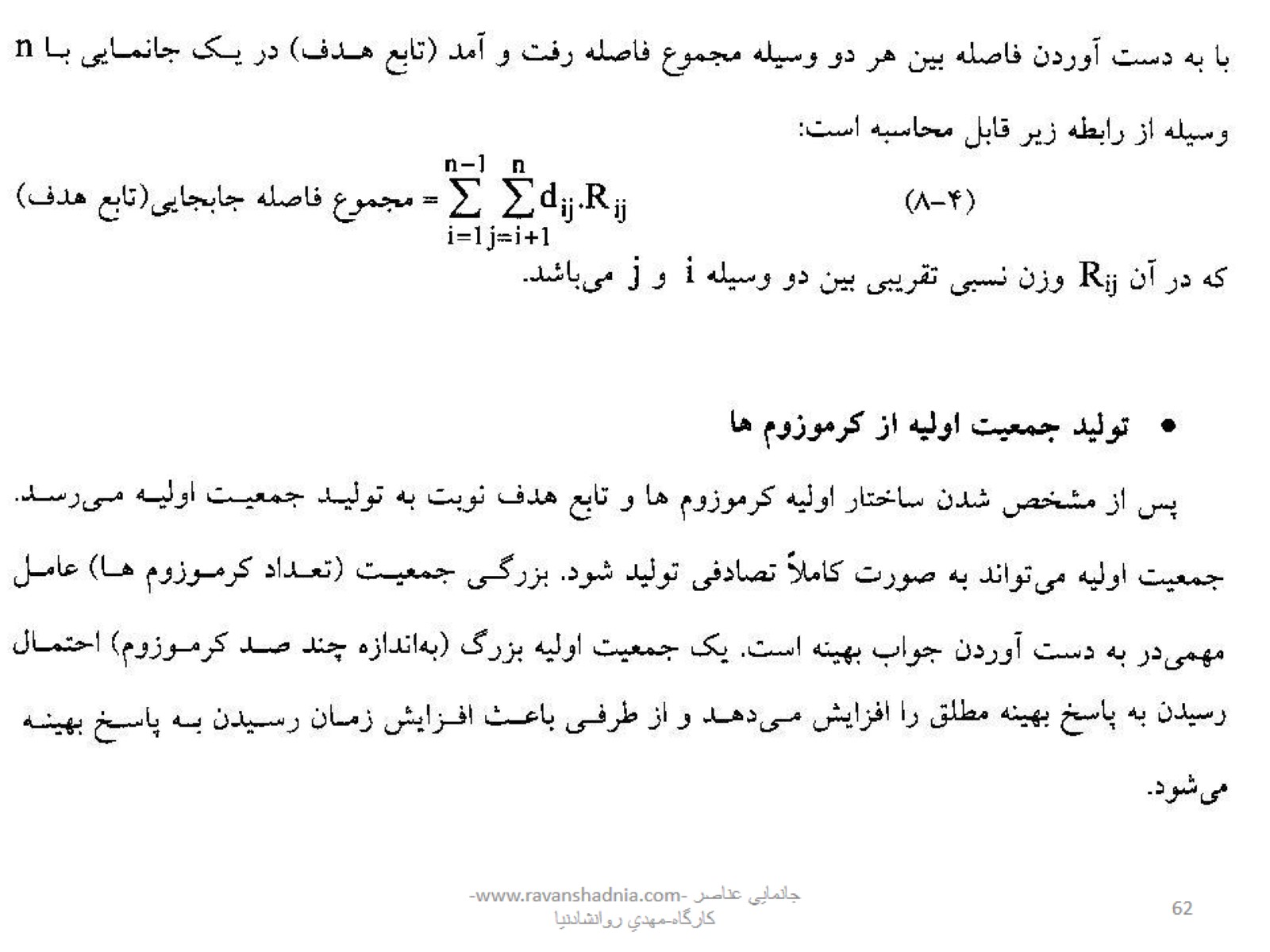 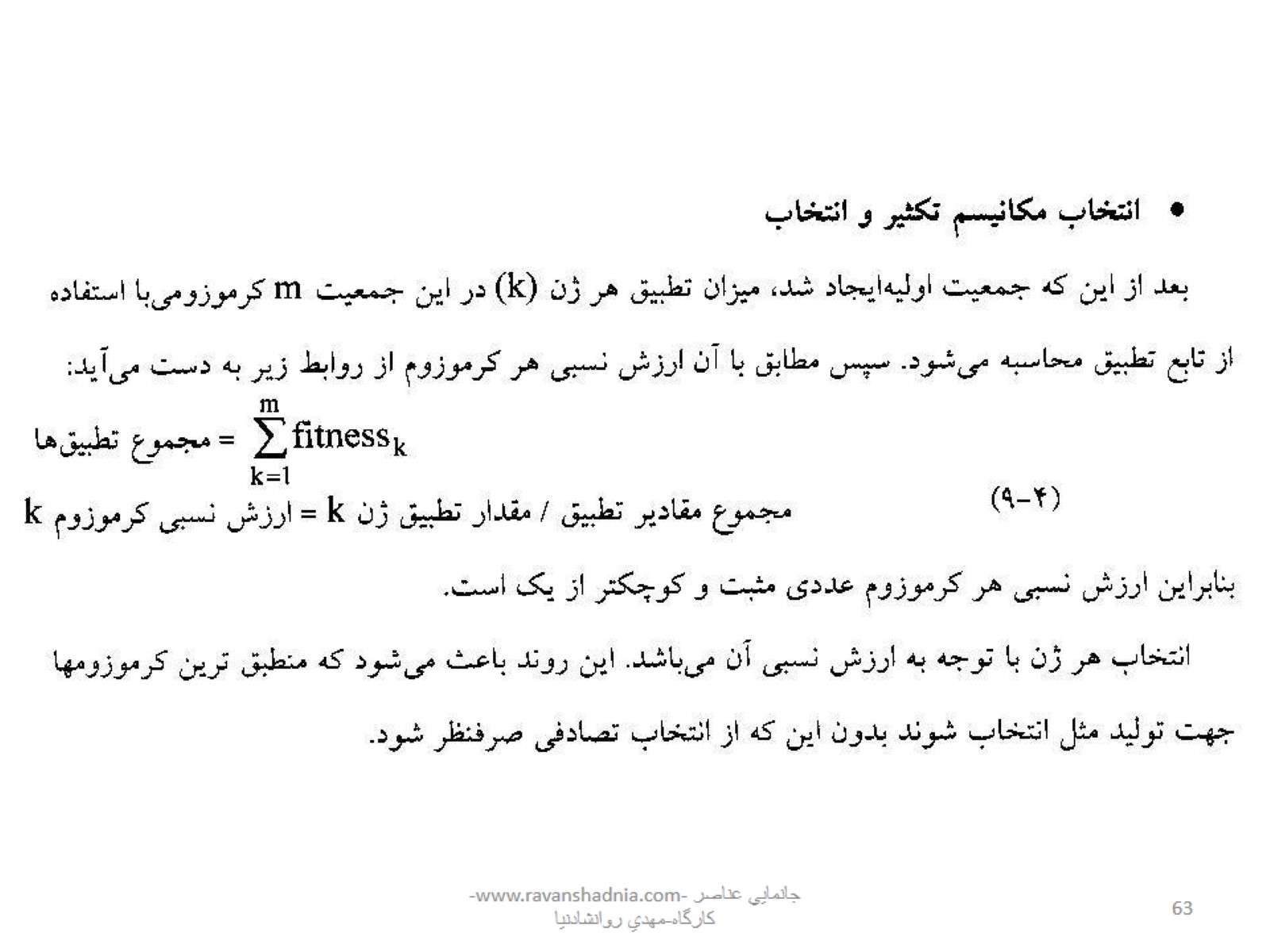 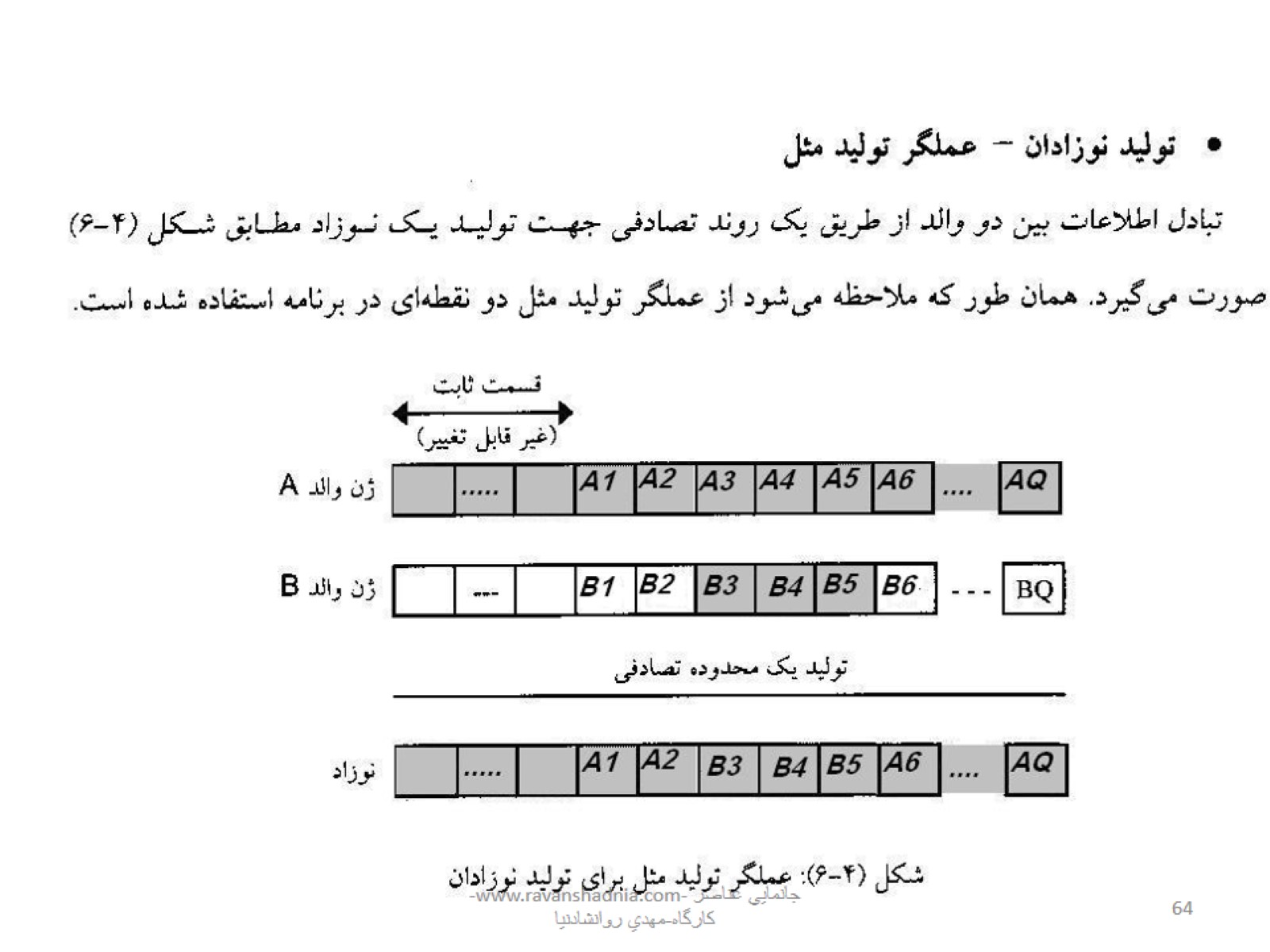 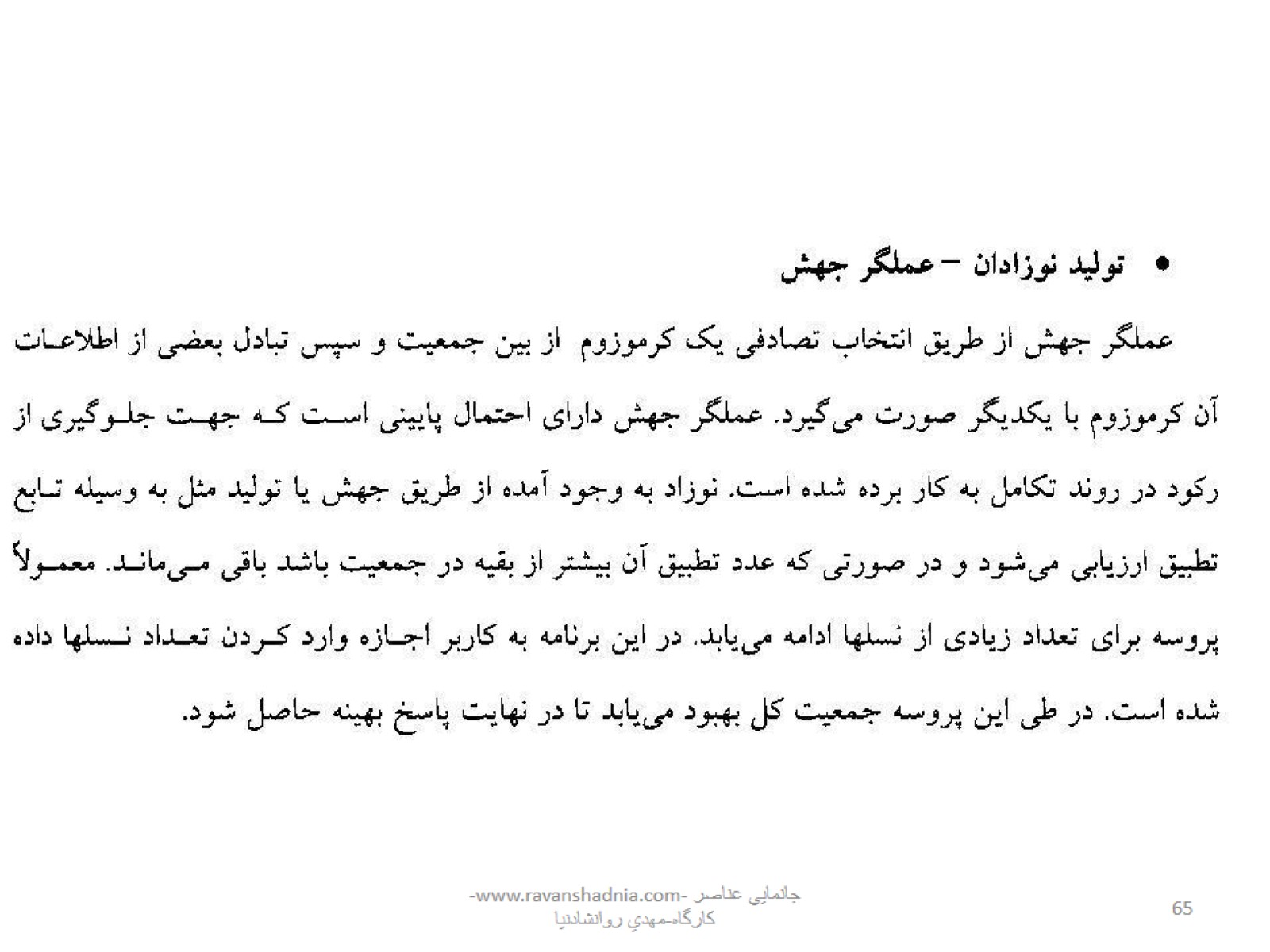 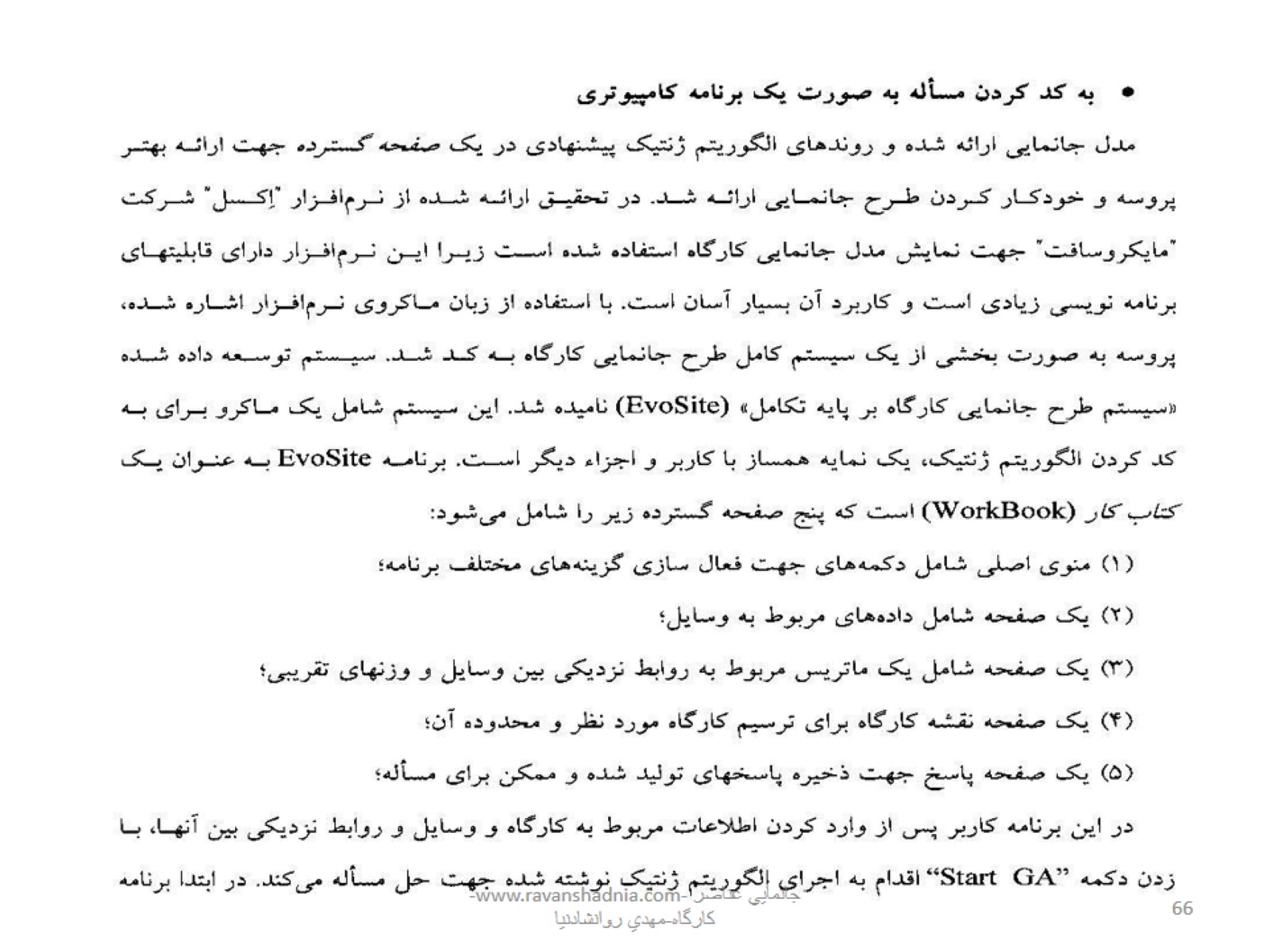 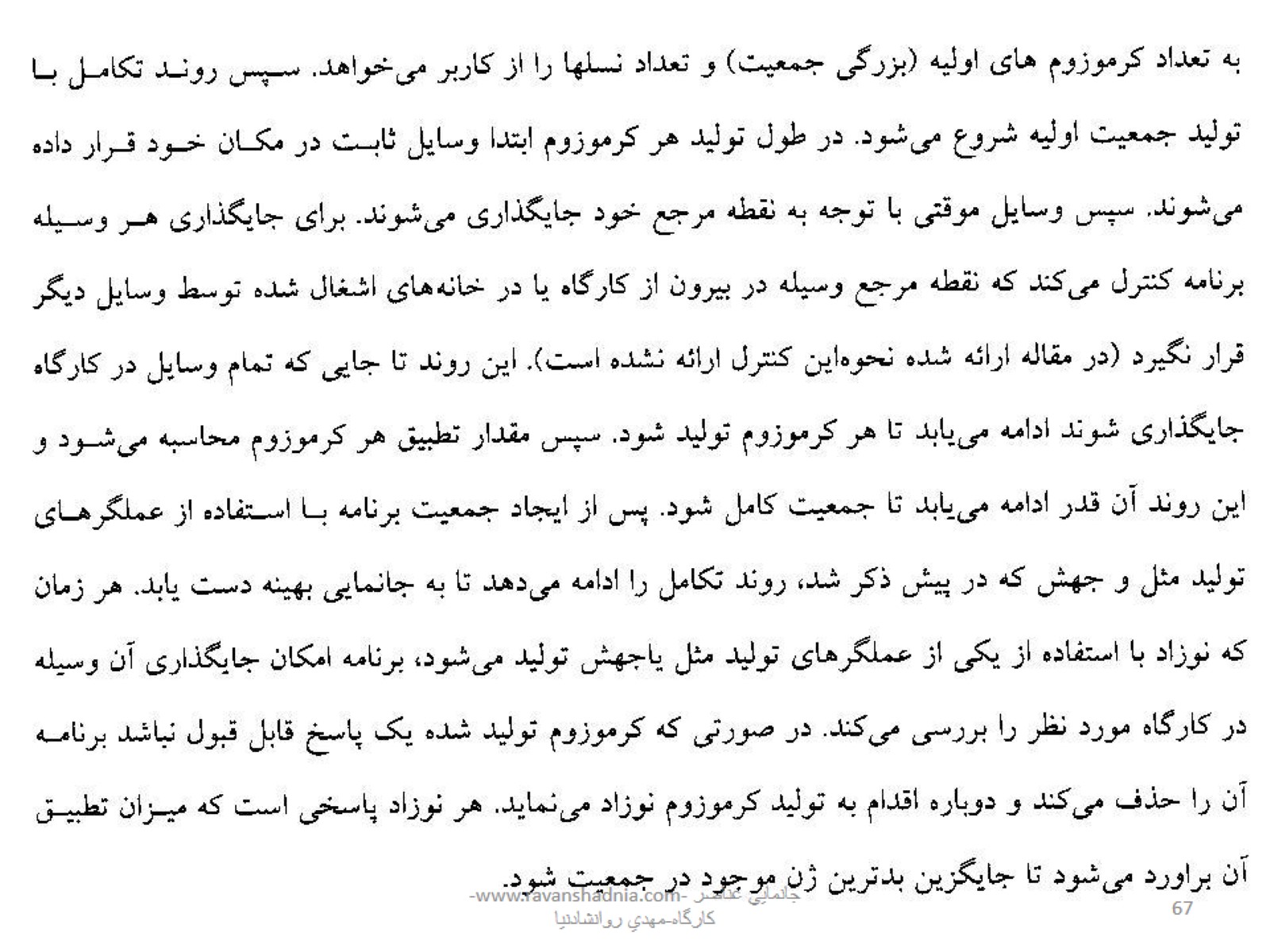 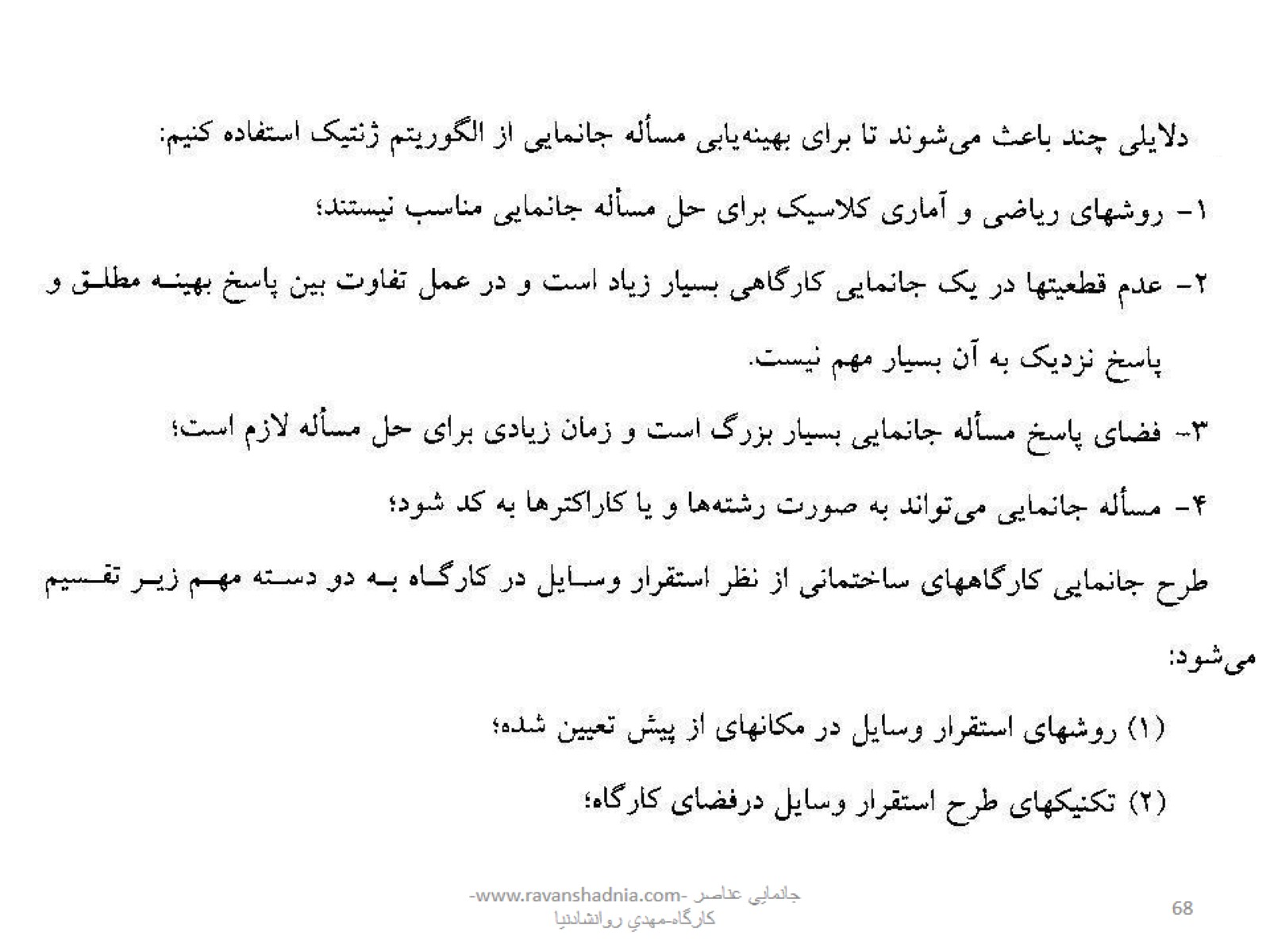 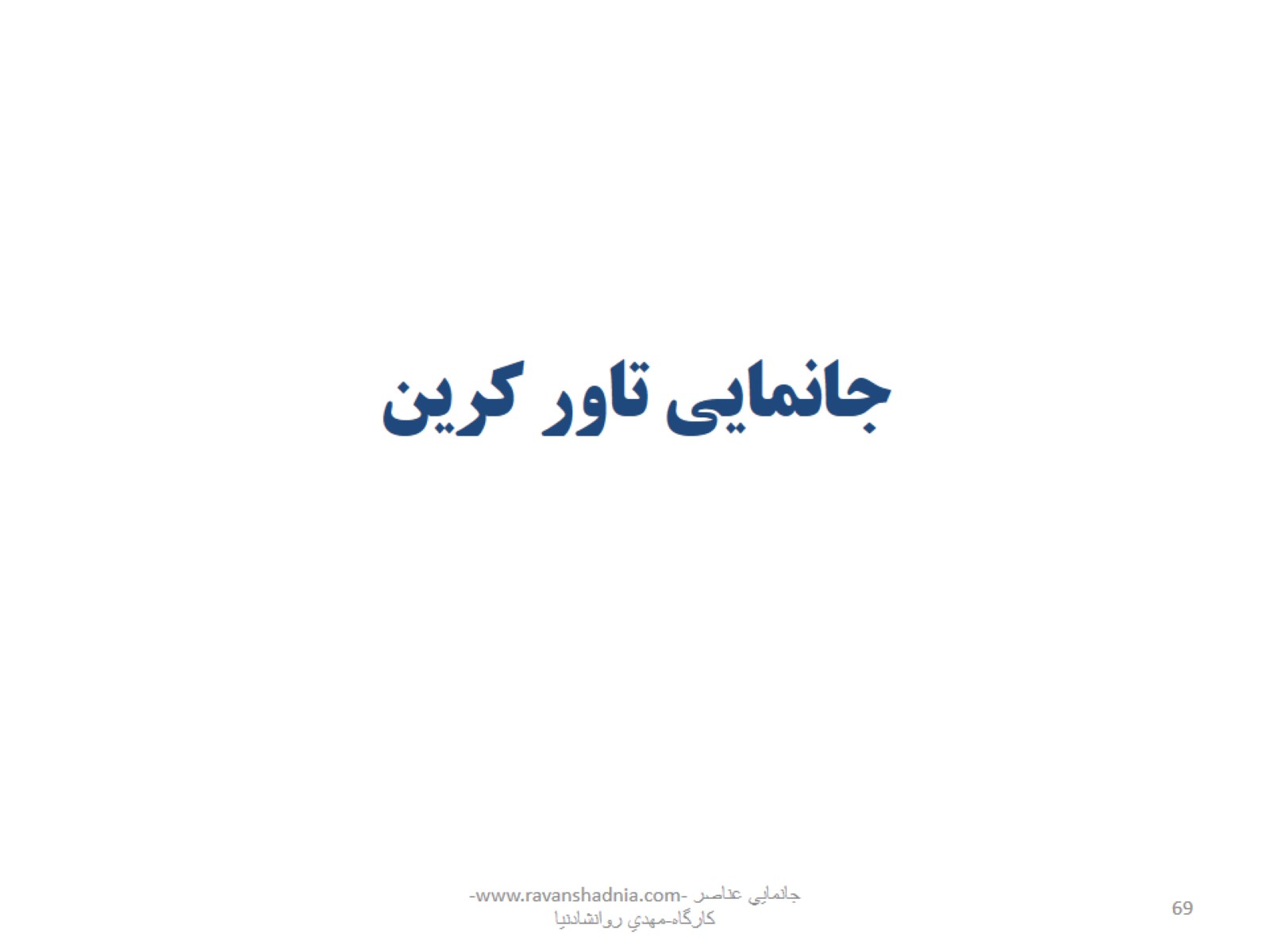 جانمايي تاور كرين
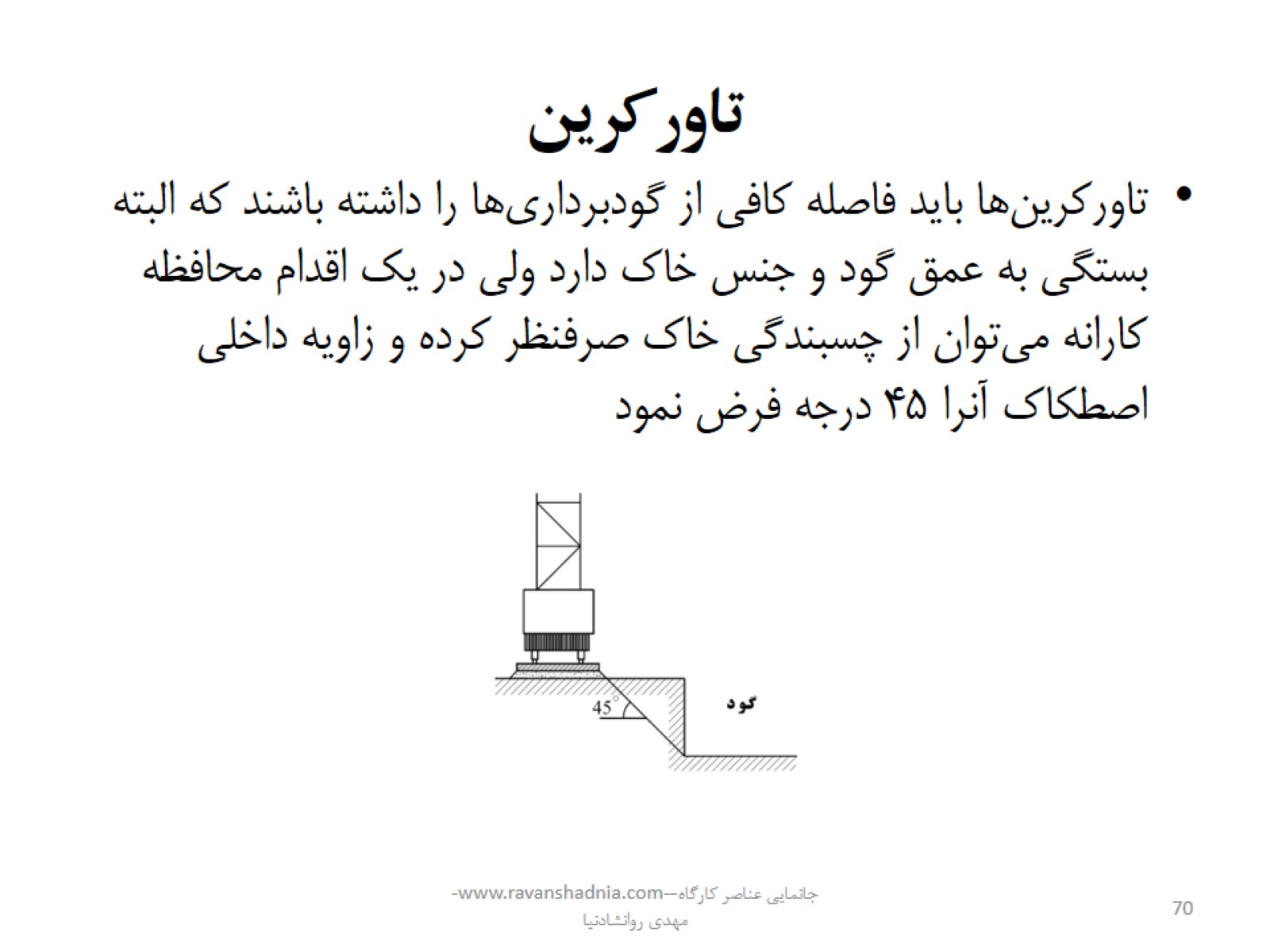 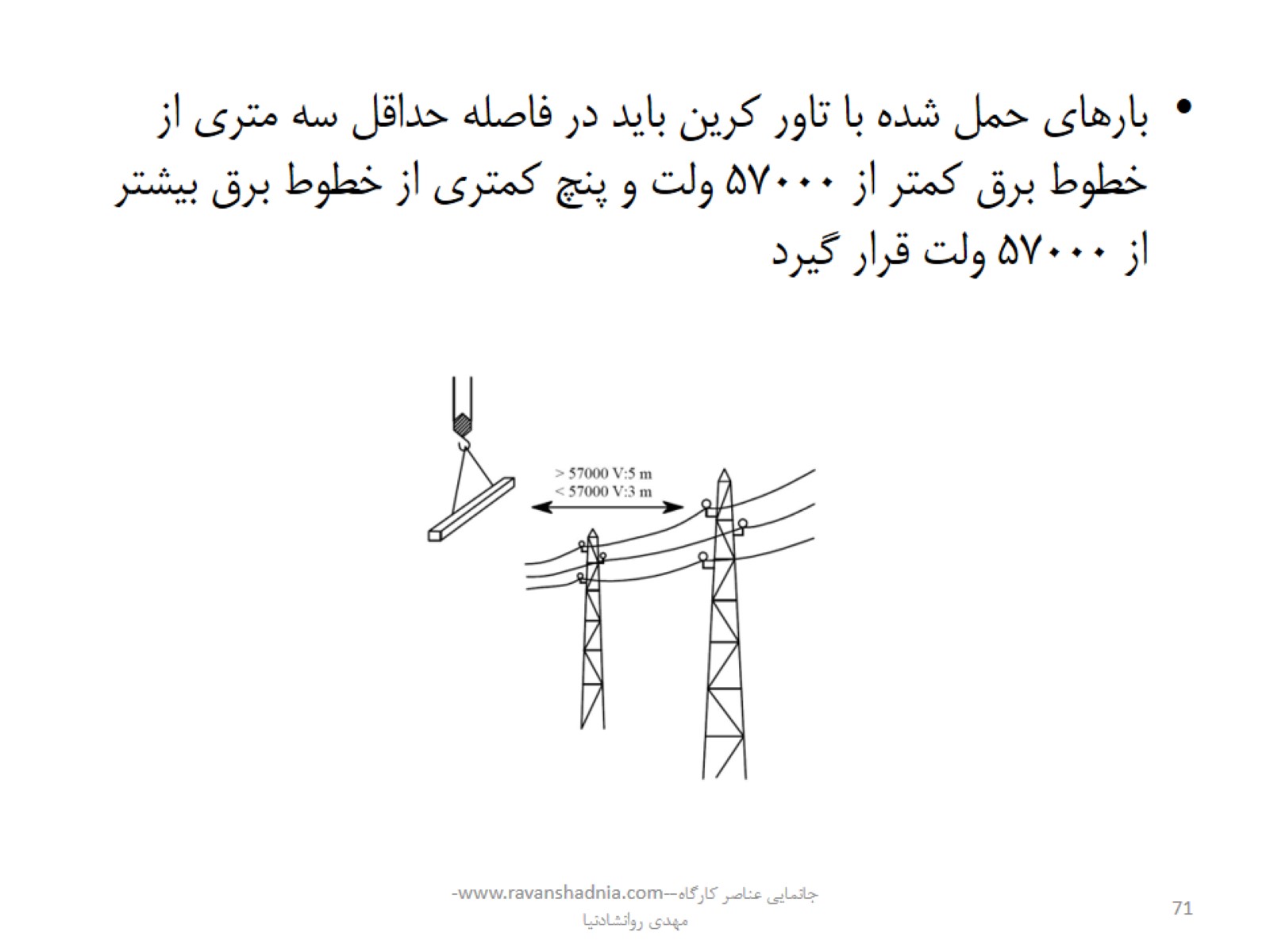 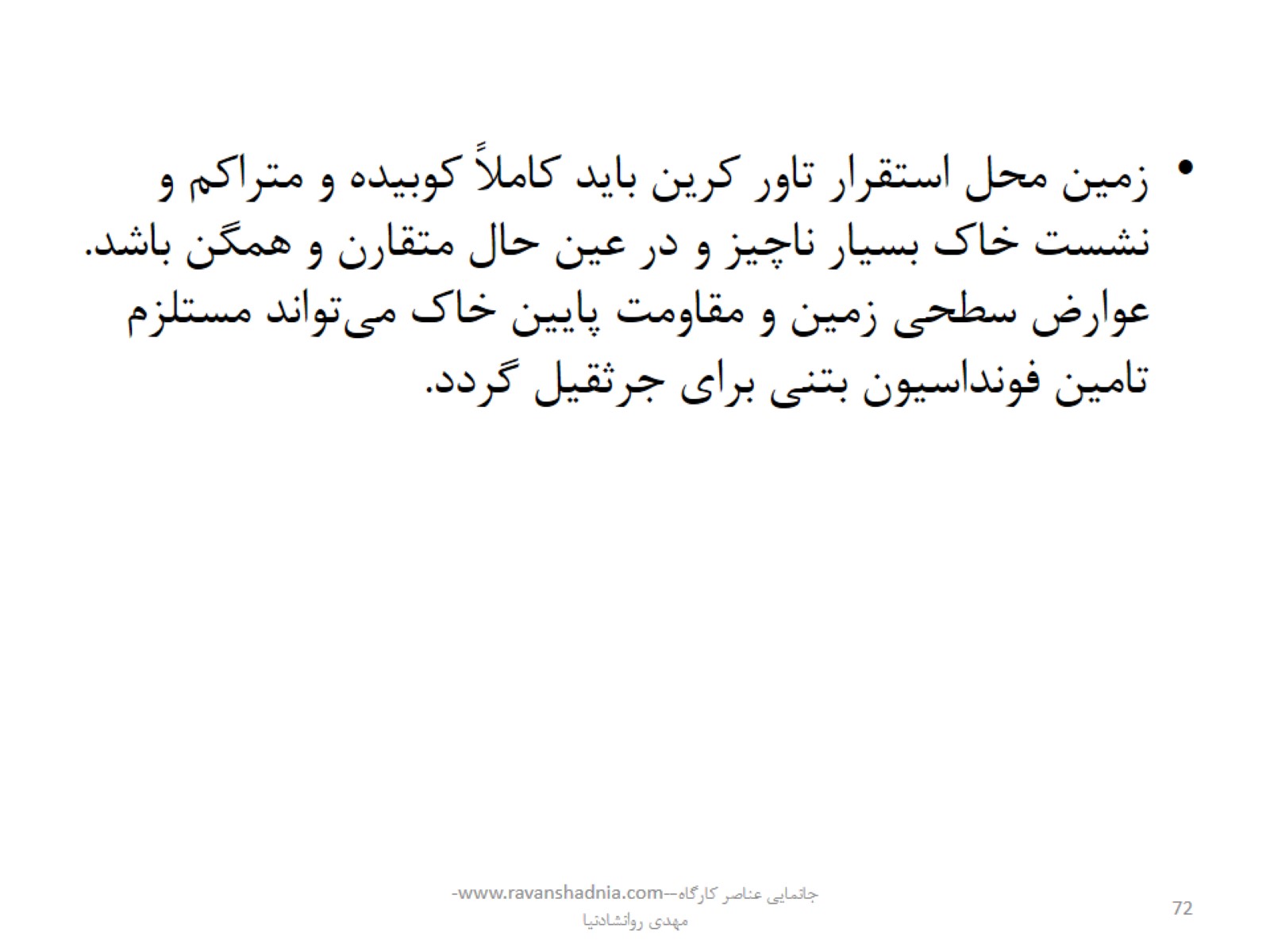 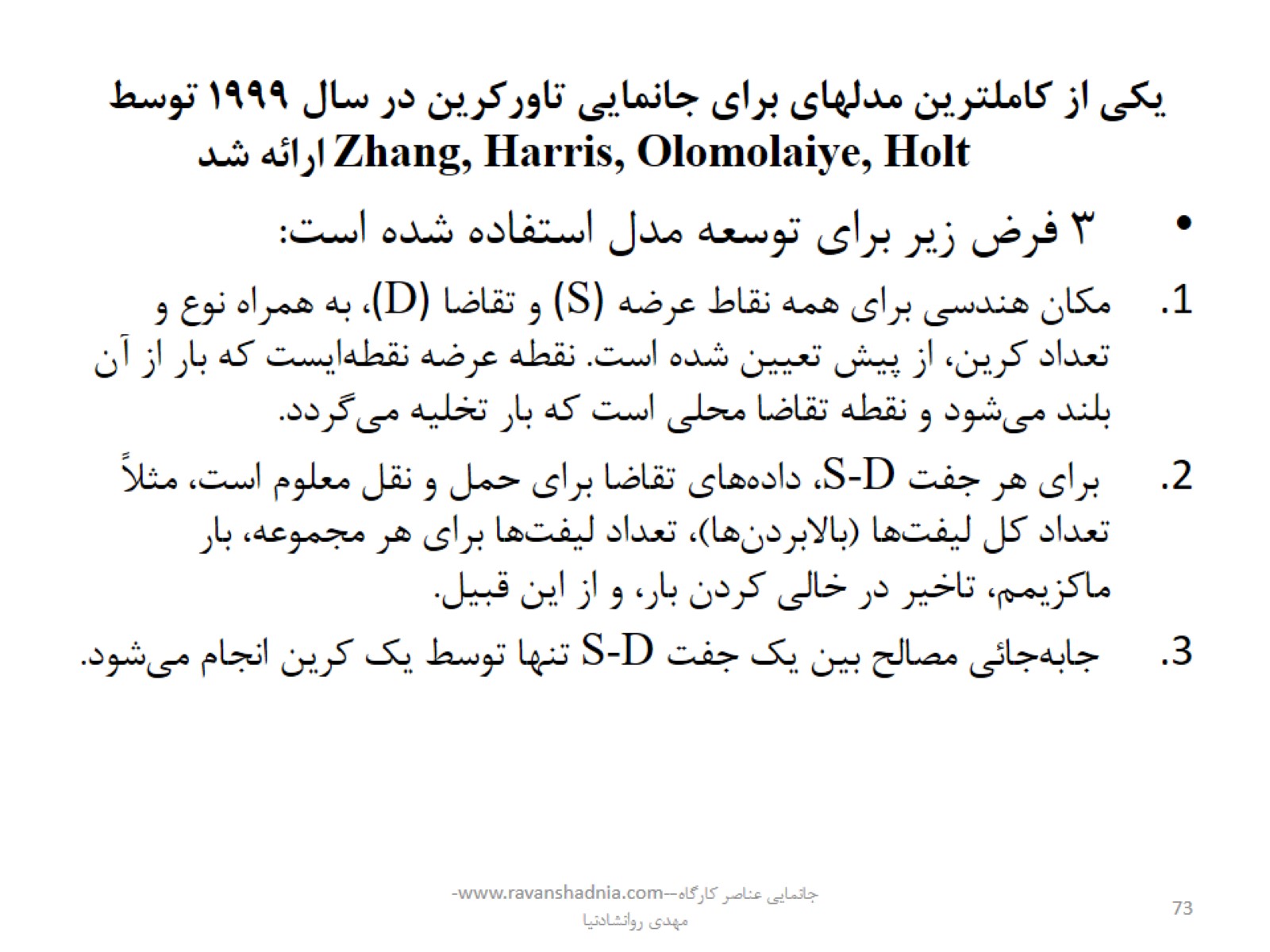 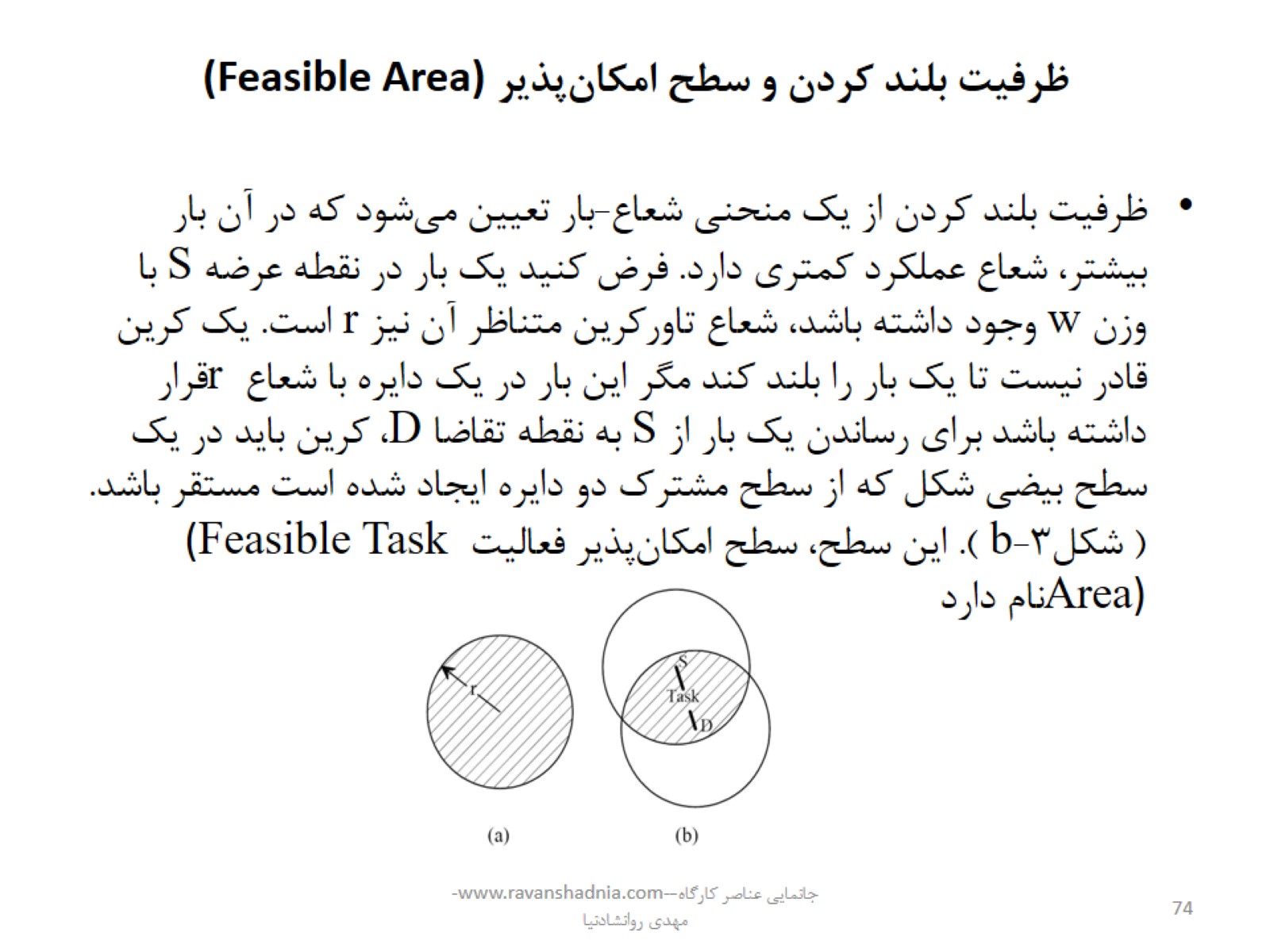 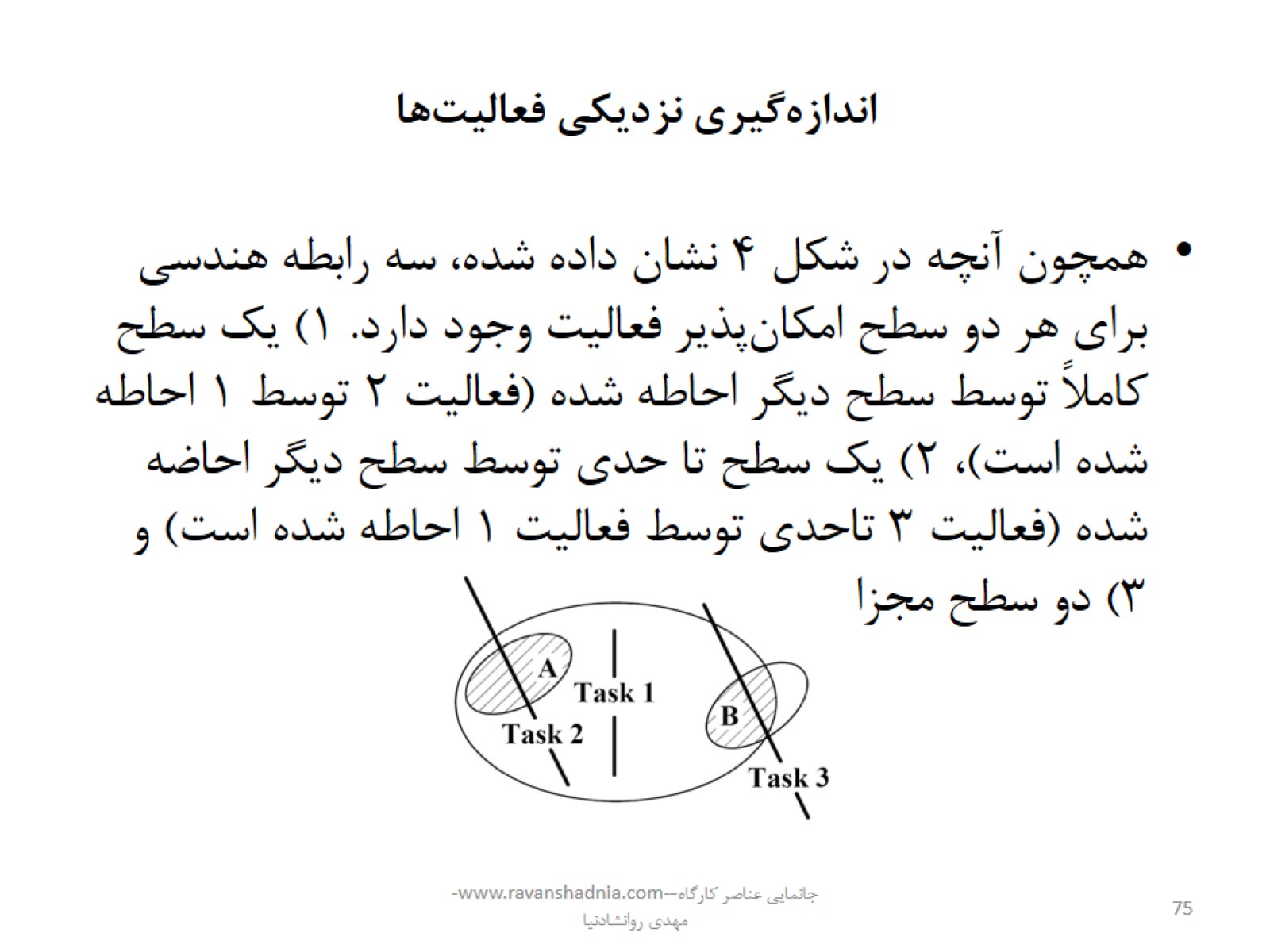 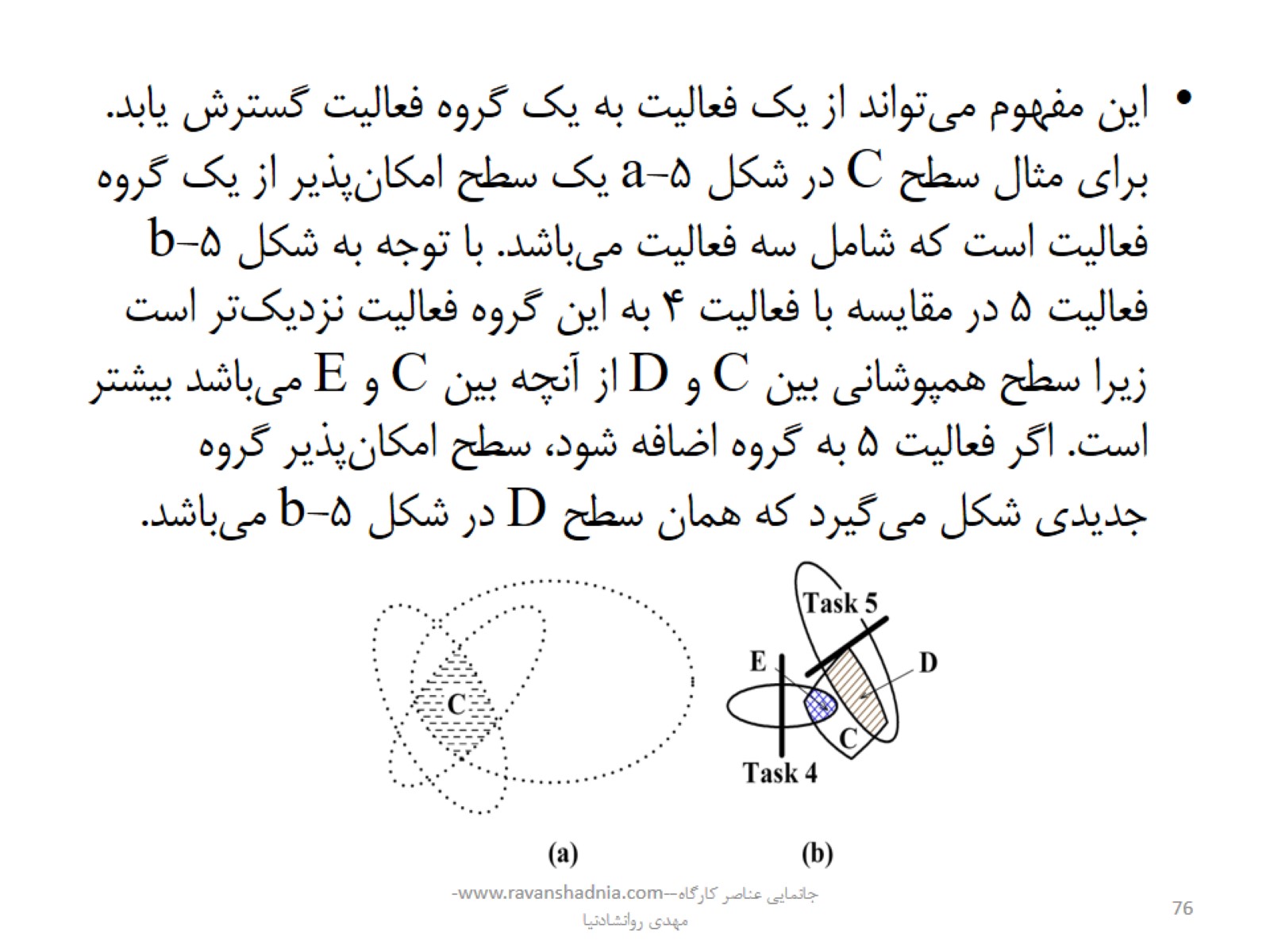 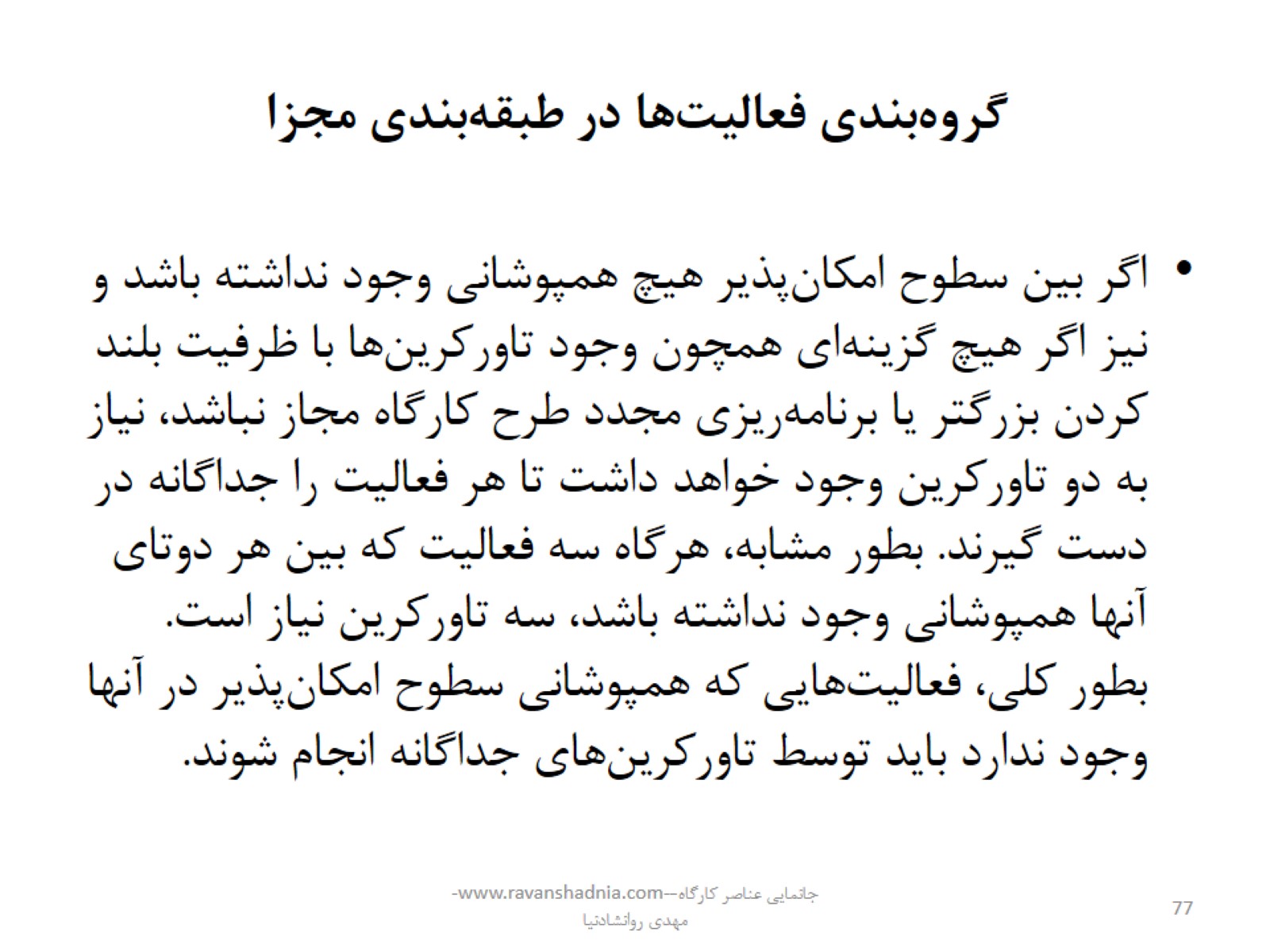 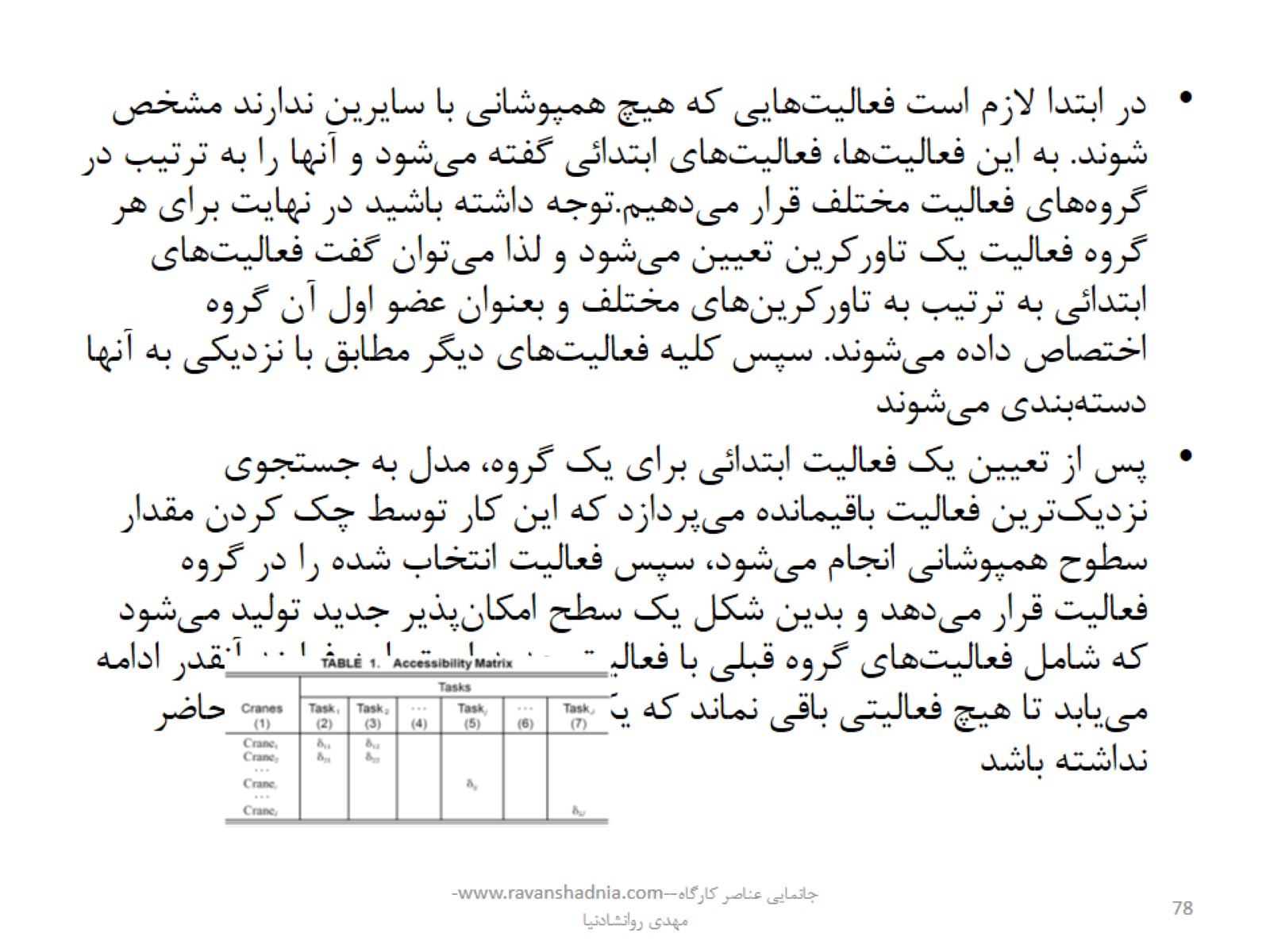 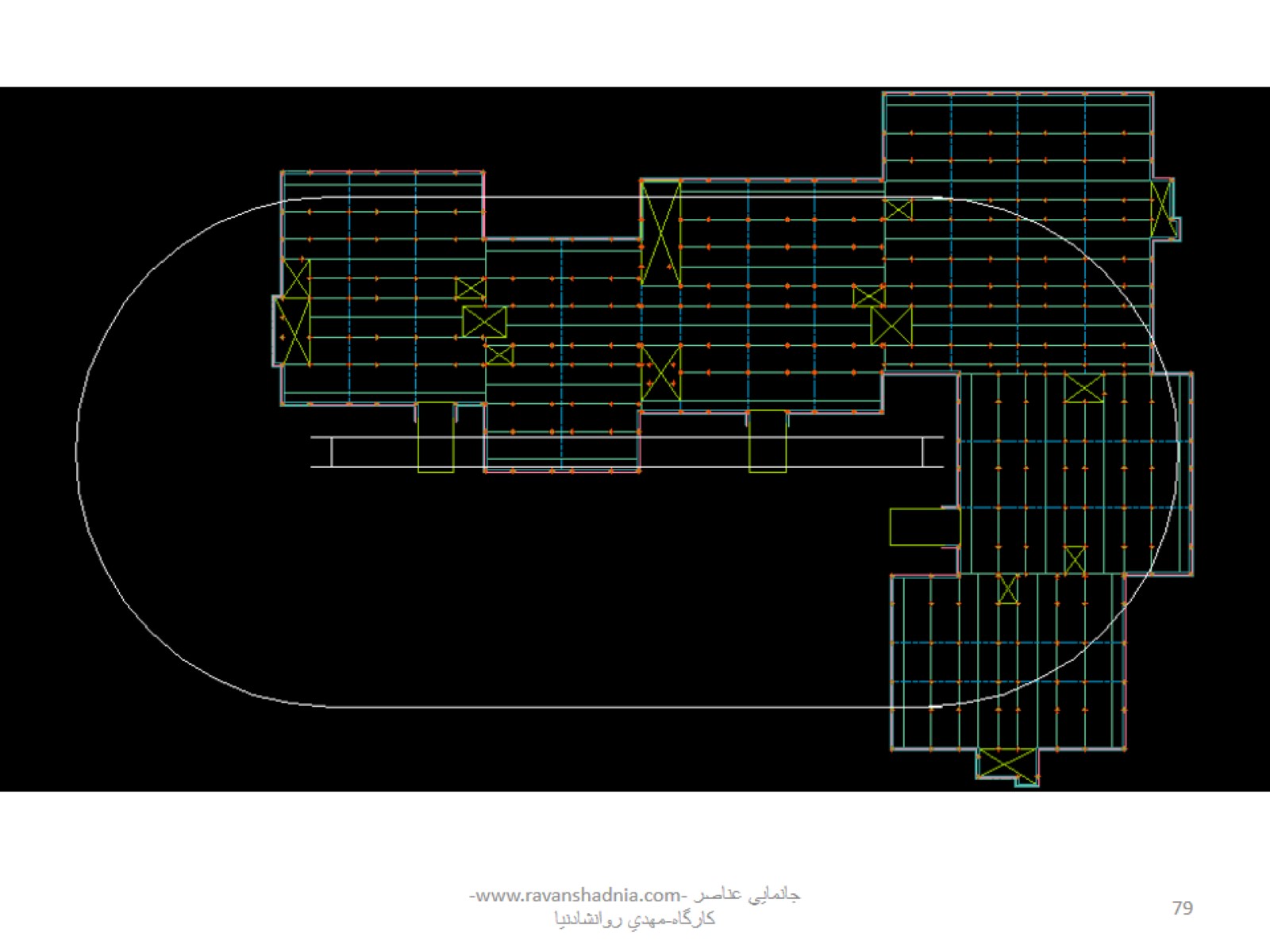 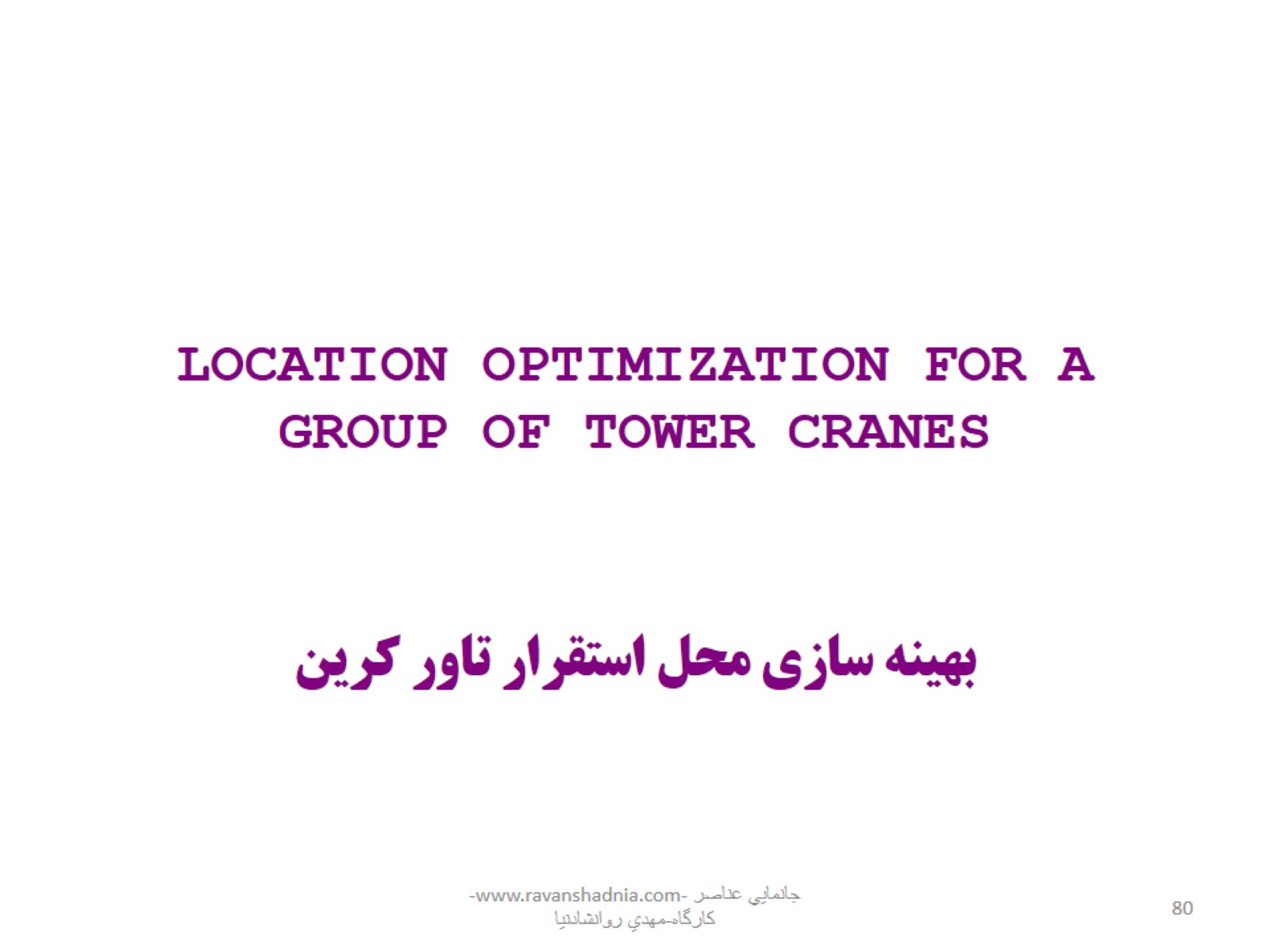 LOCATION OPTIMIZATION FOR A GROUP OF TOWER CRANES
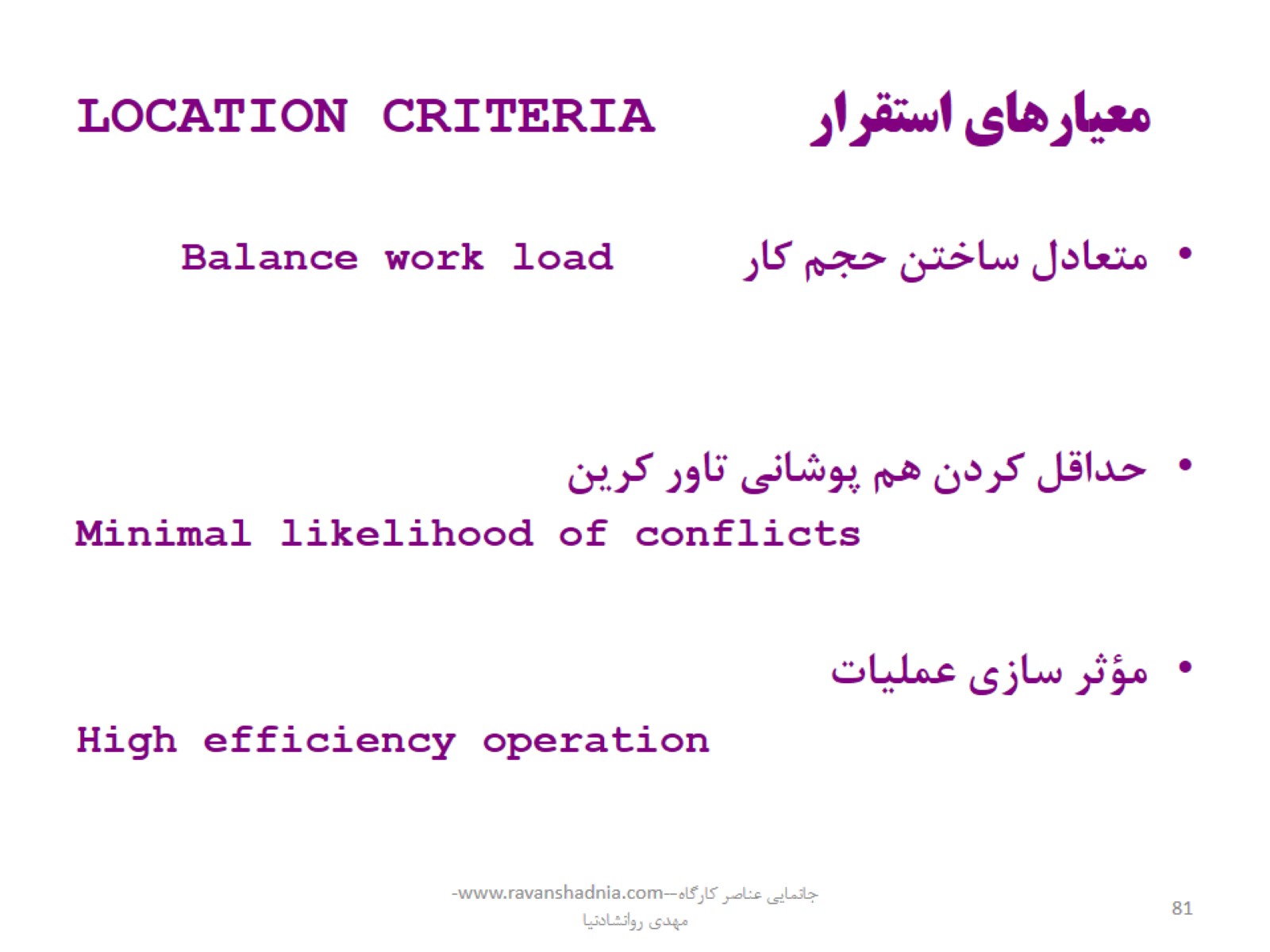 معيارهای استقرارLOCATION CRITERIA
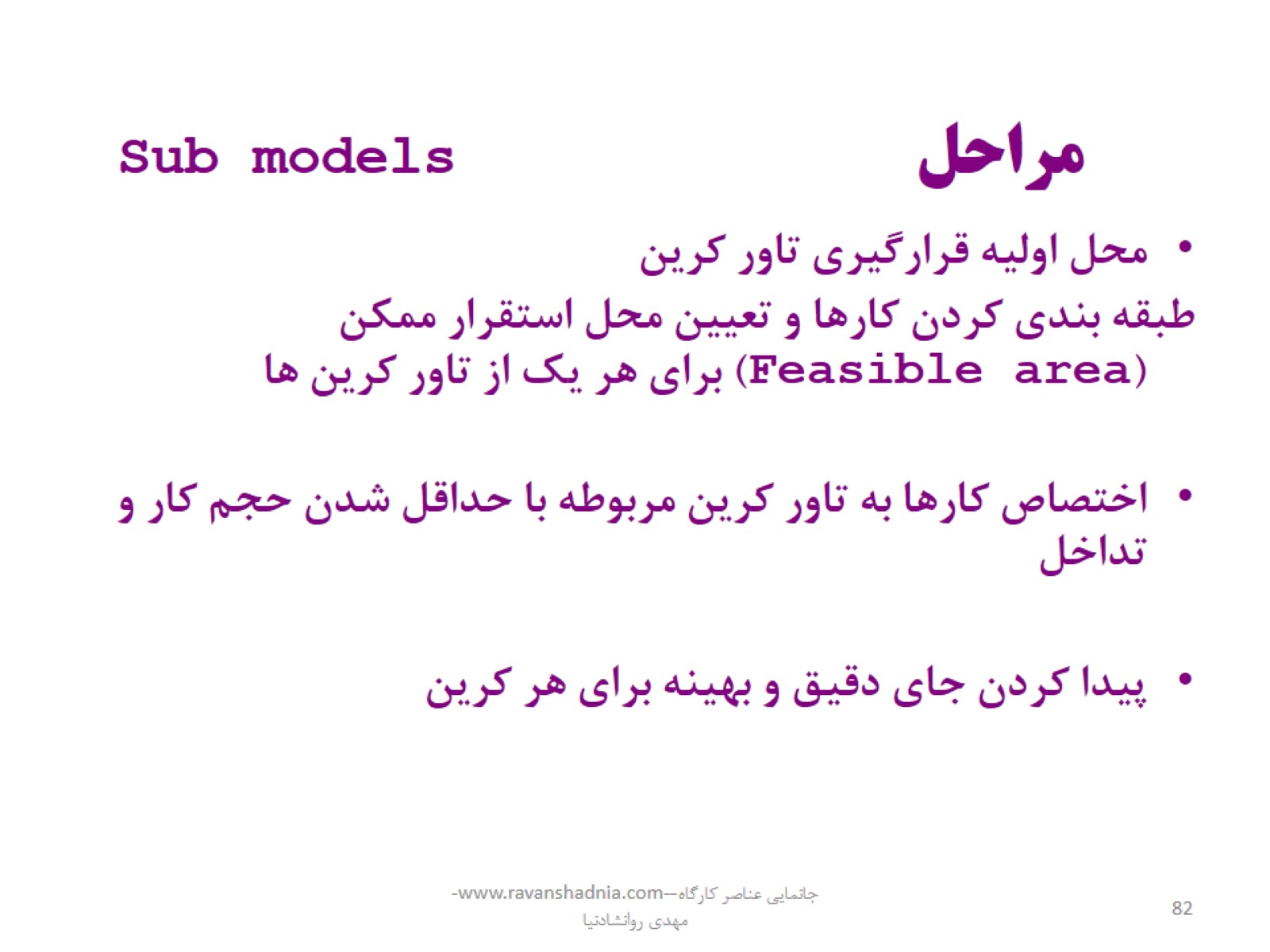 مراحل Sub models
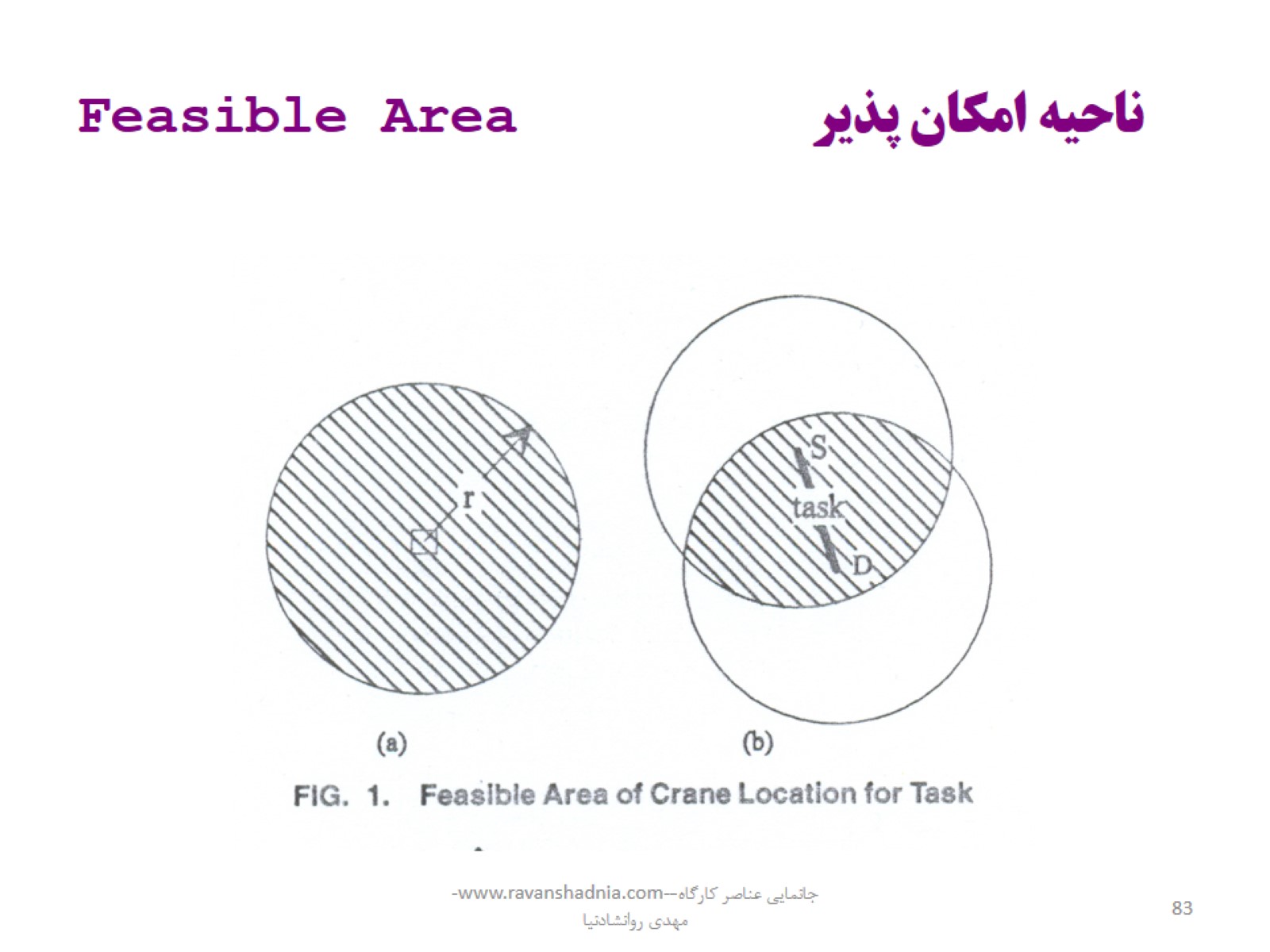 ناحيه امکان پذير Feasible Area
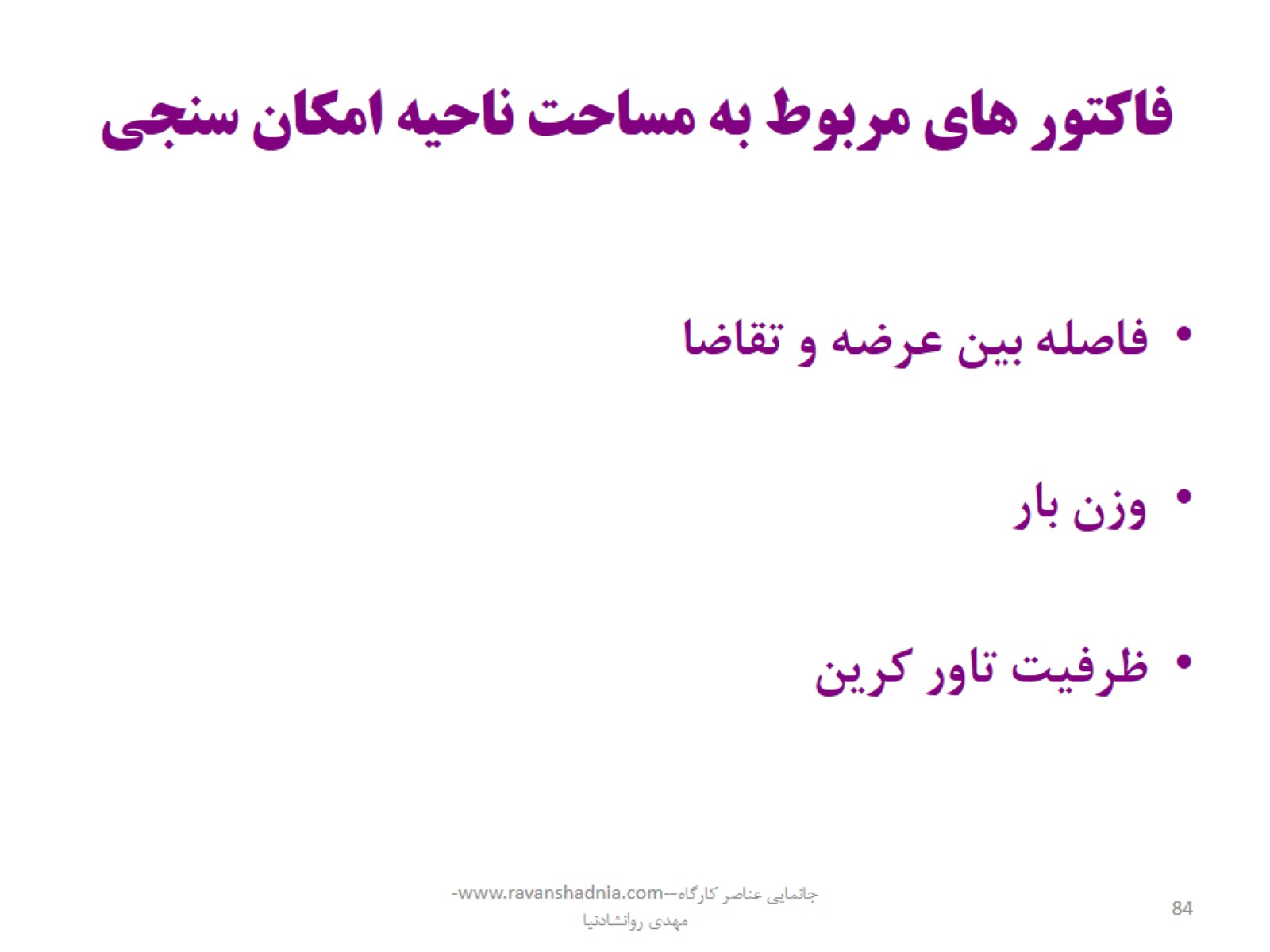 فاکتور های مربوط به مساحت ناحيه امکان سنجی
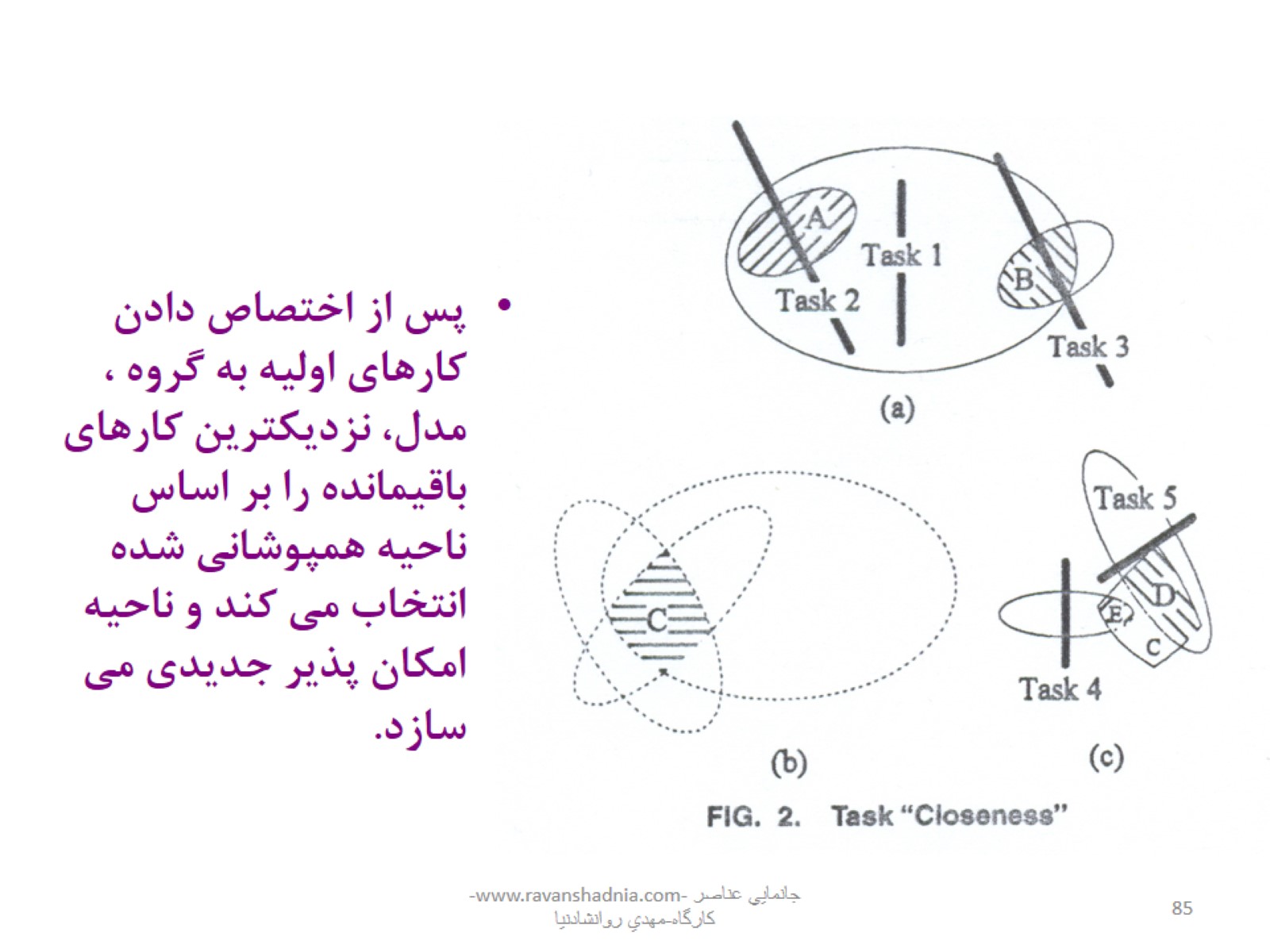 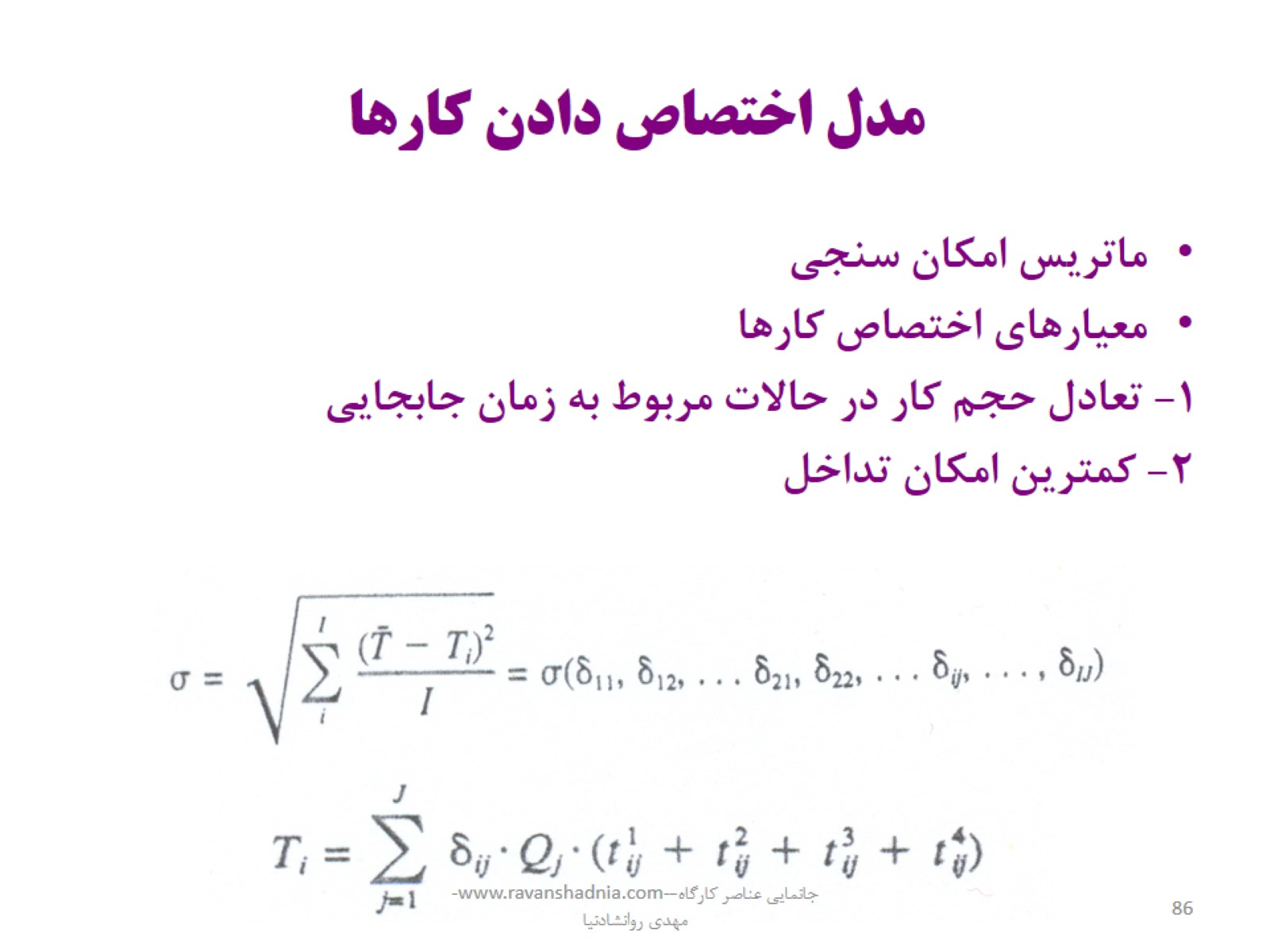 مدل اختصاص دادن کارها
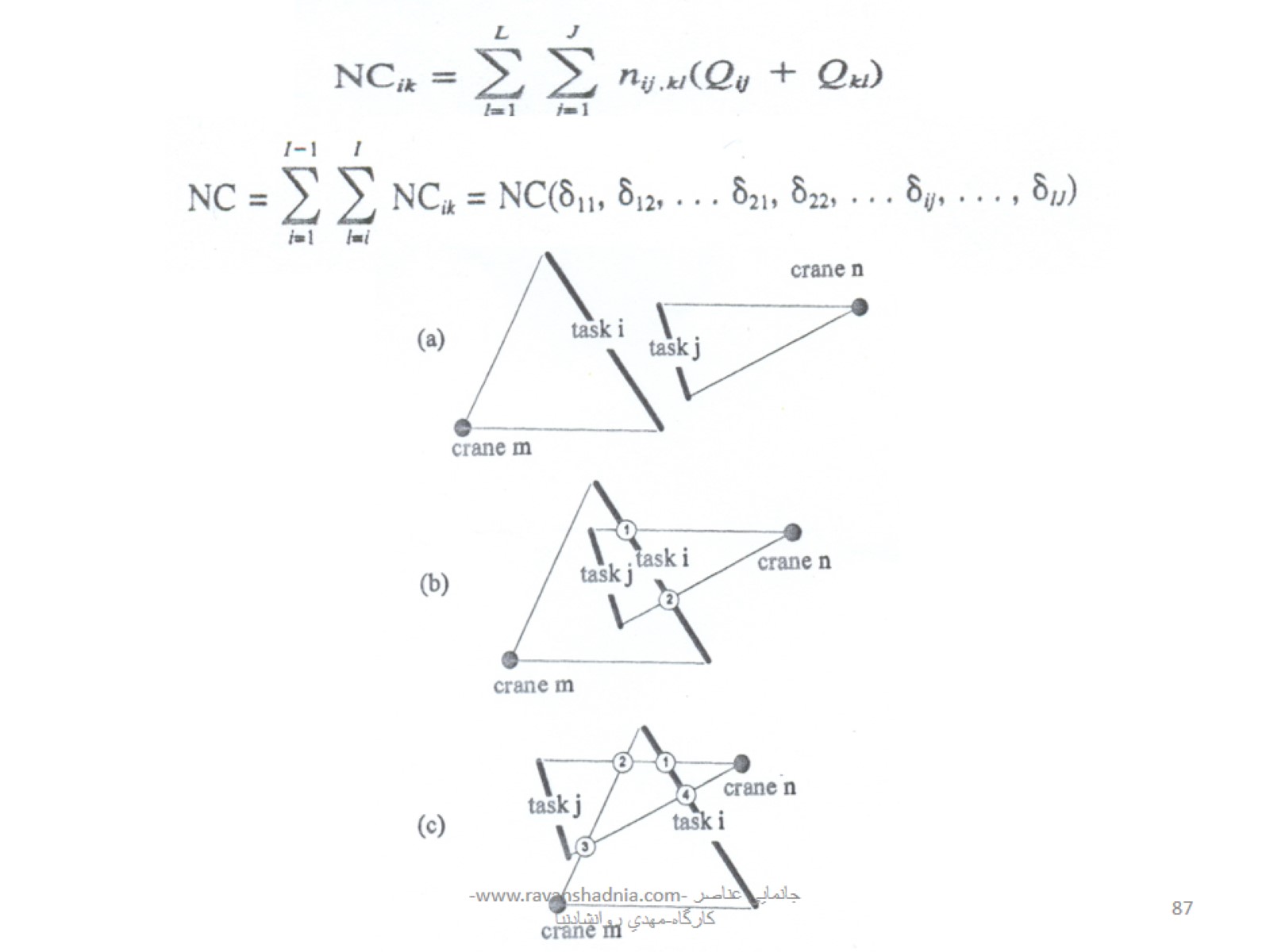 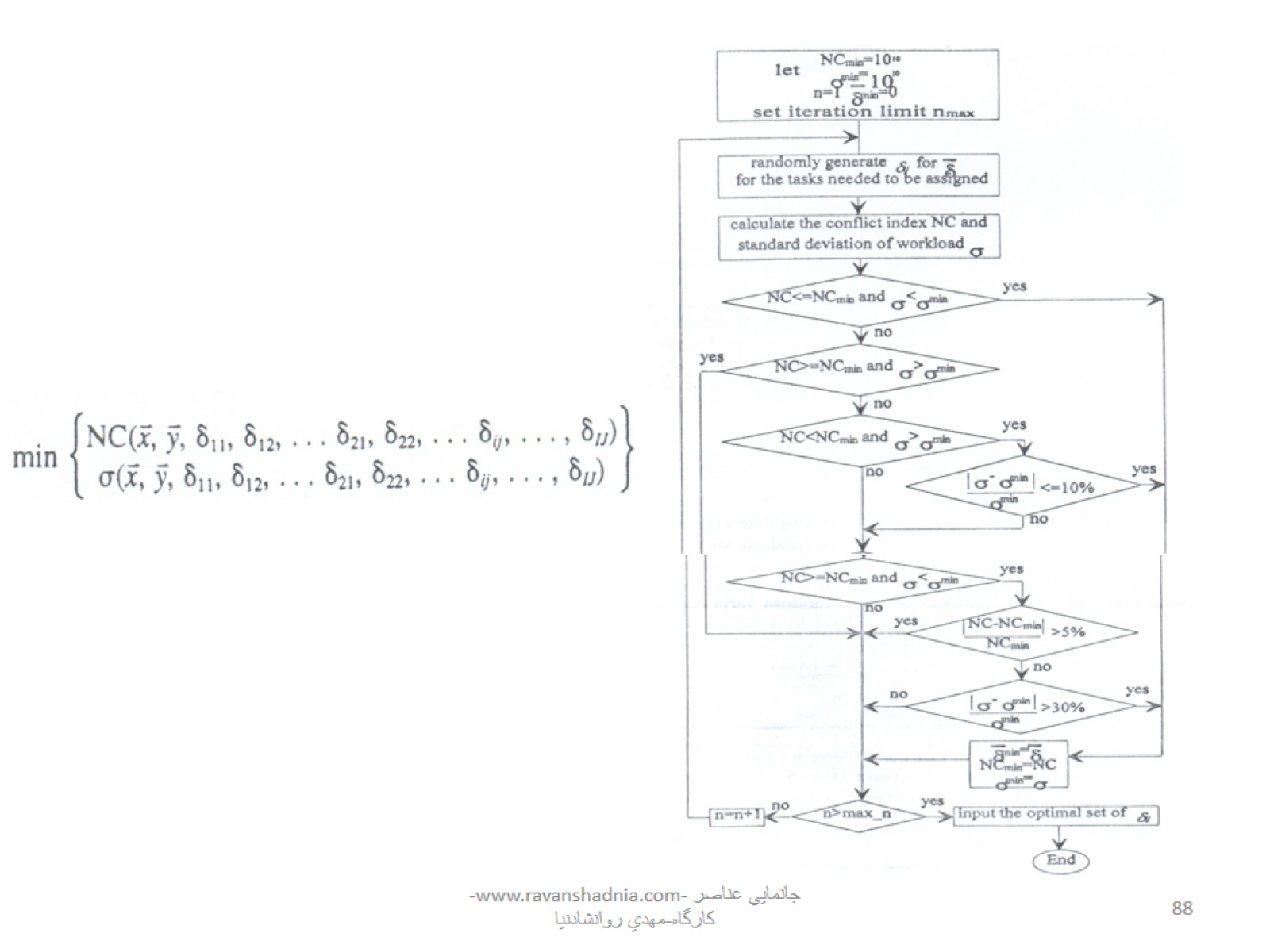 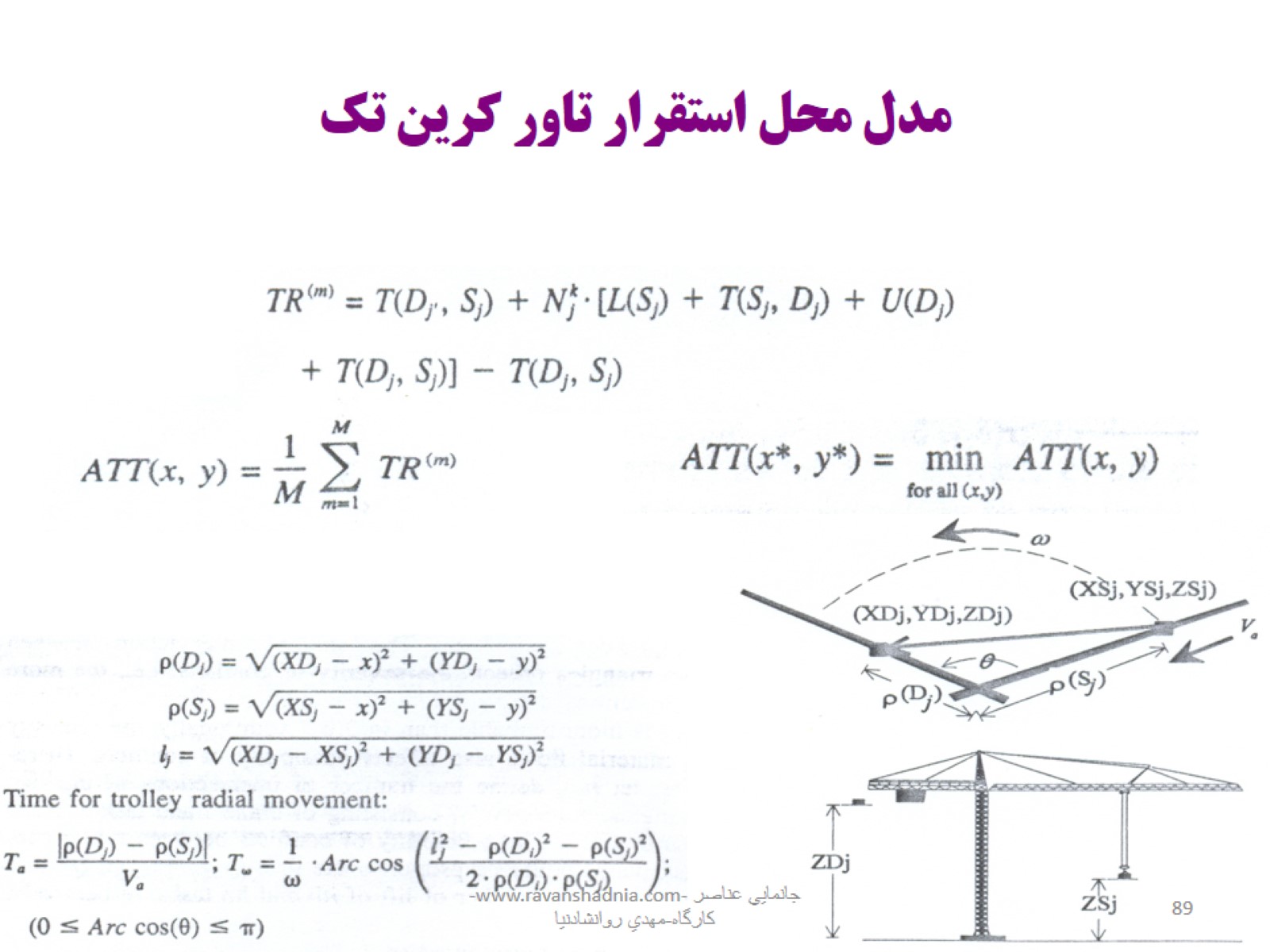 مدل محل استقرار تاور کرين تک
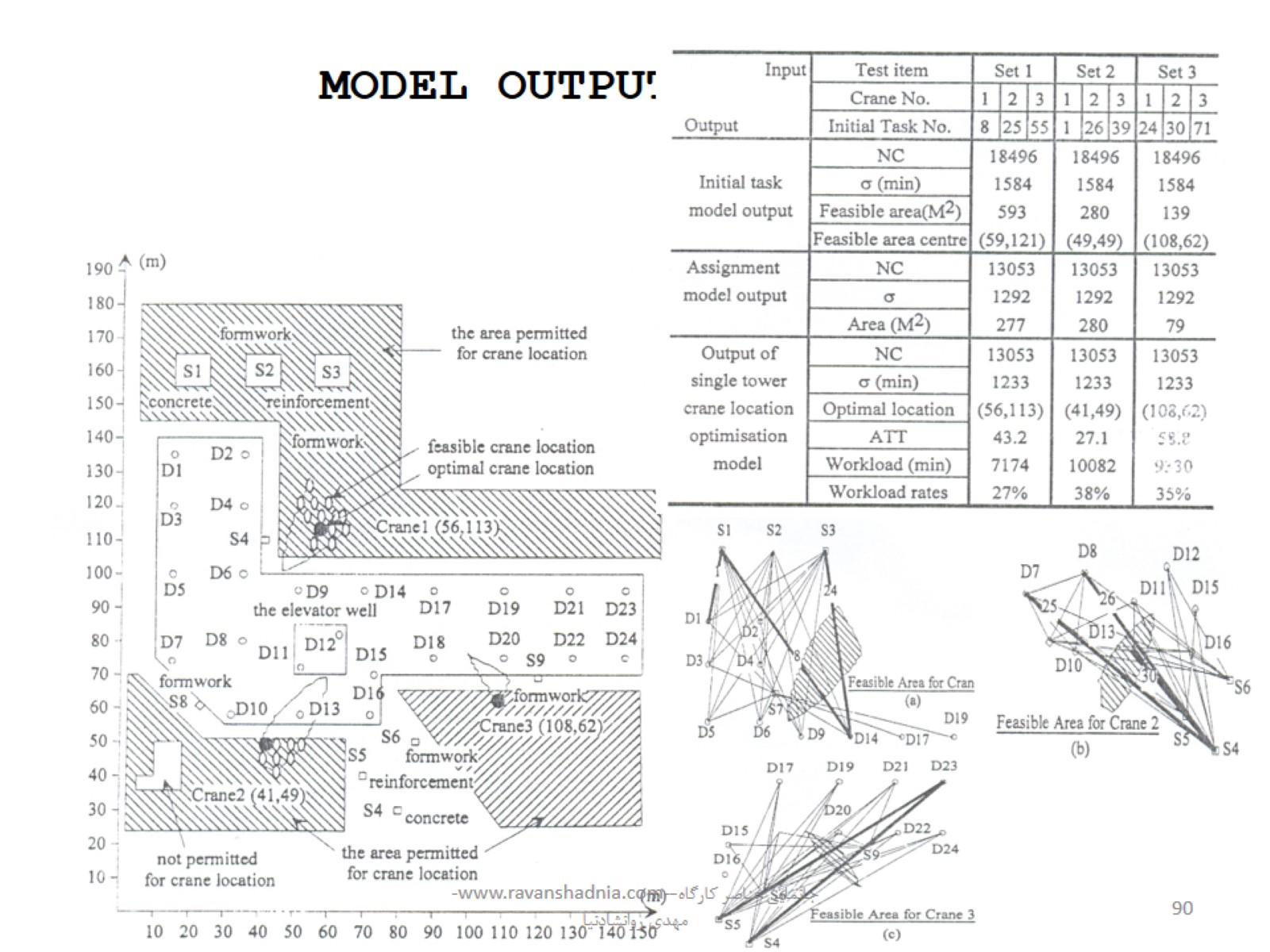 MODEL OUTPUT
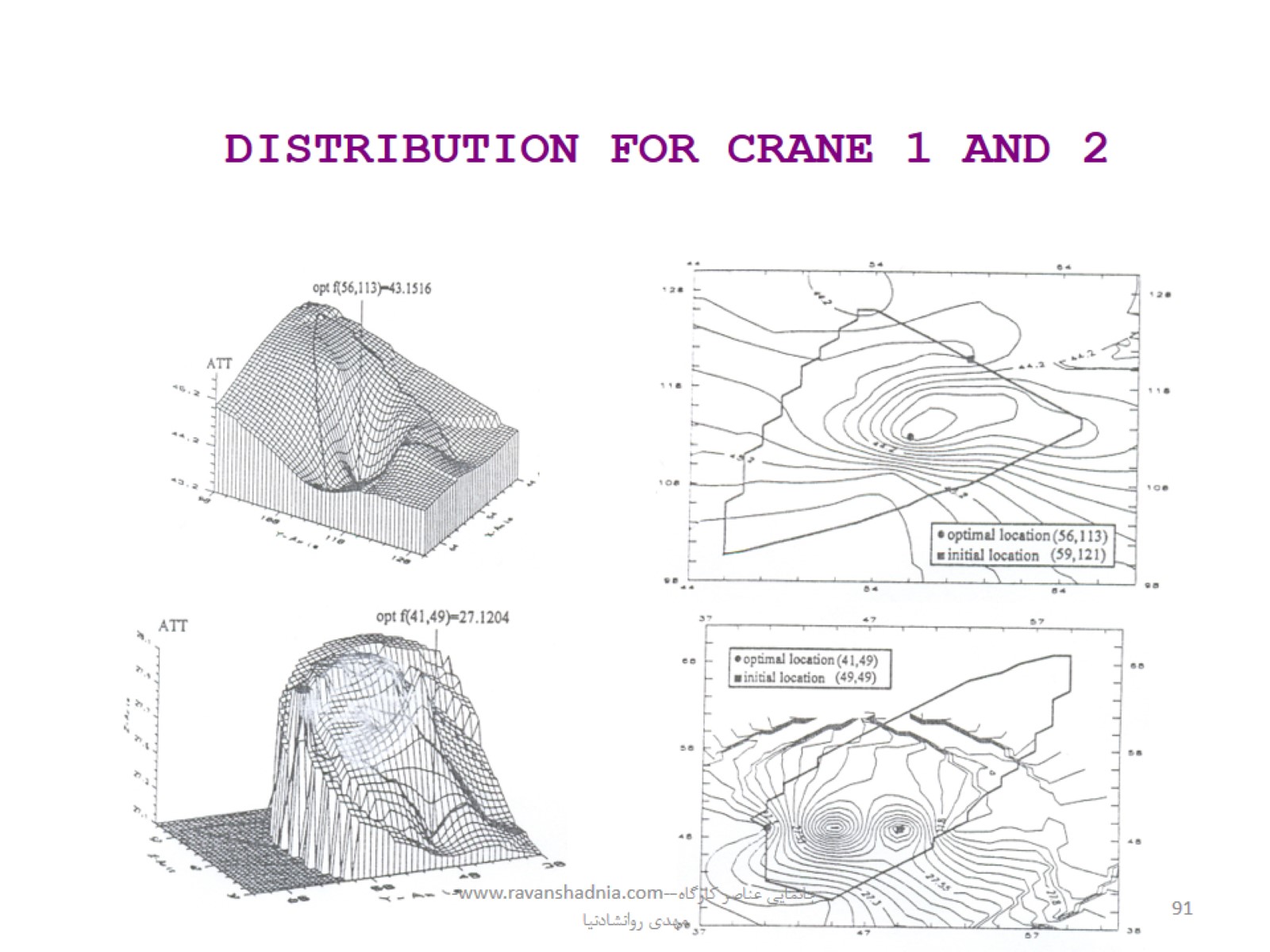 DISTRIBUTION FOR CRANE 1 AND 2
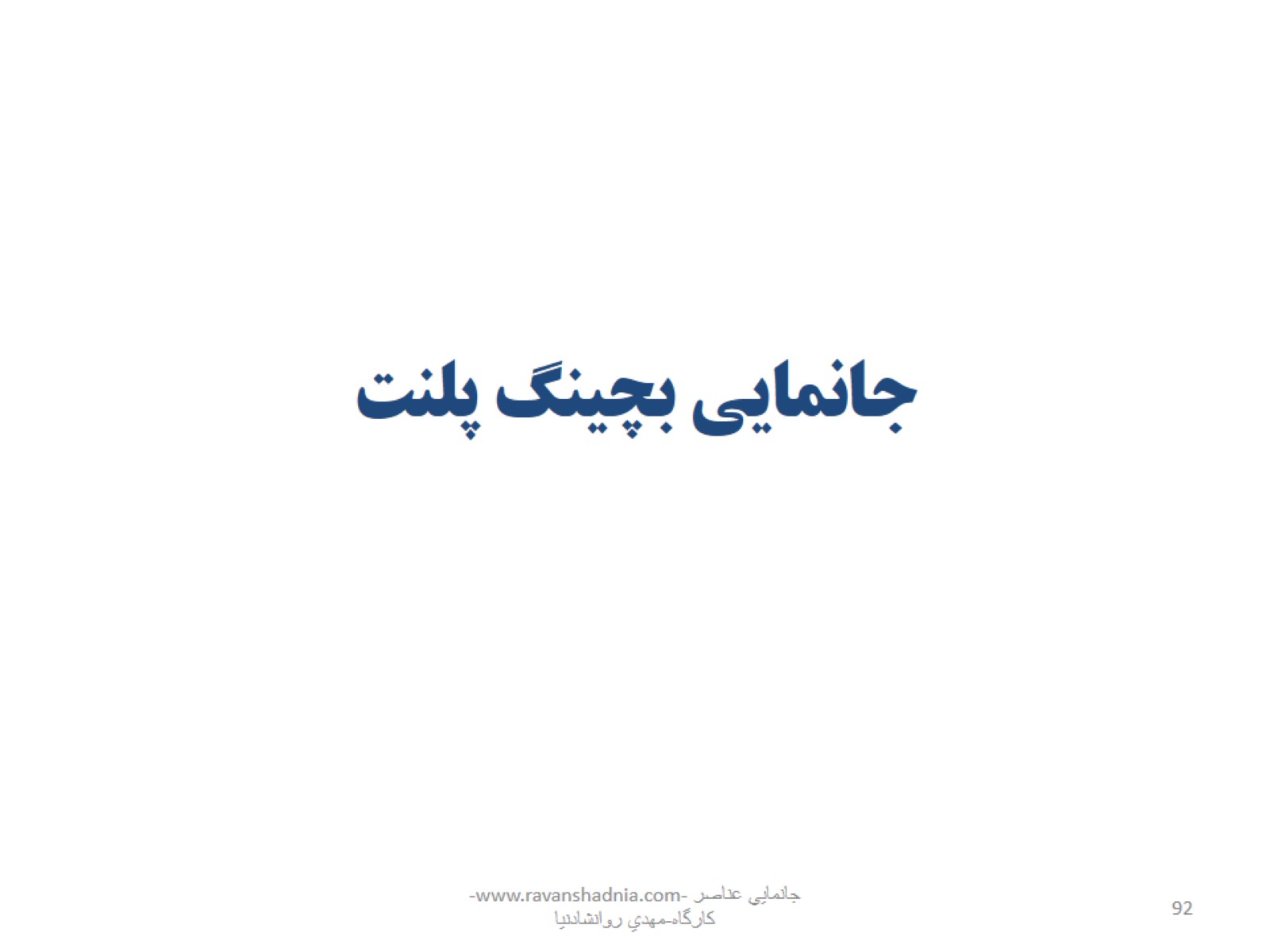 جانمايي بچينگ پلنت
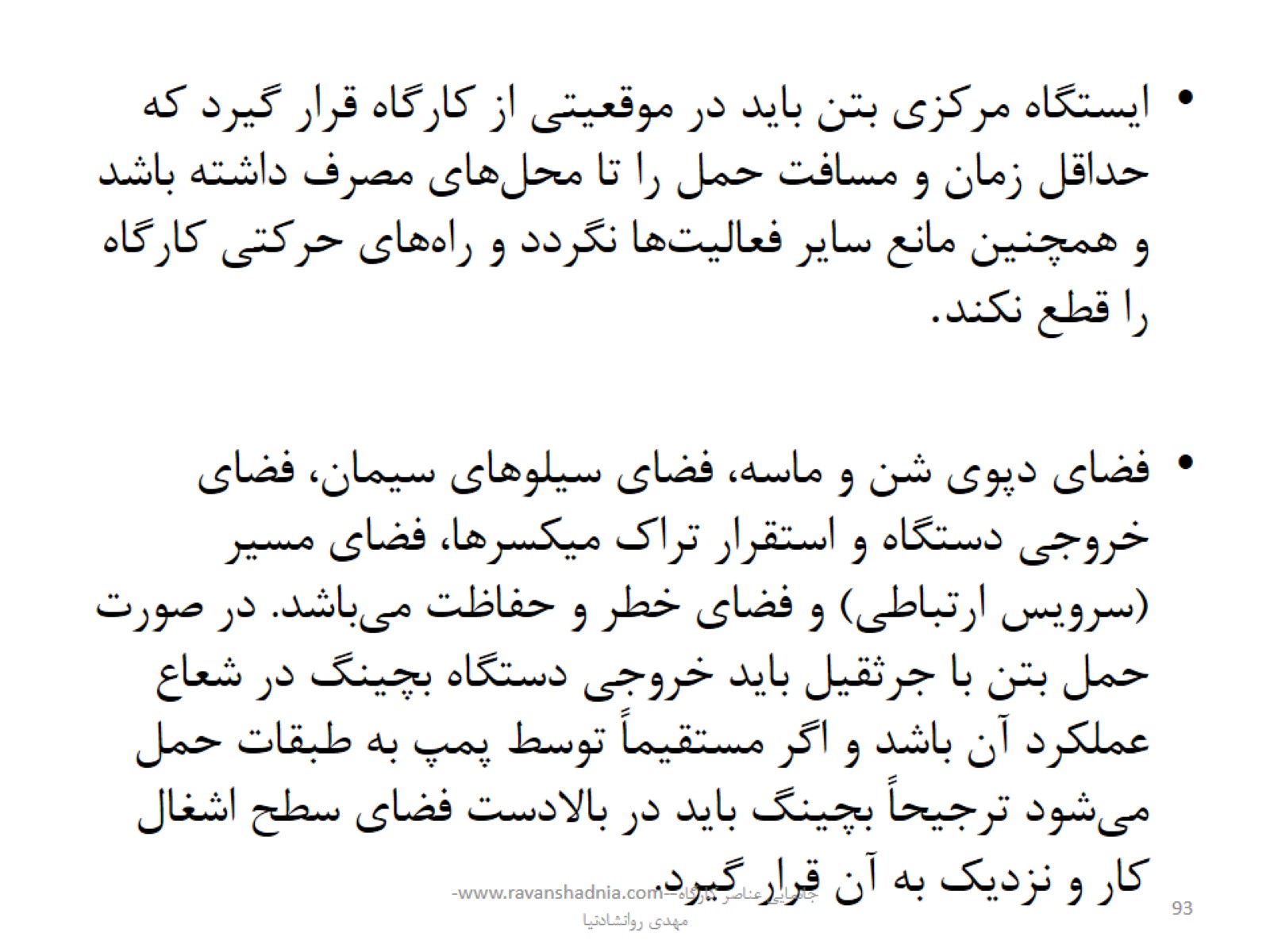 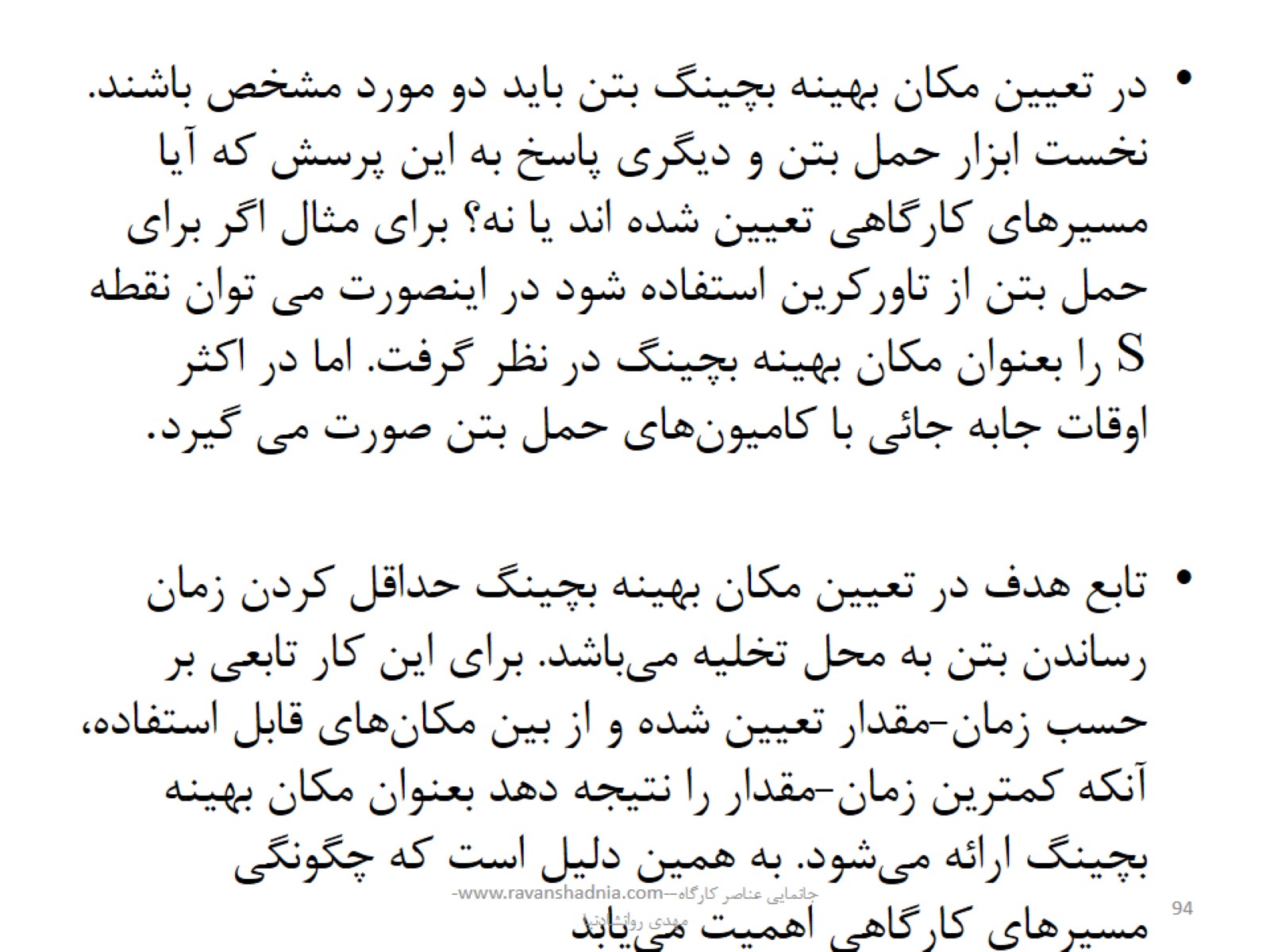